“Big Idea” Question
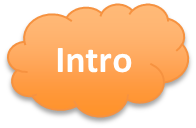 Review Concepts
Check-In Questions
Teacher Demo
Vocabulary
Student-Friendly Definition
Examples & Non-Examples
Morphological Word Parts
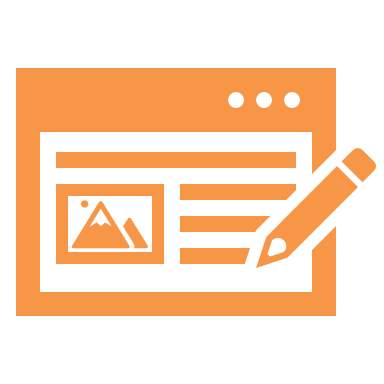 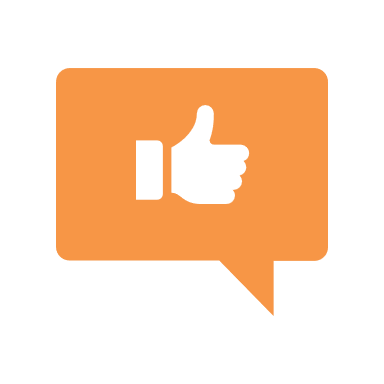 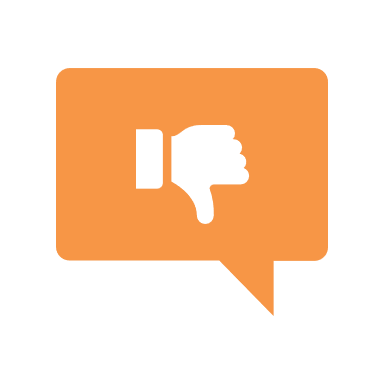 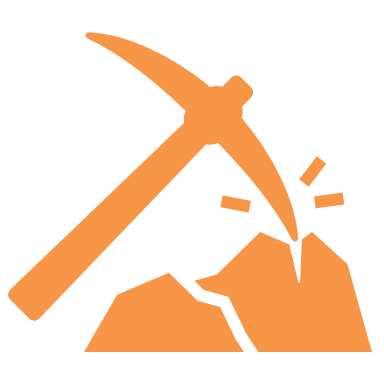 Simulation/Activity
[Speaker Notes: OK everyone, get ready for our next lesson.  Just as a reminder, these are the different components that our lesson may include, and you’ll see these icons in the top left corner of each slide so that you can follow along more easily!]
Different Organelles
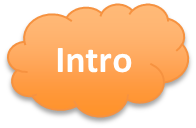 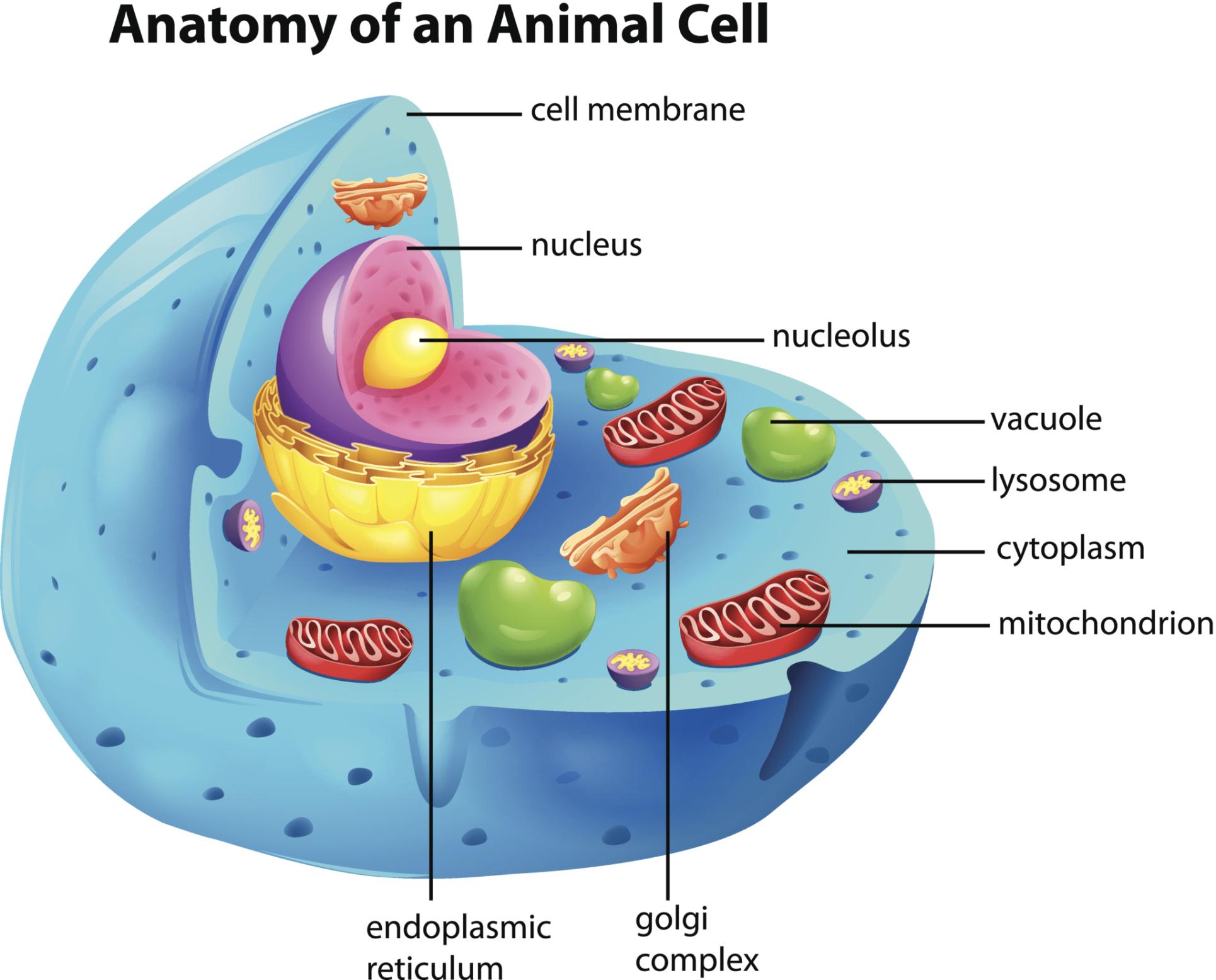 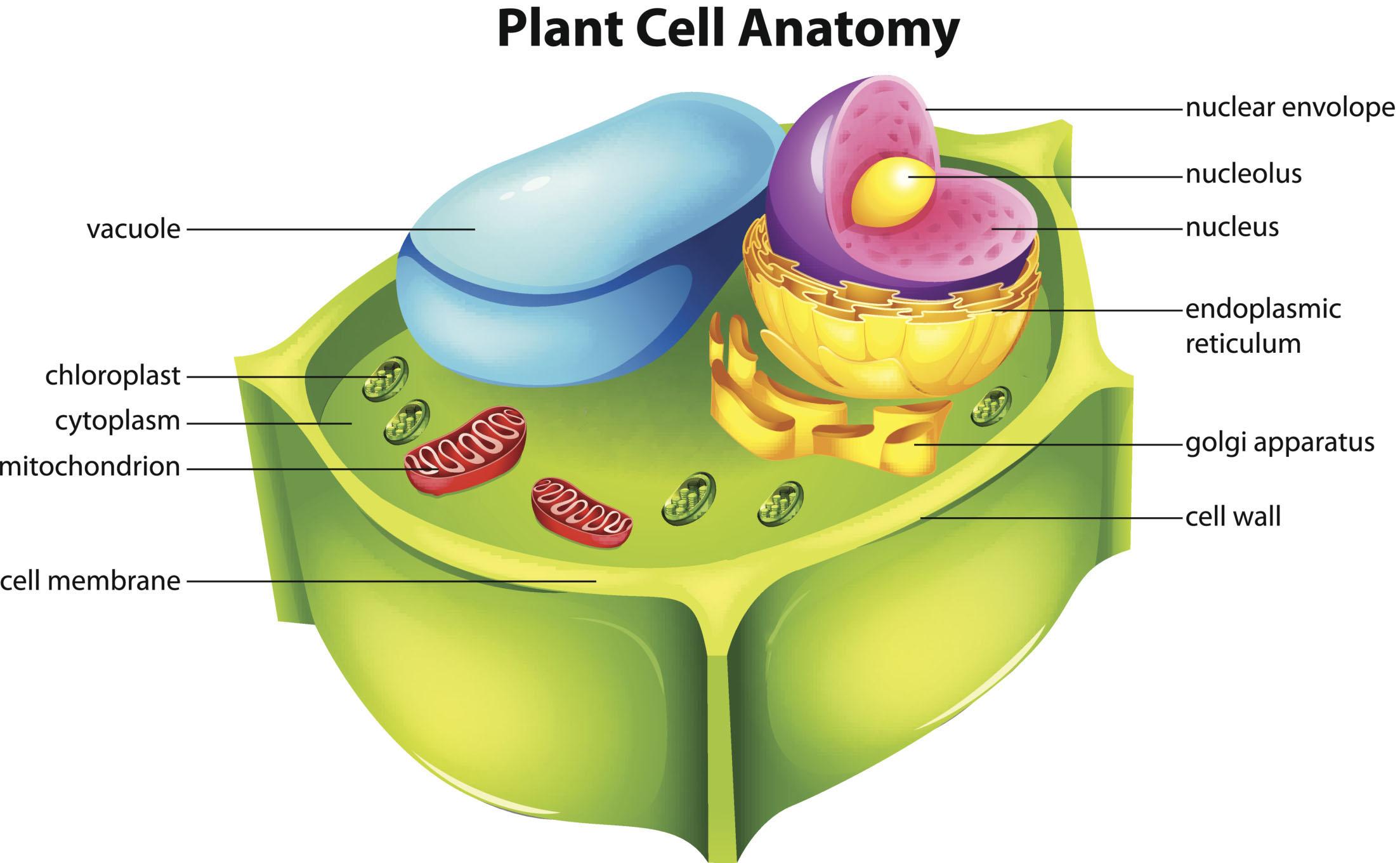 [Speaker Notes: In this lesson, we’re going to learn about the organelles that are different in animal cells and plant cells.]
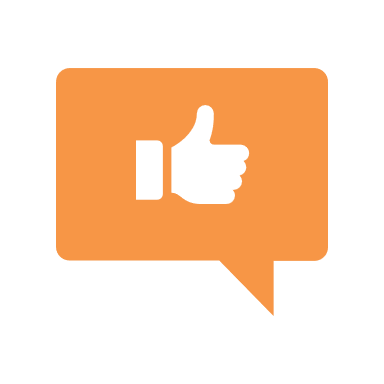 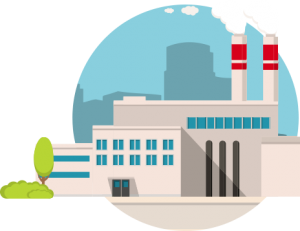 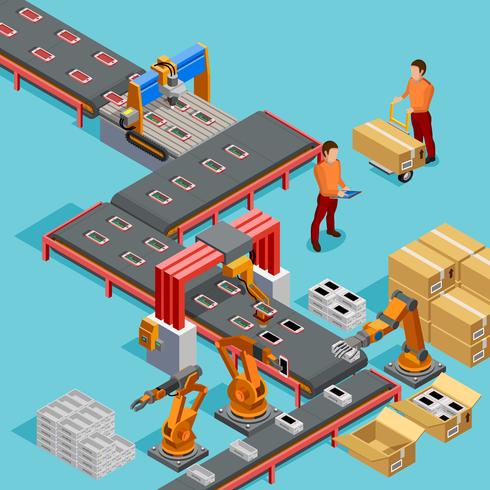 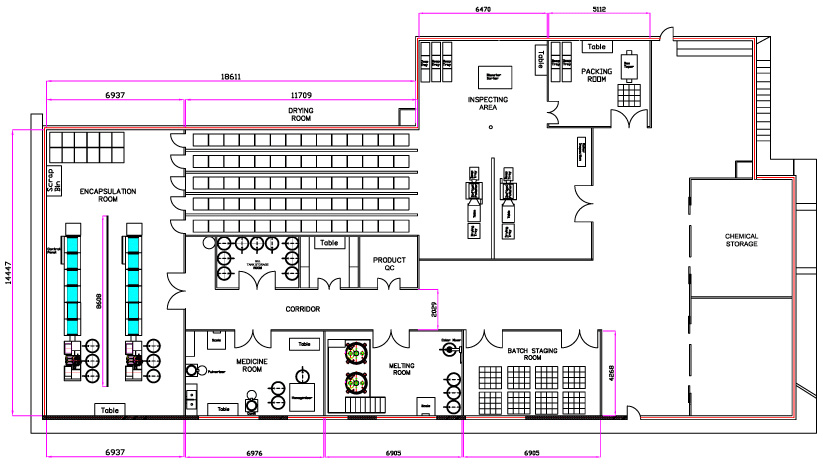 [Speaker Notes: Just as we did in our last lesson, we’ll relate the jobs that these organelles perform to examples of similar jobs in factories to help us remember each one.  These examples will be provided after each definition, and will have these example icons on each slide.

Feedback: Including cues helps students to prepare for what is coming next!]
Big Question: How do the different organelles found in your cells help you function?
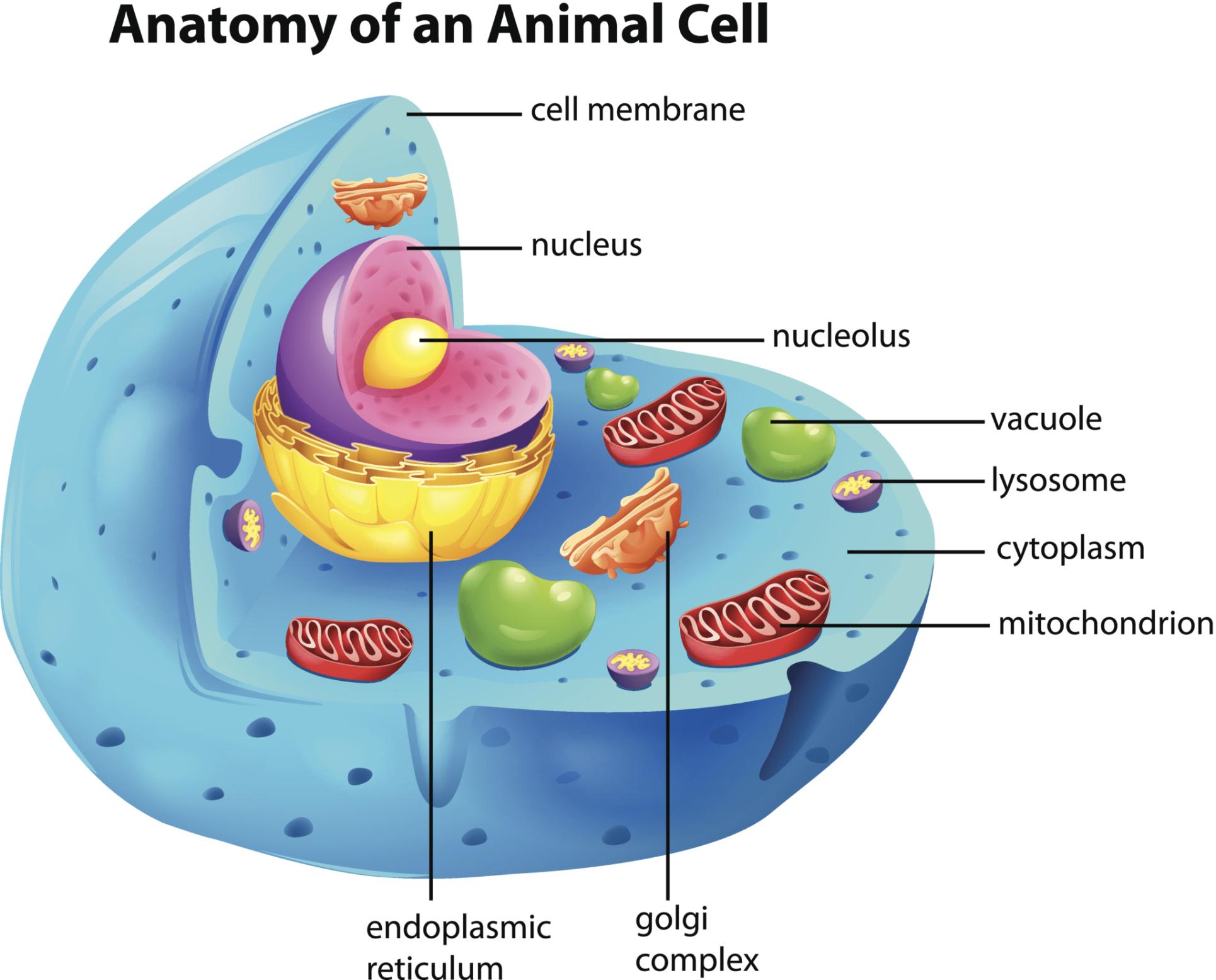 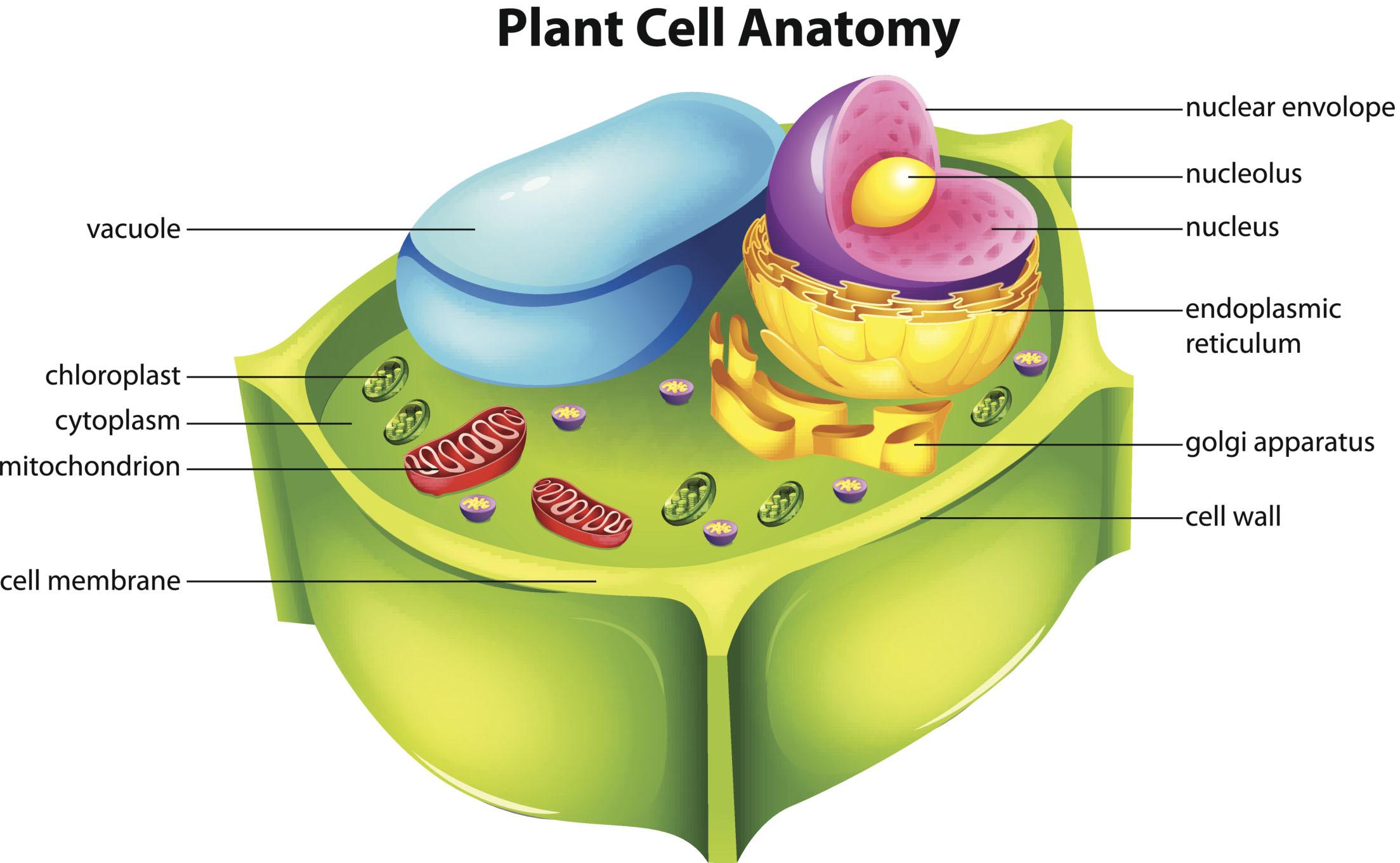 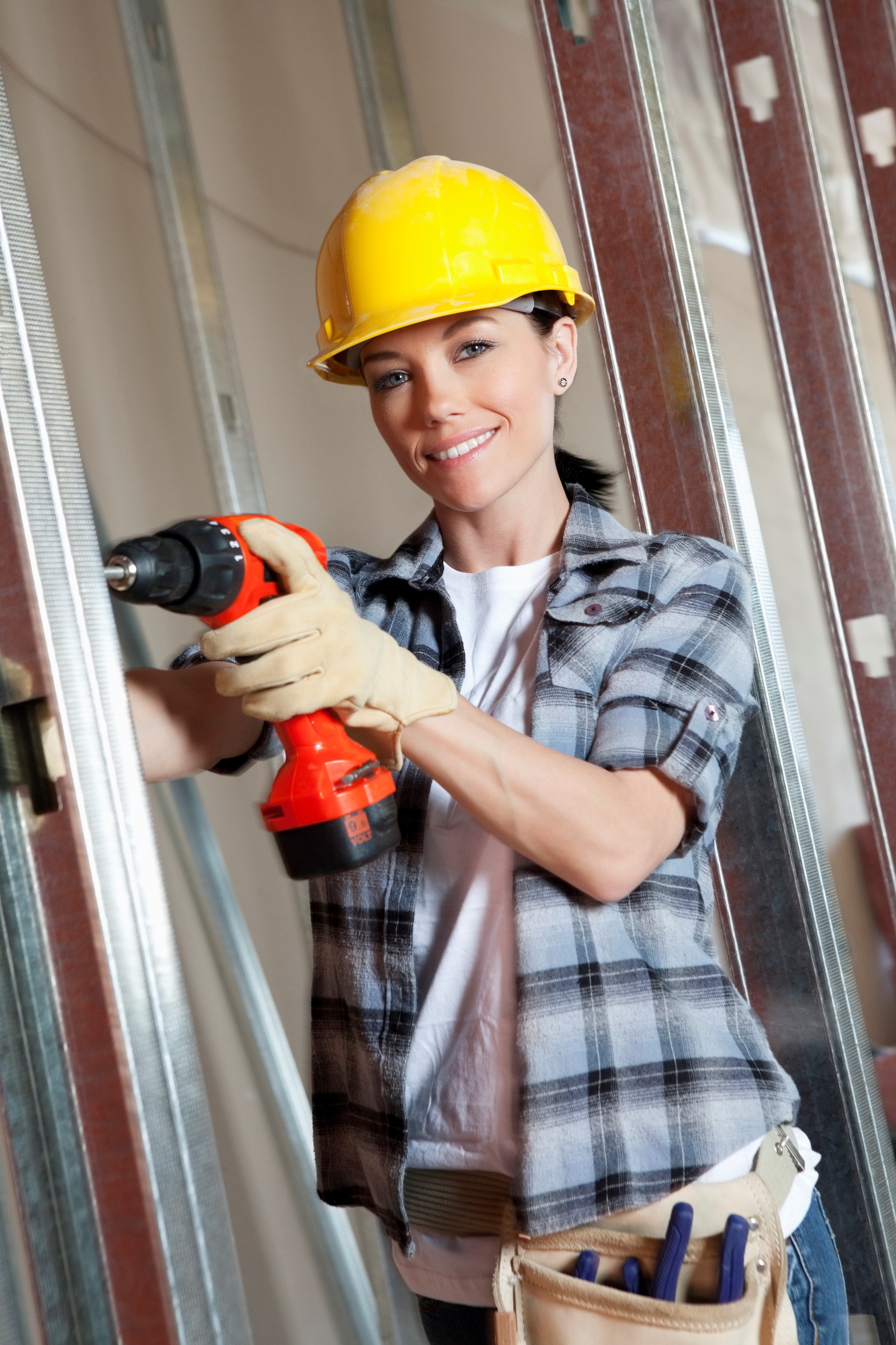 [Speaker Notes: Our “big question” is: How do the different organelles found in your cells help you function?  
[Pause and illicit predictions from students.]

I love all these thoughtful scientific hypotheses!  Be sure to keep this question and your predictions in mind as we move through these next few lessons, and we’ll continue to revisit it.

Feedback: Asking students to make predictions about how the different organelles help you function is a great way to activate and elicit student ideas and prior knowledge. This type of activity is evidence of the teacher planning for students’ engagement with science ideas.]
Demonstration
What organelles are responsible for the rigid structure and green color of plants?
Have you ever noticed how plants lose their structure when they are not properly watered? Have you ever thought about why so many plants are green in color? 

Today we are going to learn about some of the organelles that contribute to these common plant features.
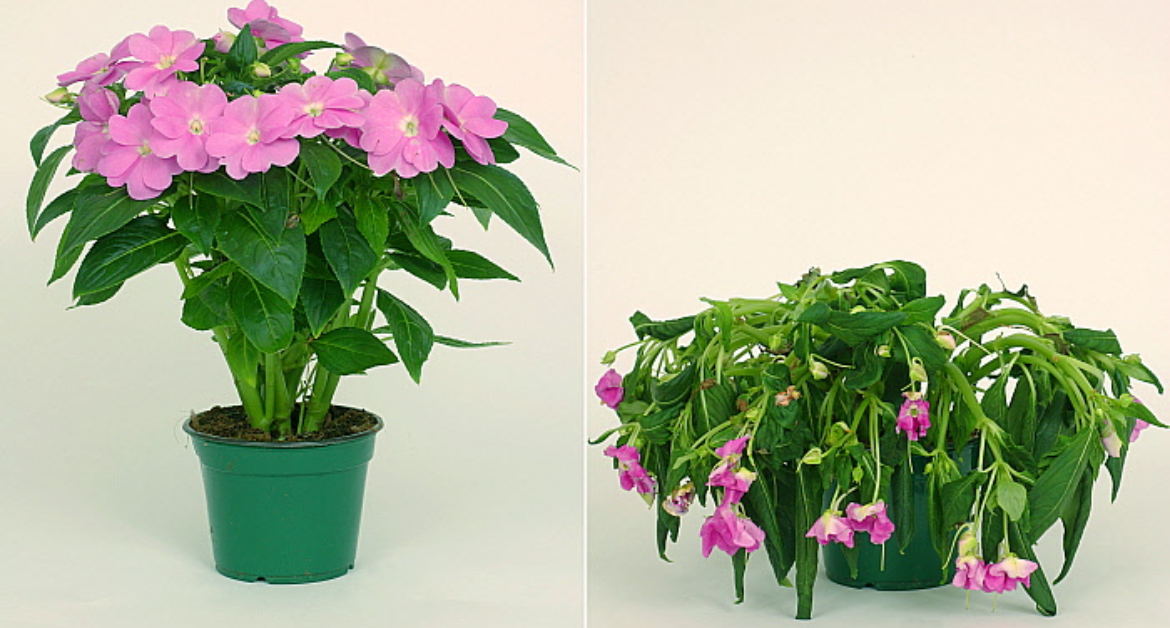 [Speaker Notes: Have you ever noticed how plants lose their structure when they are not properly watered? Have you ever thought about why so many plants are green in color? 
Today we are going to learn about some of the organelles that contribute to these common plant features. 

Feedback: Use either the picture provided or two real plants to demonstrate how plants lose their structure and to observe green coloration. Allow students to propose guesses as to why these features exist among plants before diving into the content. This is a great way to elicit and activate students’ prior knowledge about the science phenomenon.]
[Speaker Notes: Before we jump into these new terms, let’s review the common organelles to make sure you’re firm in your understanding.]
Organelles: parts of the cell, each with their own job that helps the cell function
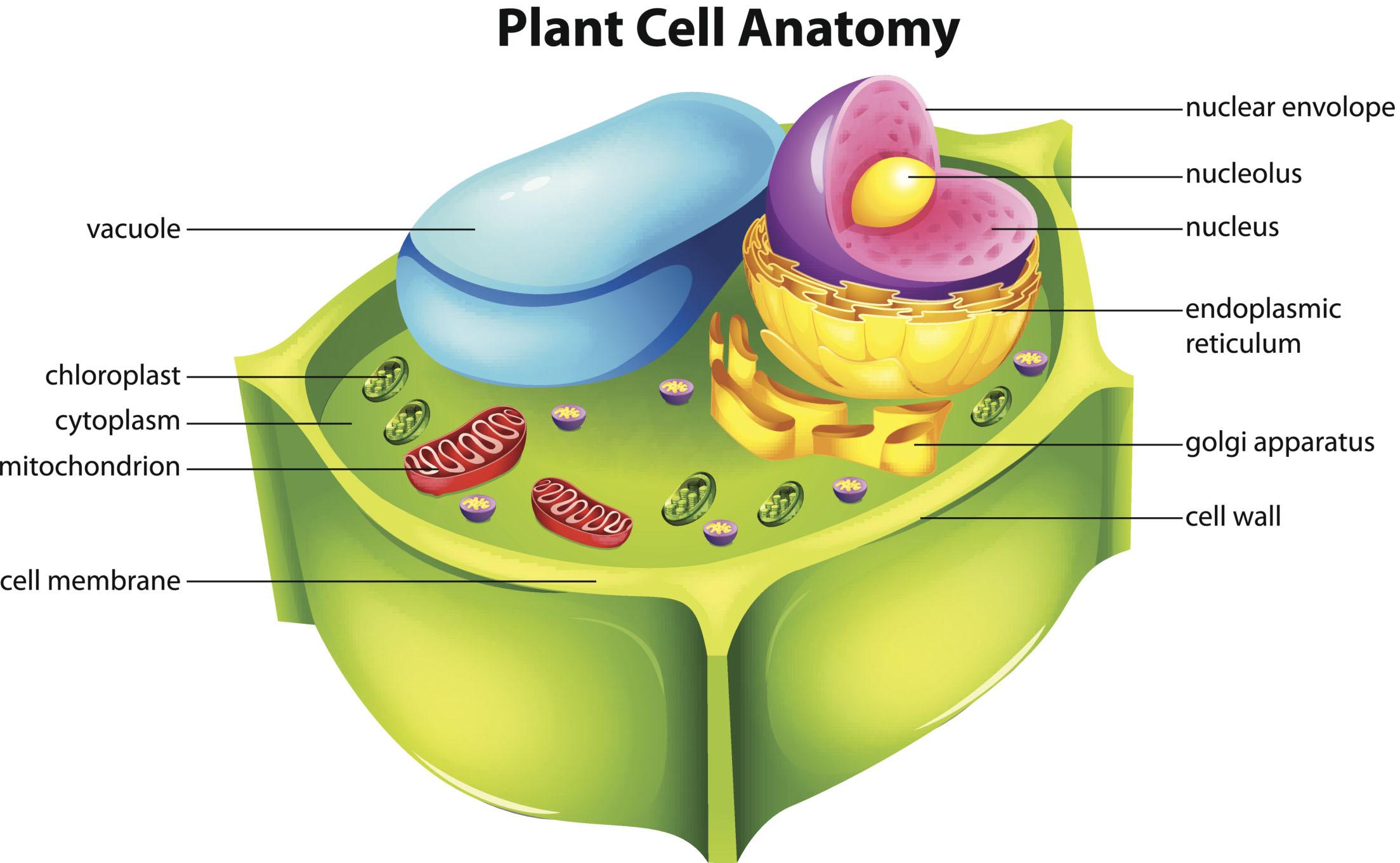 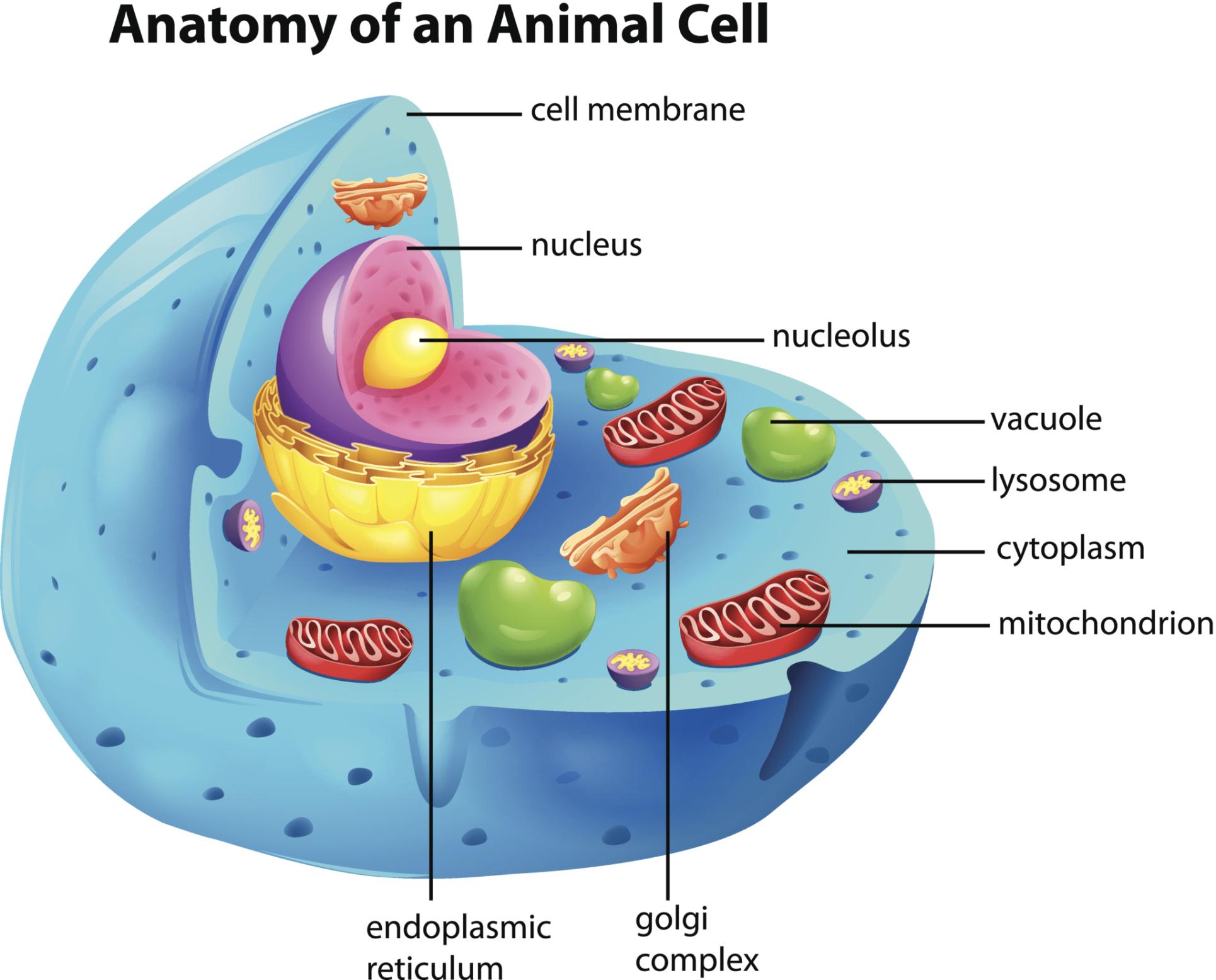 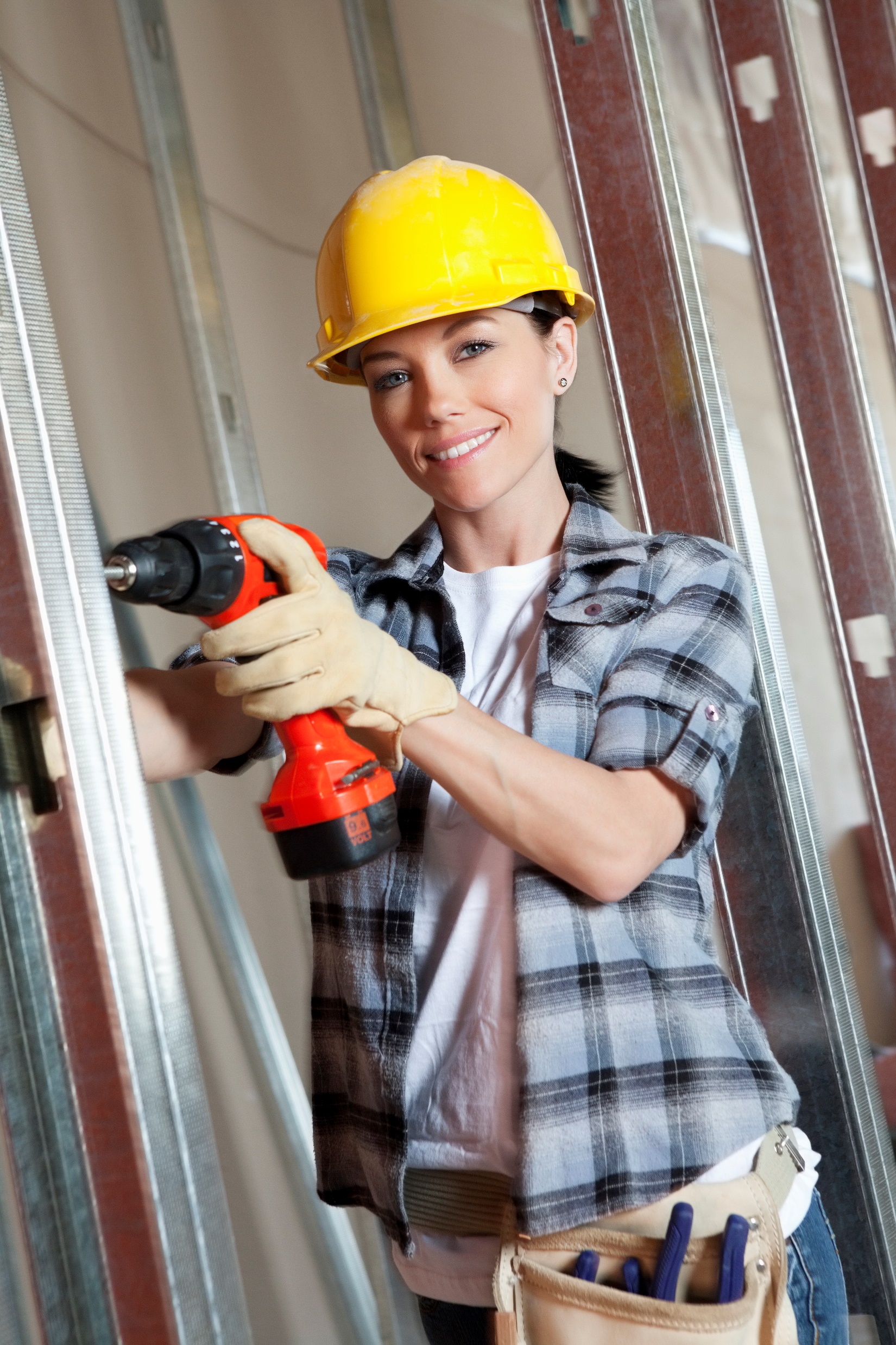 [Speaker Notes: Organelles are parts of the cell, each with their own job that helps the cell function.]
Organelles
“Little Organs”
[Speaker Notes: We can remember the meaning of the word organelles by thinking of organelles as “little organs” in a cell that help the cell function as it should.]
Cell Membrane:  controls what enters and exits the cell
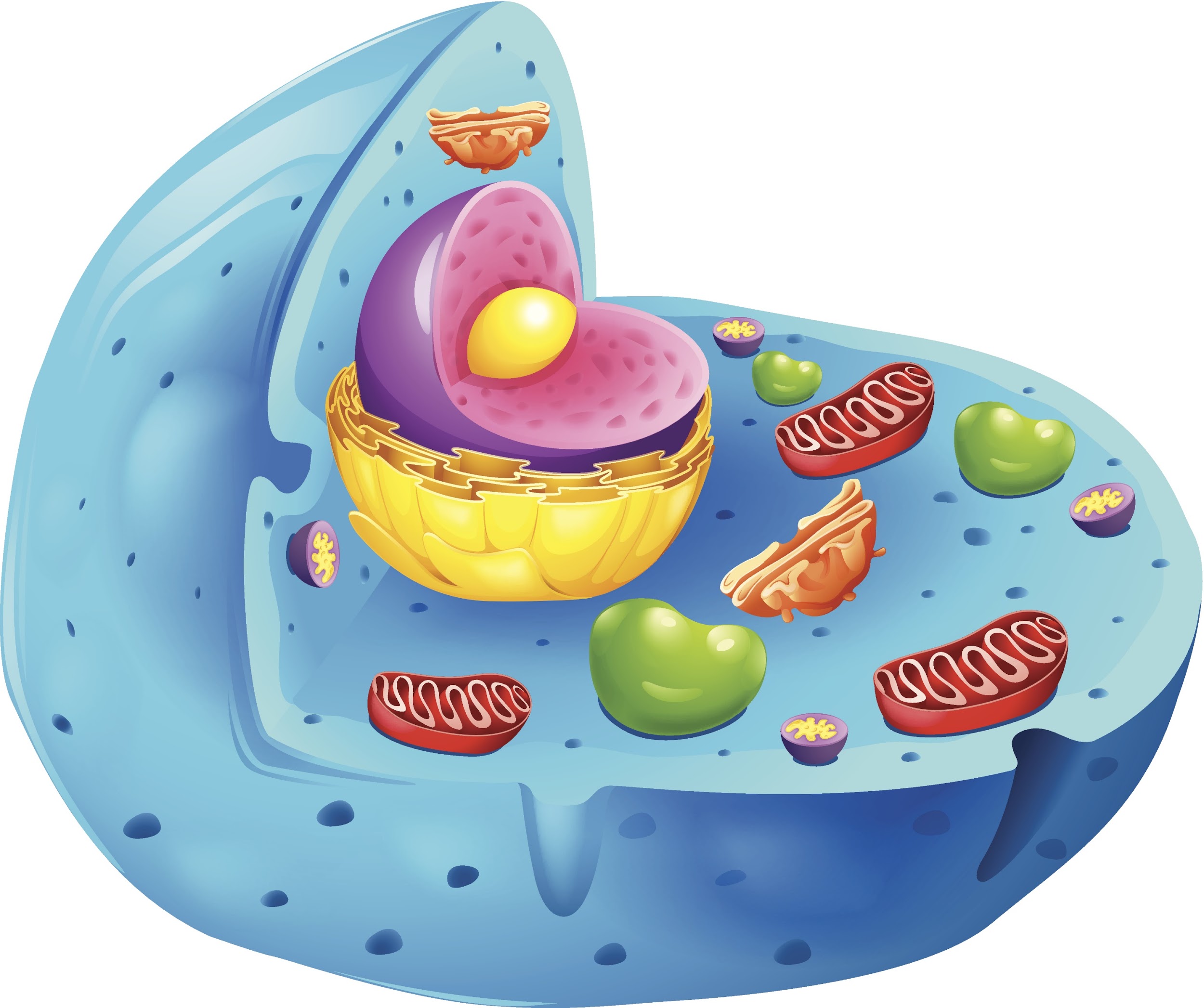 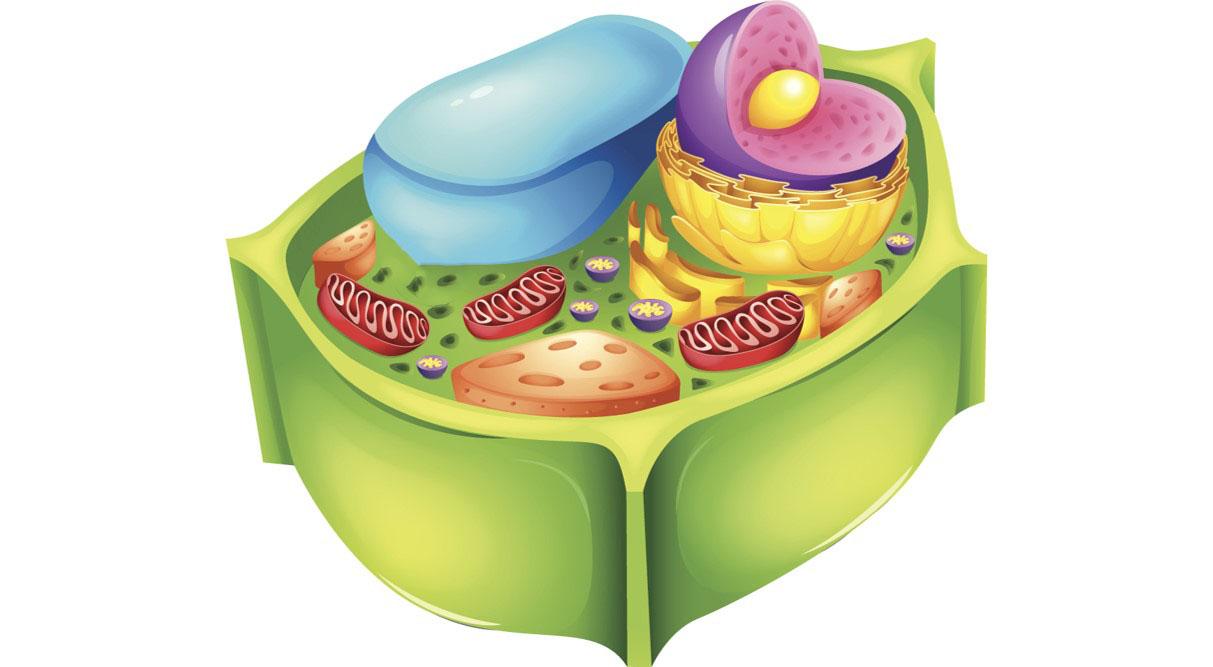 [Speaker Notes: The cell membrane controls what enters and exits the cell.]
Cell Membrane = Doors
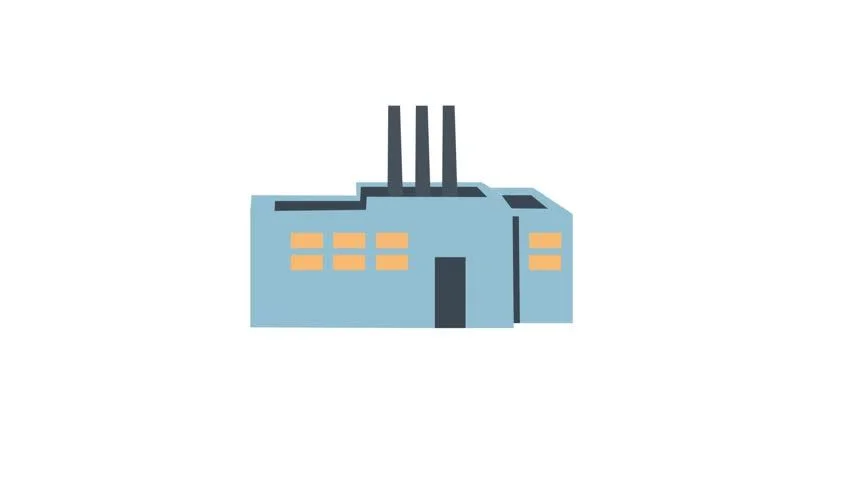 [Speaker Notes: The cell membrane is like the doors to a factory, since the doors control what enters and exits the factory.]
Cytoplasm:  jelly-like substance that materials in the cell move through
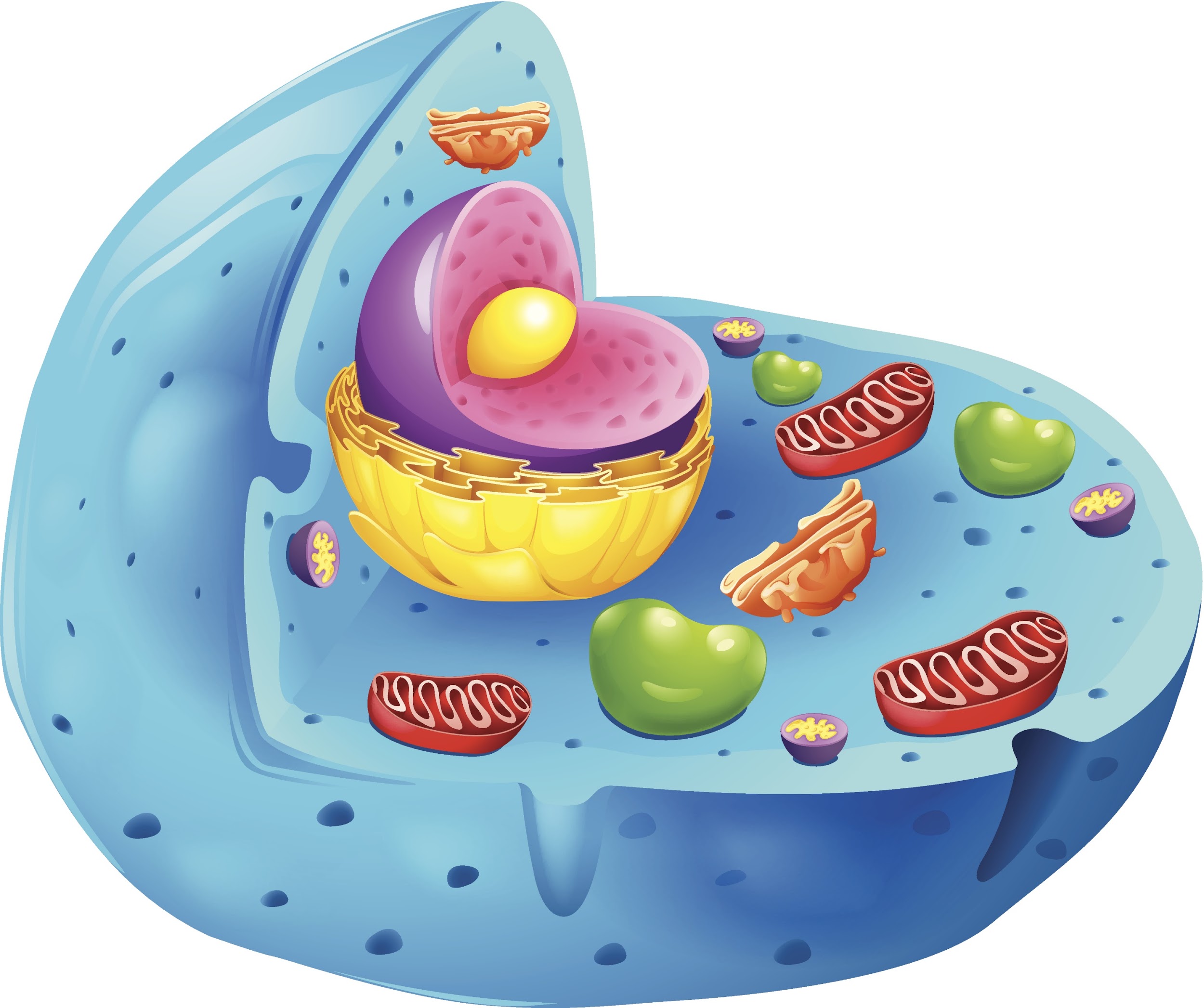 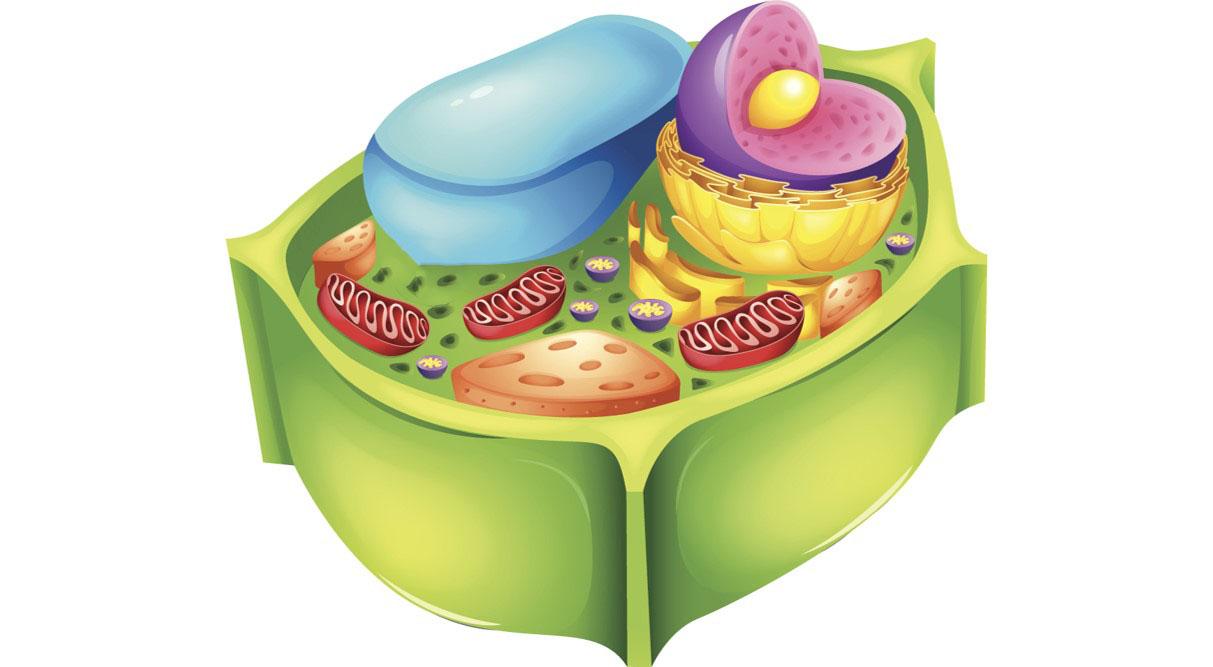 [Speaker Notes: The cytoplasm is a jelly-like substance that materials in the cell move through.]
Cytoplasm = Hall or Floor Space
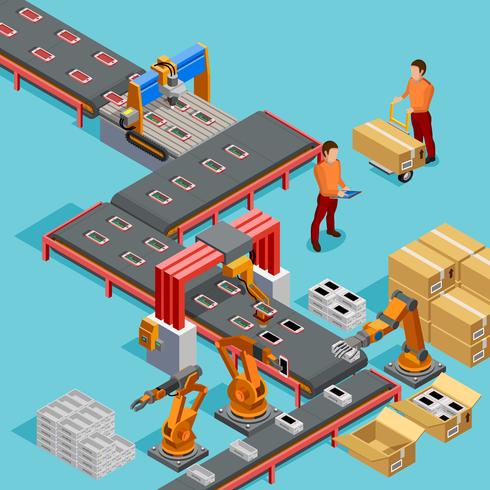 [Speaker Notes: The cytoplasm is like the hall or floor space of a factory, where materials and employees move through.]
Nucleus:  directs the cell’s activities and is home to the cell’s genetic material (DNA)
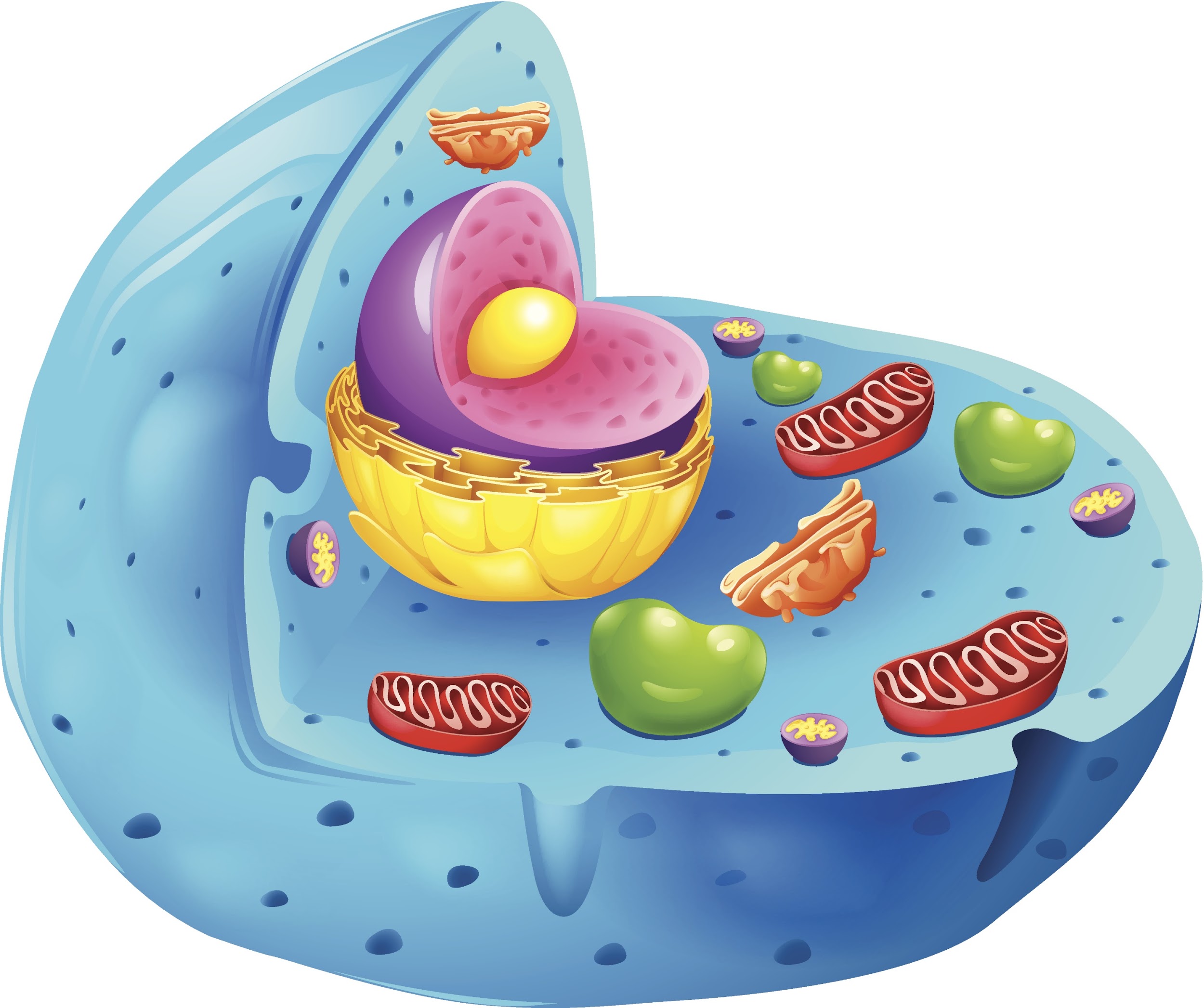 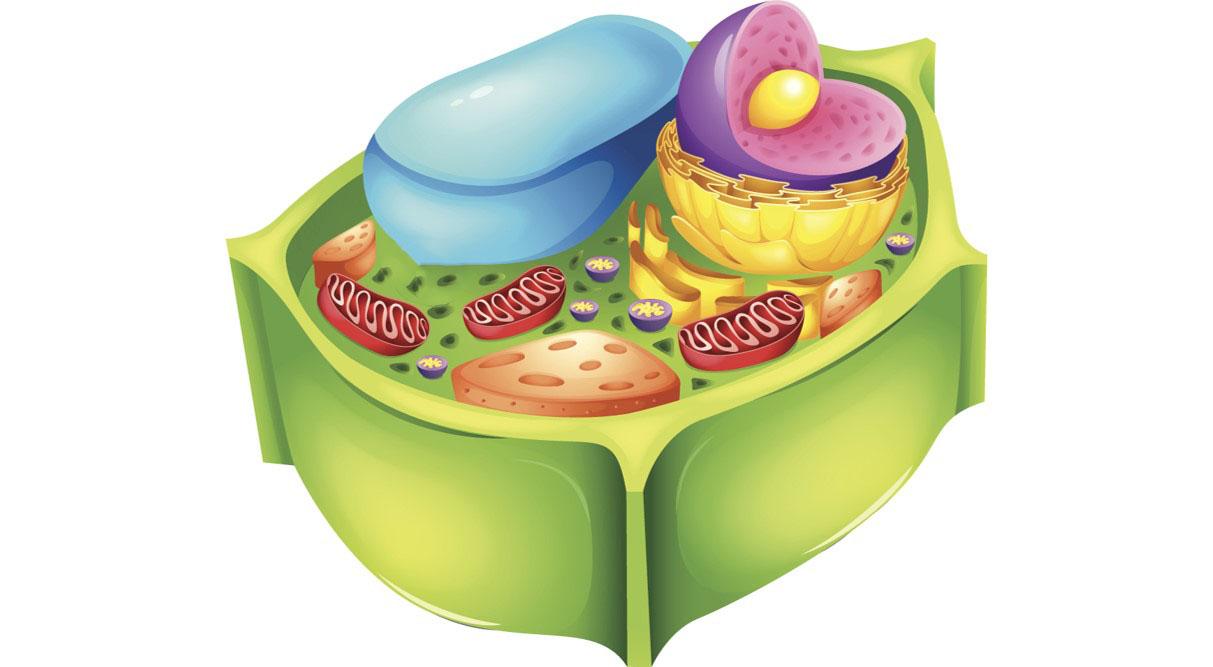 [Speaker Notes: The nucleus directs the cell’s activities and is home to the cell’s genetic material, called DNA.]
Nucleus = Manager
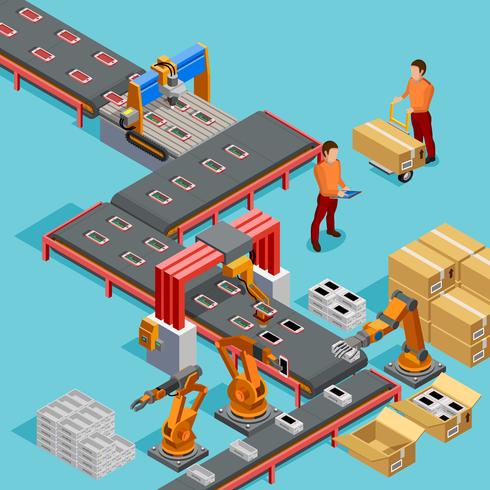 [Speaker Notes: The nucleus is like the manager of the factory because managers direct the activities of all the other employees in a factory to make sure it keeps running.]
Chromatin:  located inside the nucleus; contains genetic material (DNA); involved in cell division
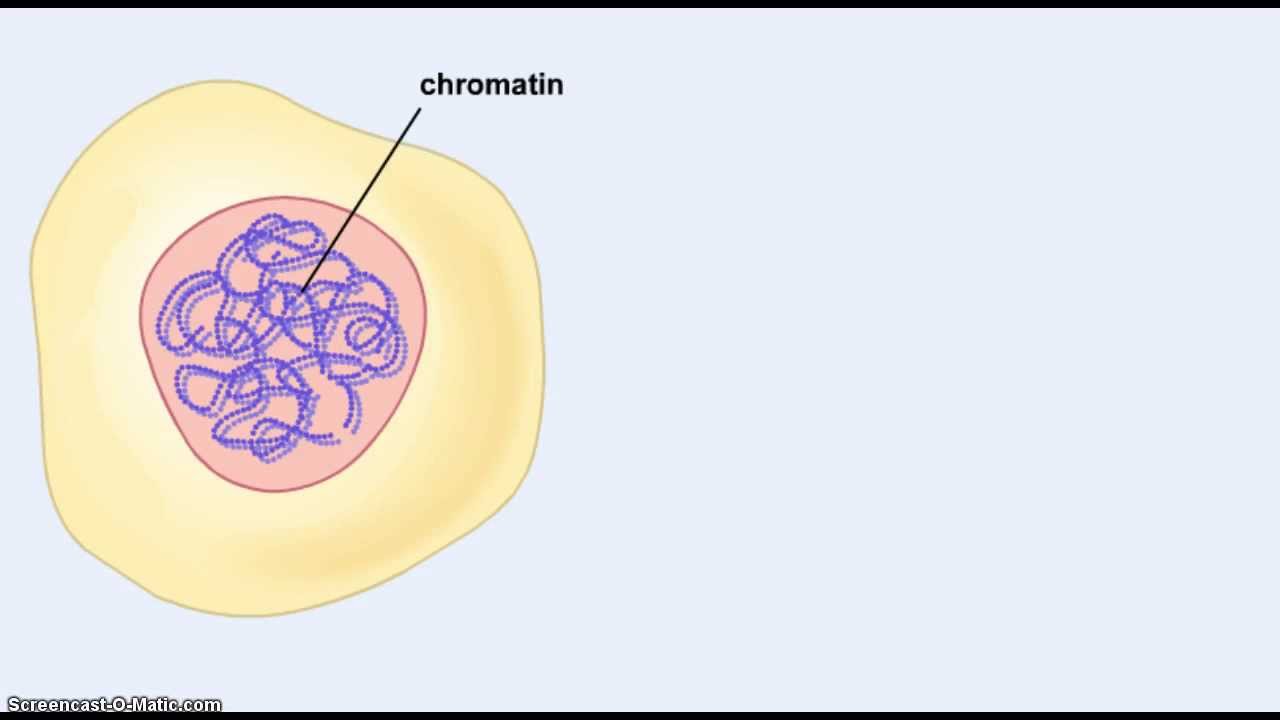 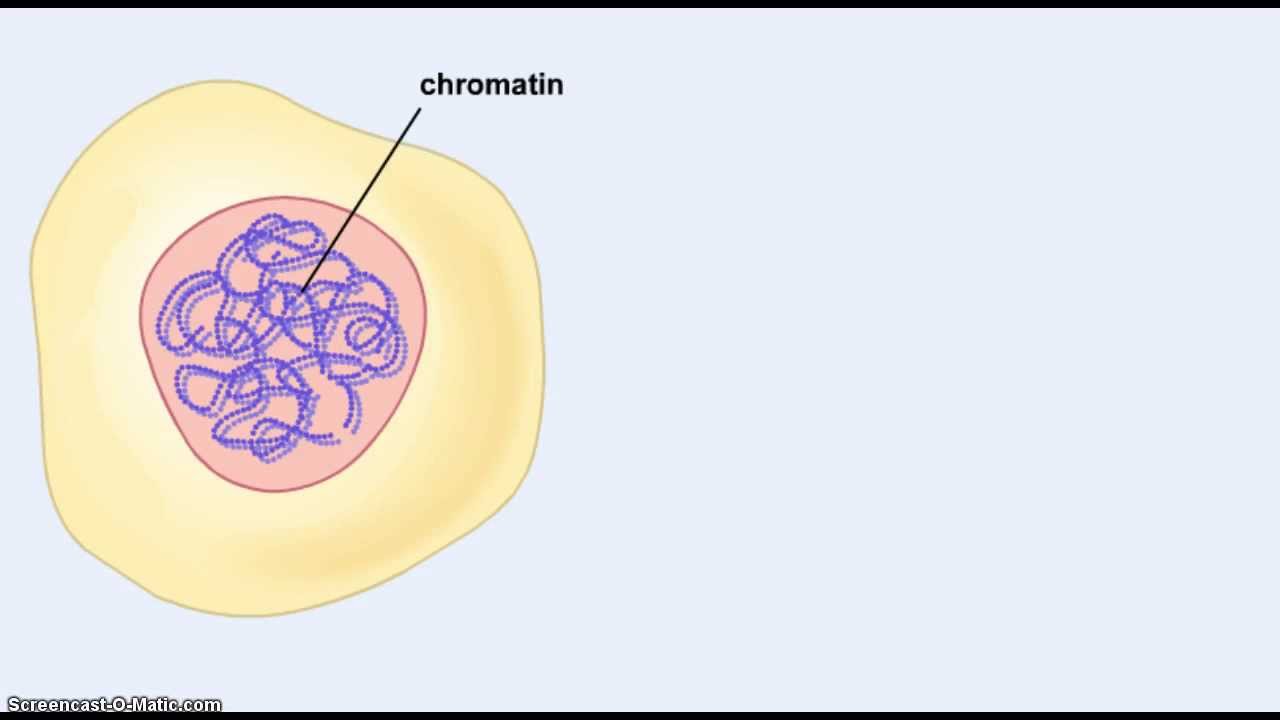 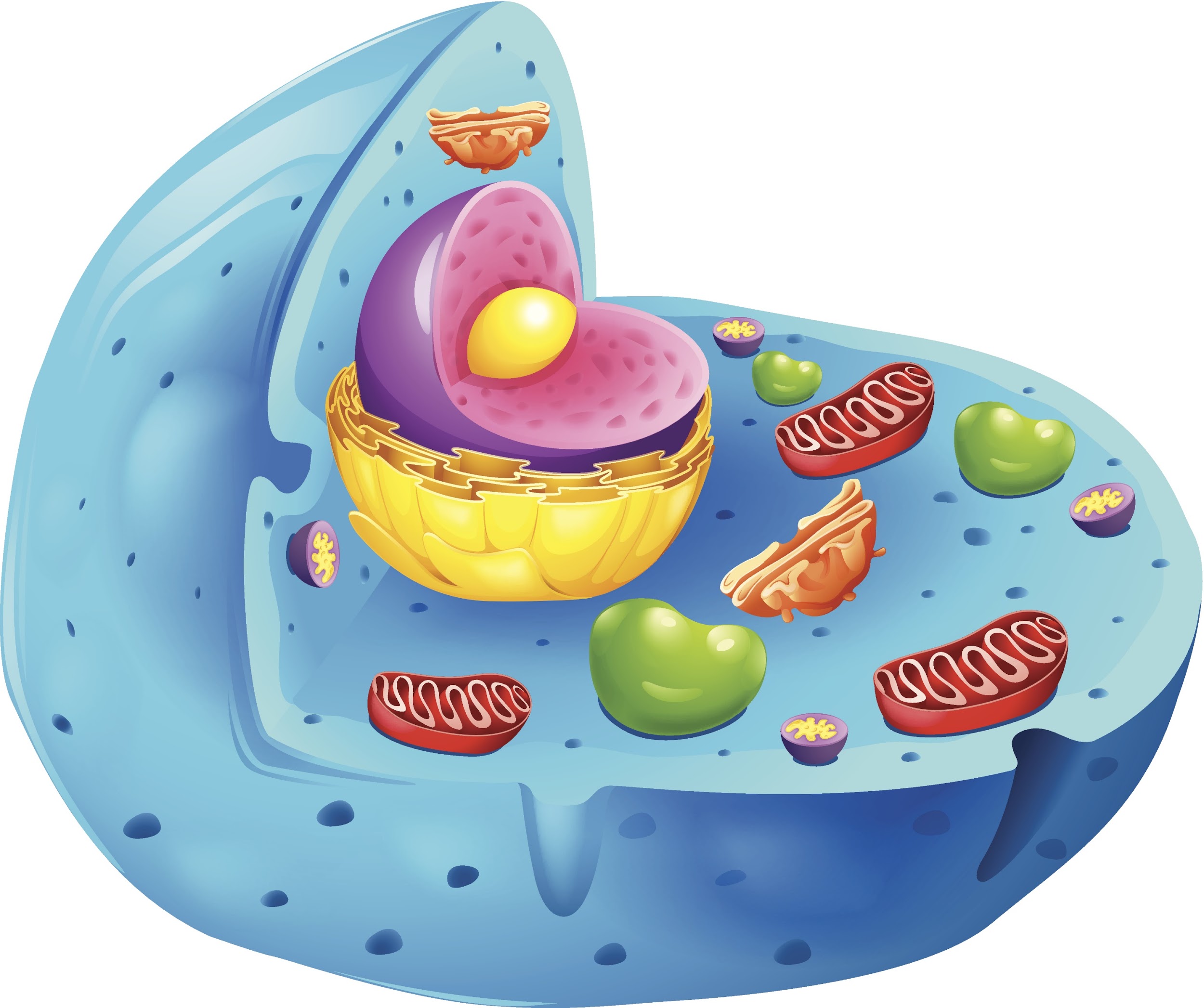 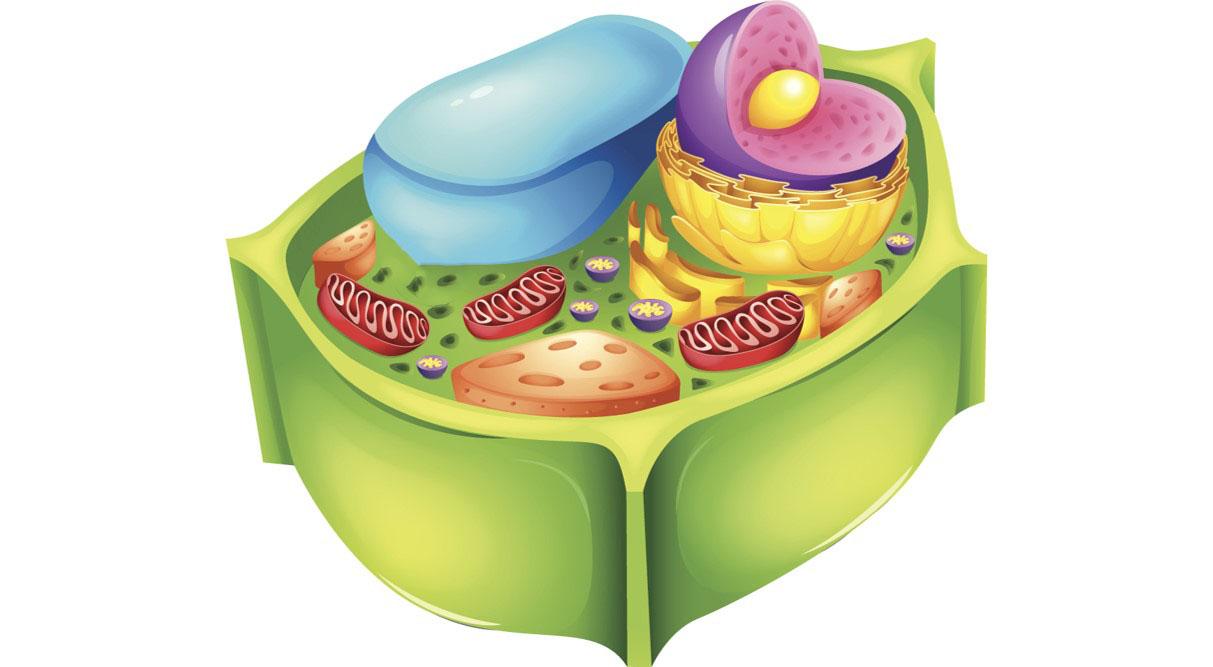 [Speaker Notes: Chromatin are located inside the nucleus and contain genetic material, or DNA.  Chromatin are involved in the cell division process, which we’ll be learning more about in some of our lessons coming up in this unit.  Remember, as we learned about in cell theory, all cells come from other cells – this is where chromatin come in!]
Chromatin = Blueprints
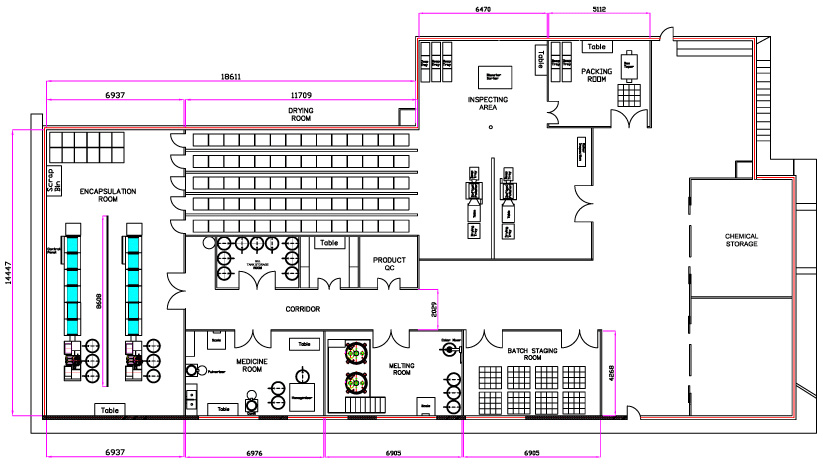 [Speaker Notes: Chromosomes are like the blueprints of a factory’s layout.  Just like blueprints tell us how a factory should be set up to function properly, chromosomes tell new cells exactly how they need to be set up to function properly.

Feedback: Including visuals is a great way to help students make connections between concepts as they are building new understandings.]
Ribosomes:  make proteins for the cells
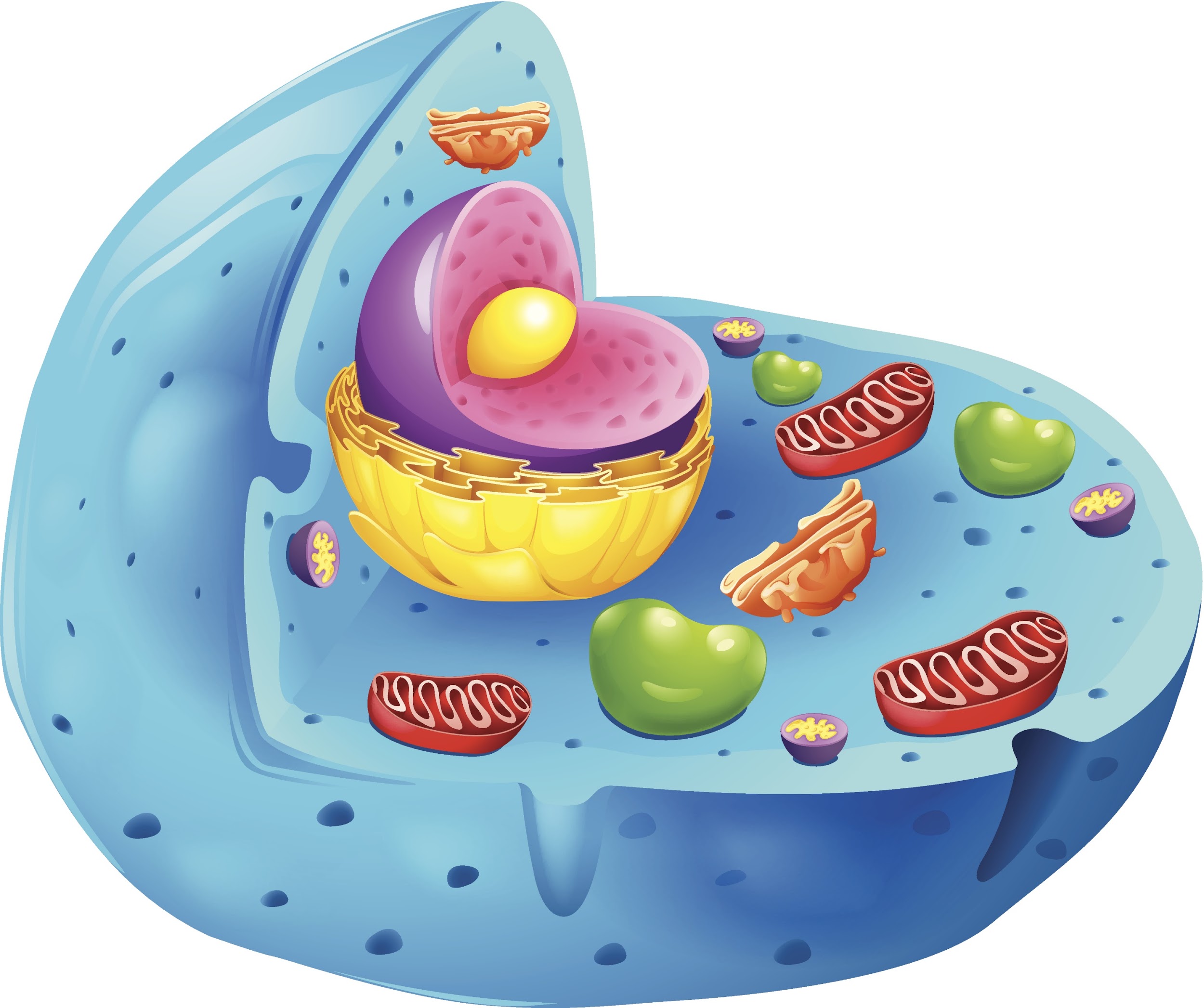 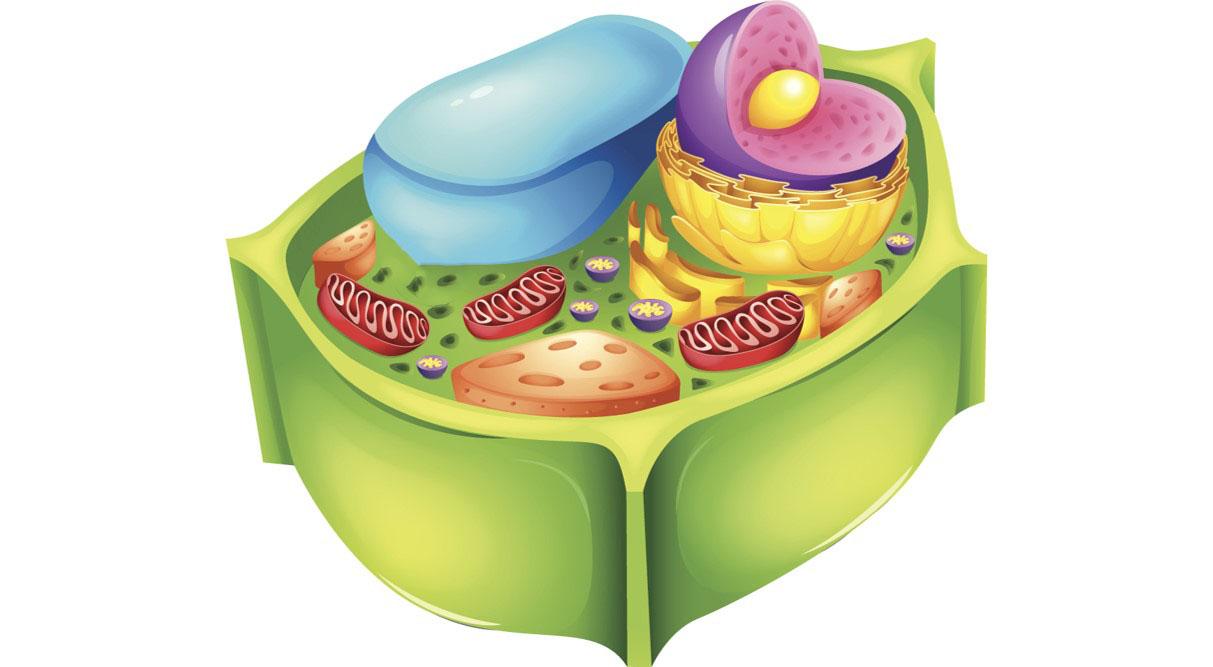 [Speaker Notes: Ribosomes make proteins for the cells.]
Ribosomes = Production Machines
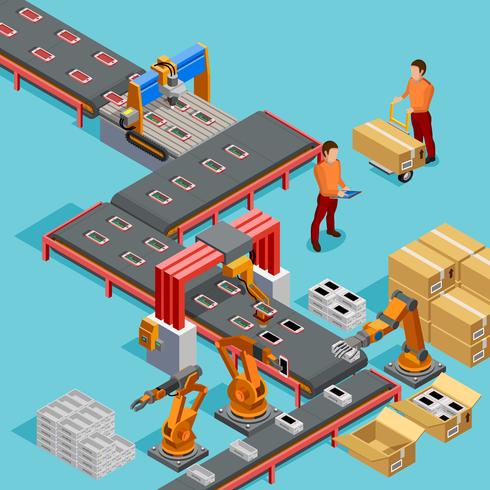 [Speaker Notes: The ribosomes are like productions machines in a factory, as they produce essential protein materials for a cell.]
Golgi Bodies:  package proteins to transport and use outside the cell
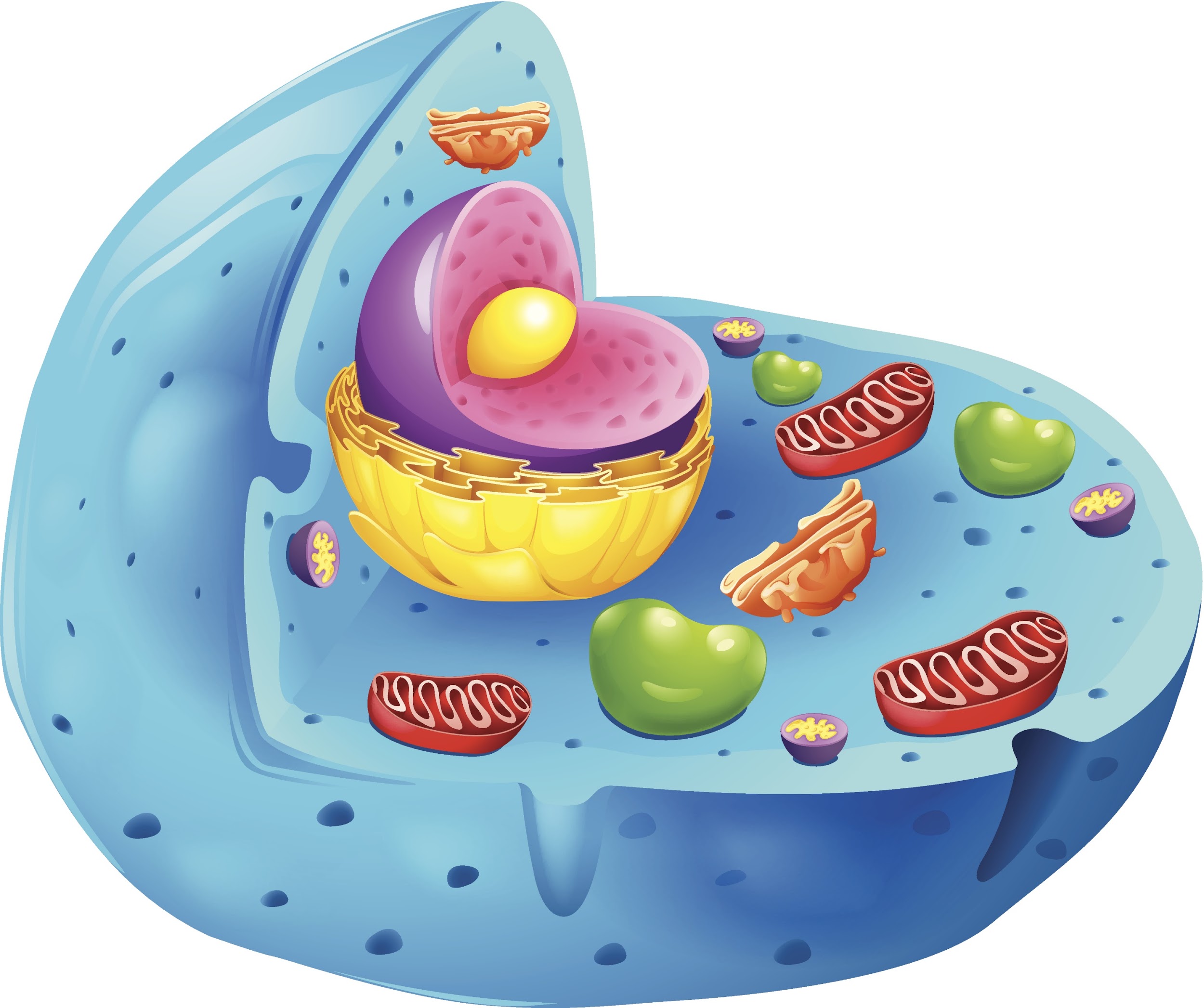 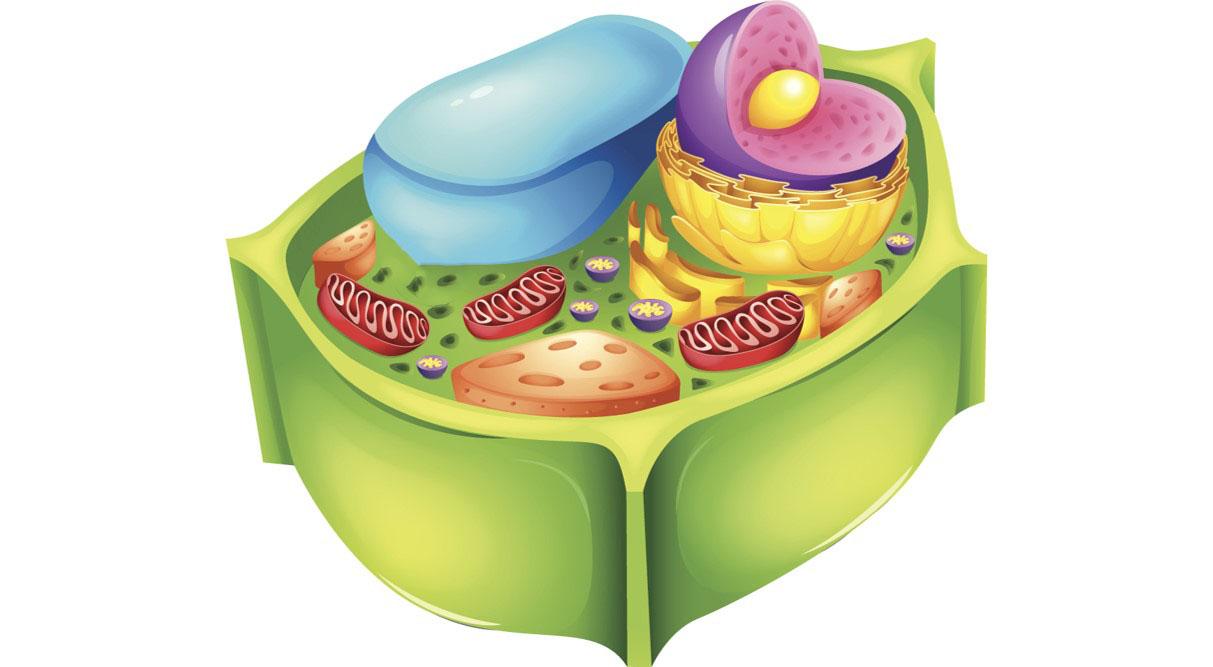 [Speaker Notes: The golgi bodies package proteins (made by the ribosomes) to transport and use outside the cell.

Feedback: It is important to use clear, concise language when explaining new terms.]
Golgi Bodies = Packaging Department
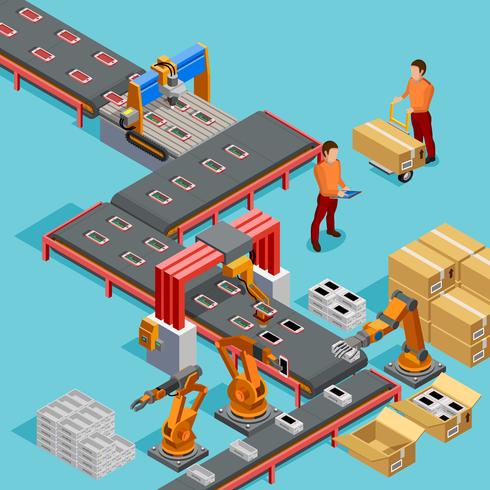 [Speaker Notes: The golgi bodies are like the packaging department in a factory.]
Endoplasmic Reticulum (ER):  system that monitors the production of proteins
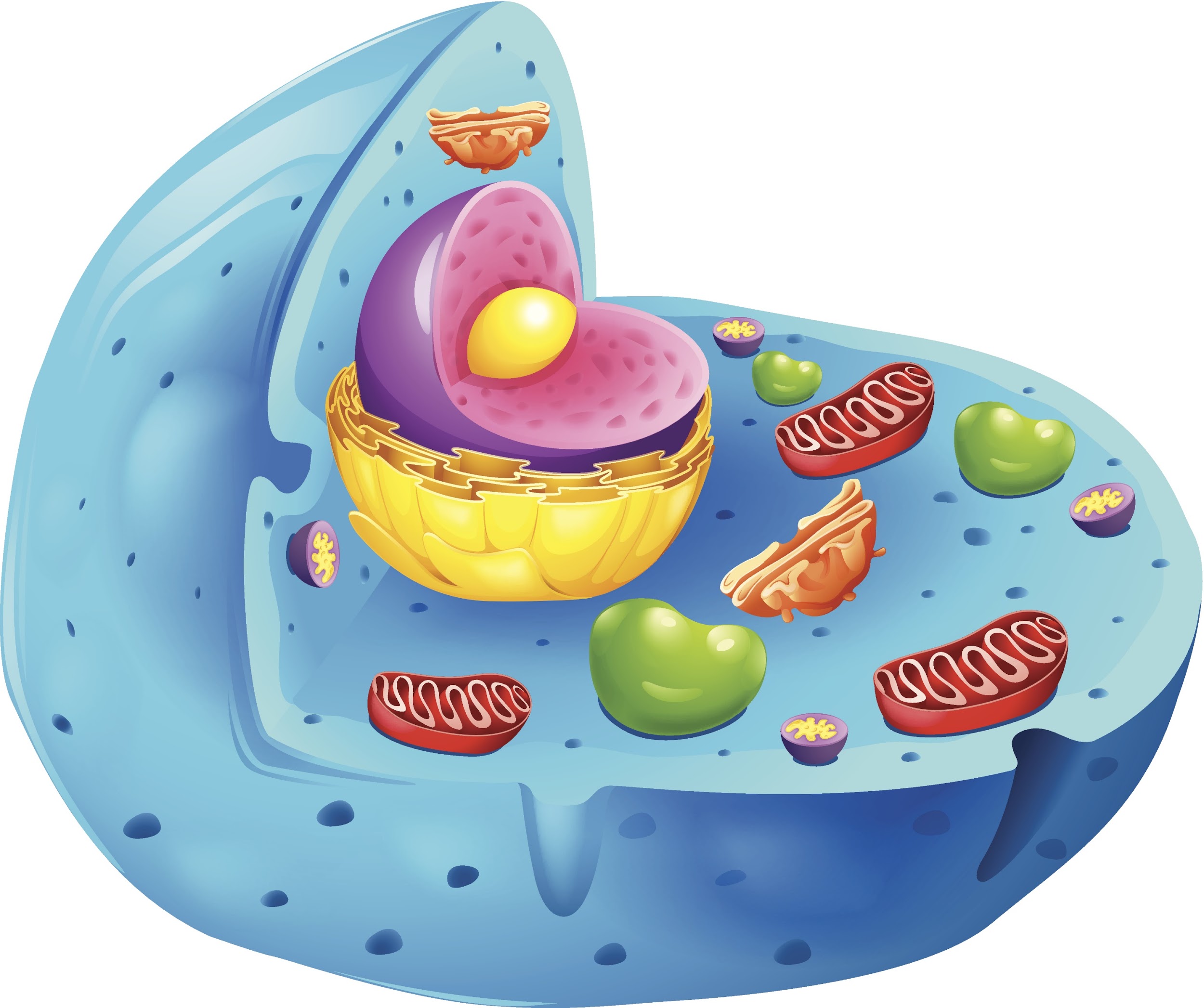 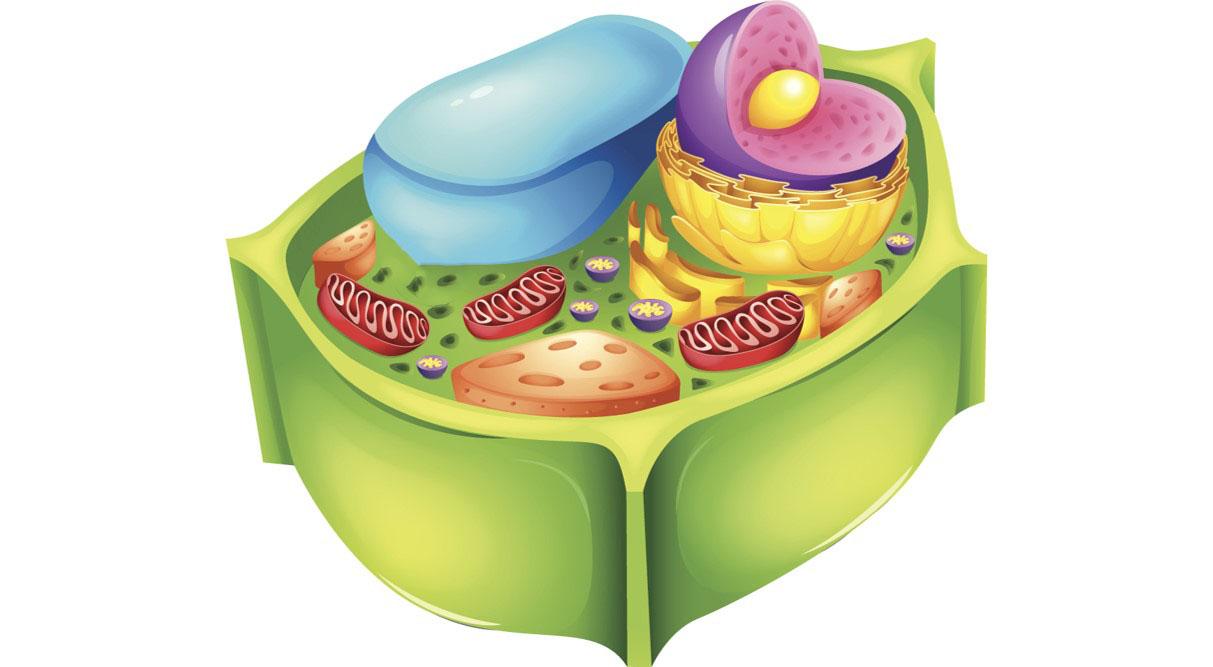 [Speaker Notes: The endoplasmic reticulum, or the ER, is a membrane-bound organelle that checks proteins to ensure they are formed correctly.
There are actually two types of ERs – a smooth ER and a rough ER.  The only difference between the two is that the rough ER has ribosomes attached to it.]
Endoplasmic Reticulum (ER) = Quality Control
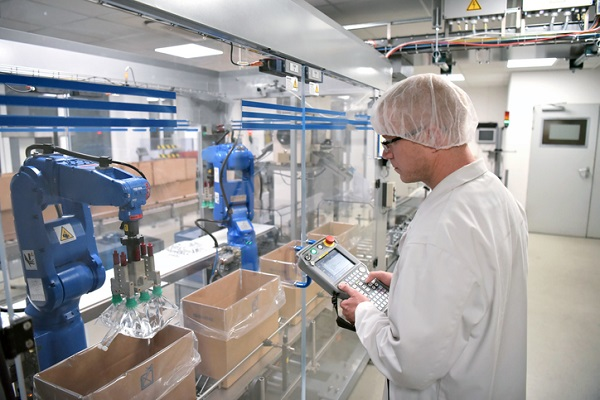 [Speaker Notes: If we think of proteins as the products that cells are making, we can think of the ER as quality control - ensuring that products are created correctly before being sent out.]
Mitochondrion:  produce energy for the cell
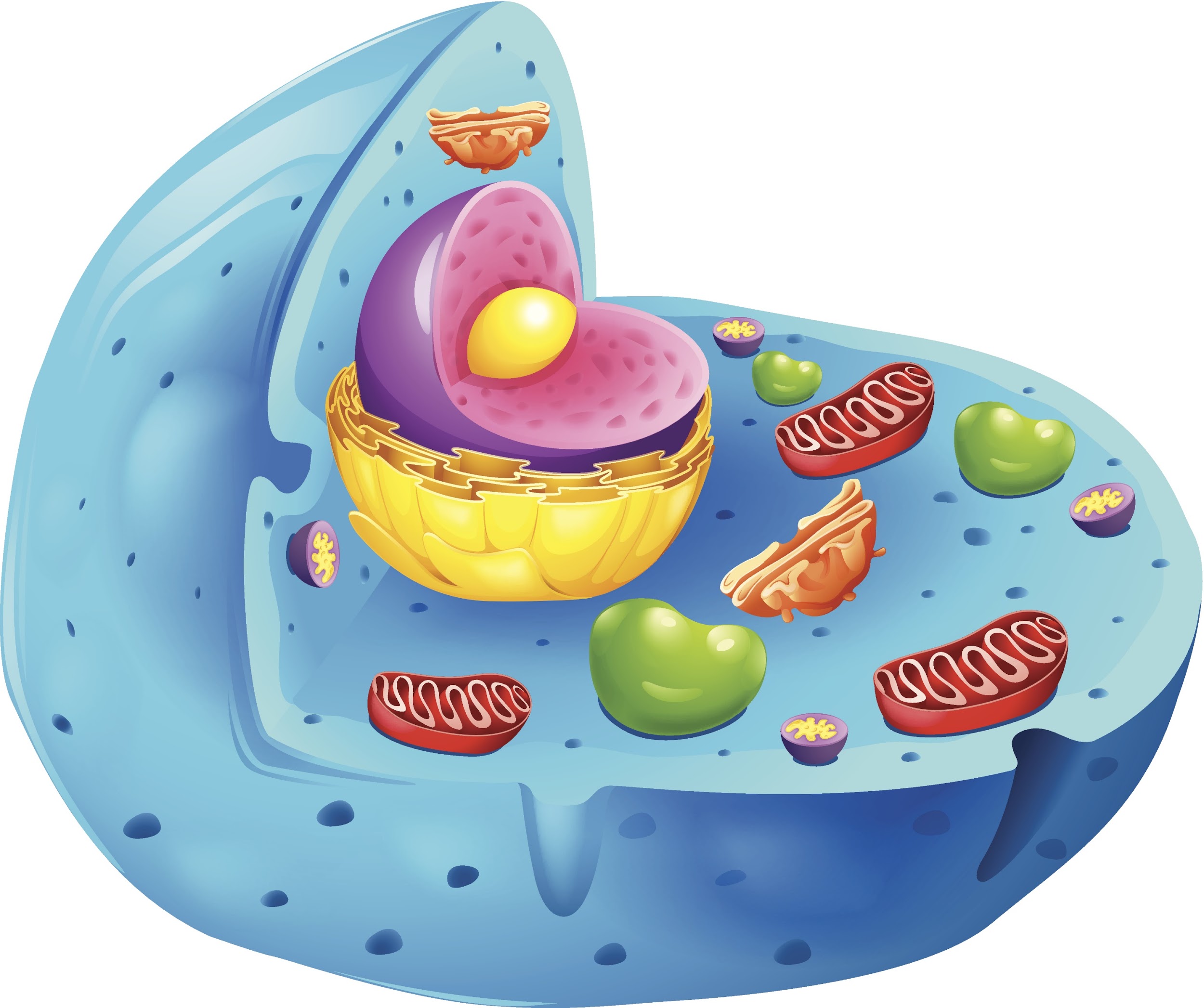 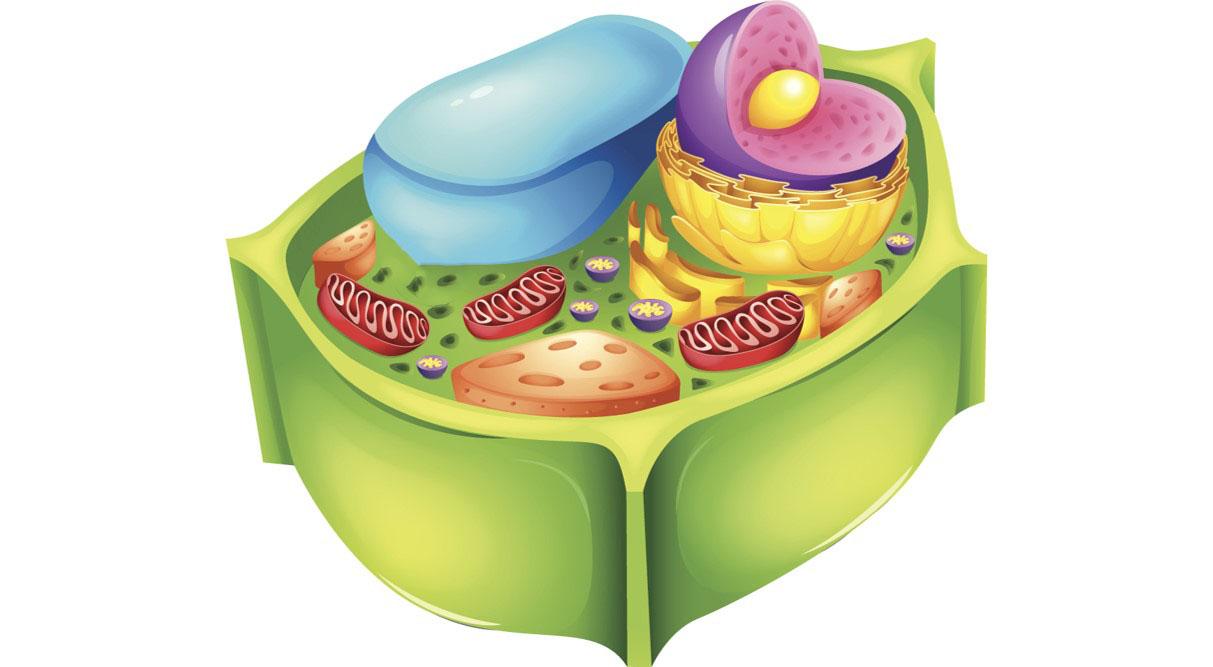 [Speaker Notes: Mitochondrion produce energy for the cell.  This energy is needed so that plant and animal cells can perform different cell processes, like cell division.]
Mitochondrion = Power Generators
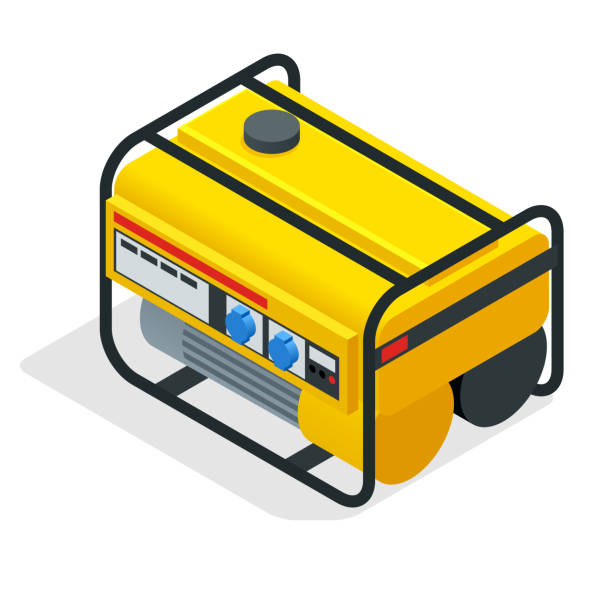 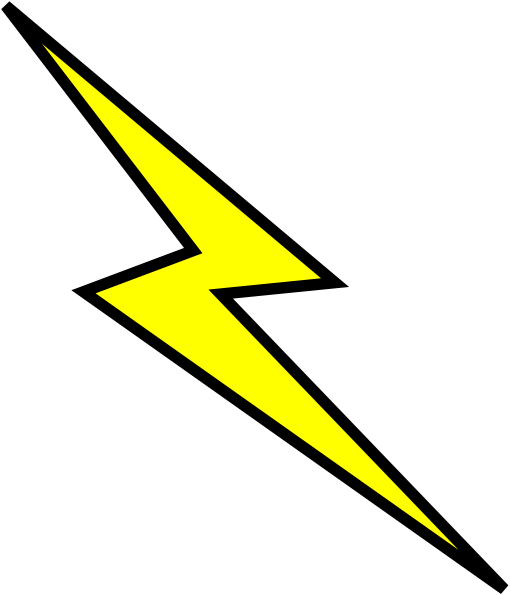 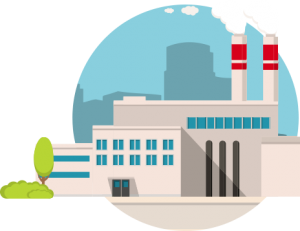 [Speaker Notes: We can think of mitochondrion as the power generators of the factory, just like these cooling towers are part of power generation in the factory.]
[Speaker Notes: Okay, now let’s check your understanding. 

Feedback: The above slides offered analogies as a powerful tool in furthering student understanding. It is critical to remember to be intentional when selecting analogies and ensuring they make sense with the current content.]
What are organelles?
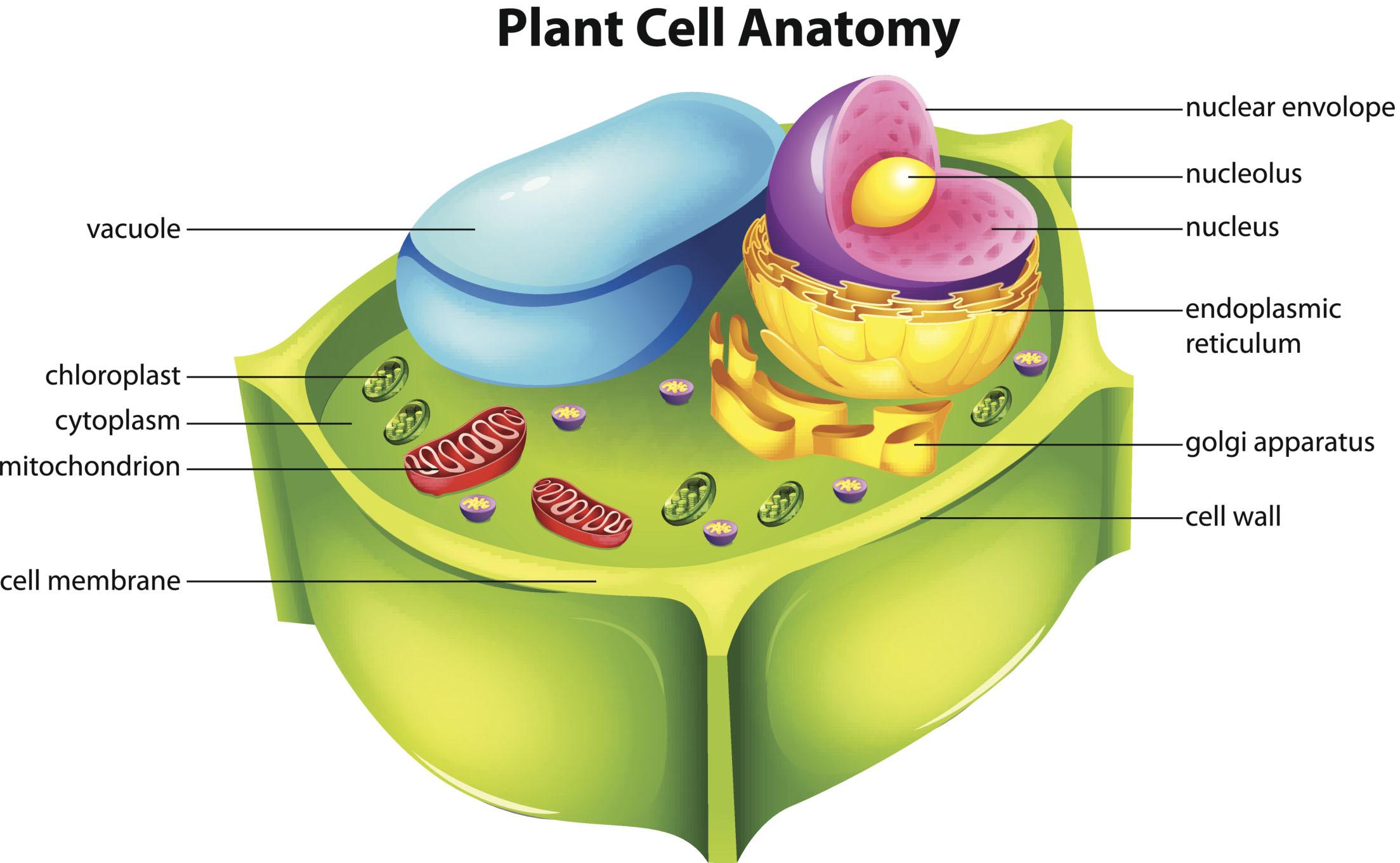 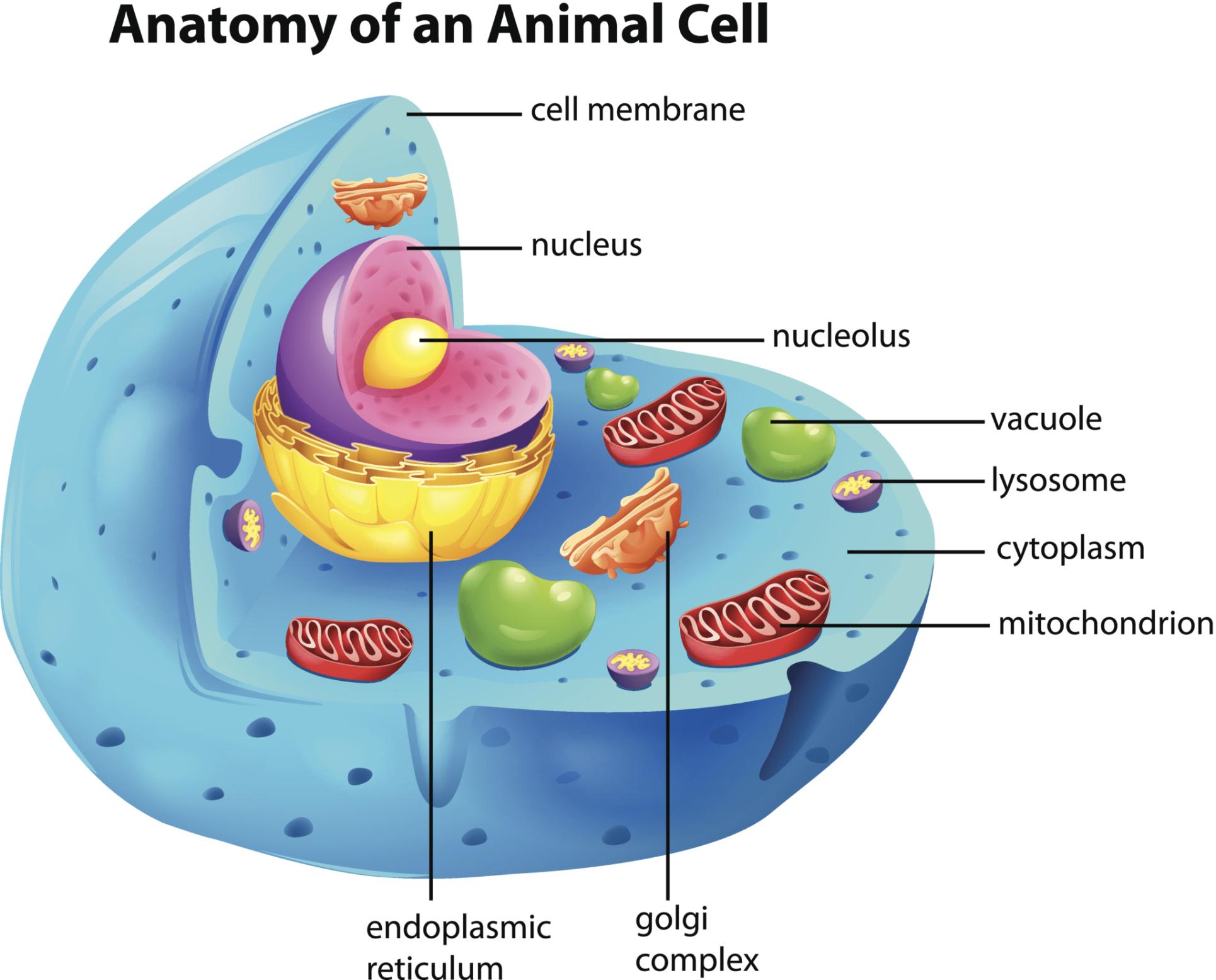 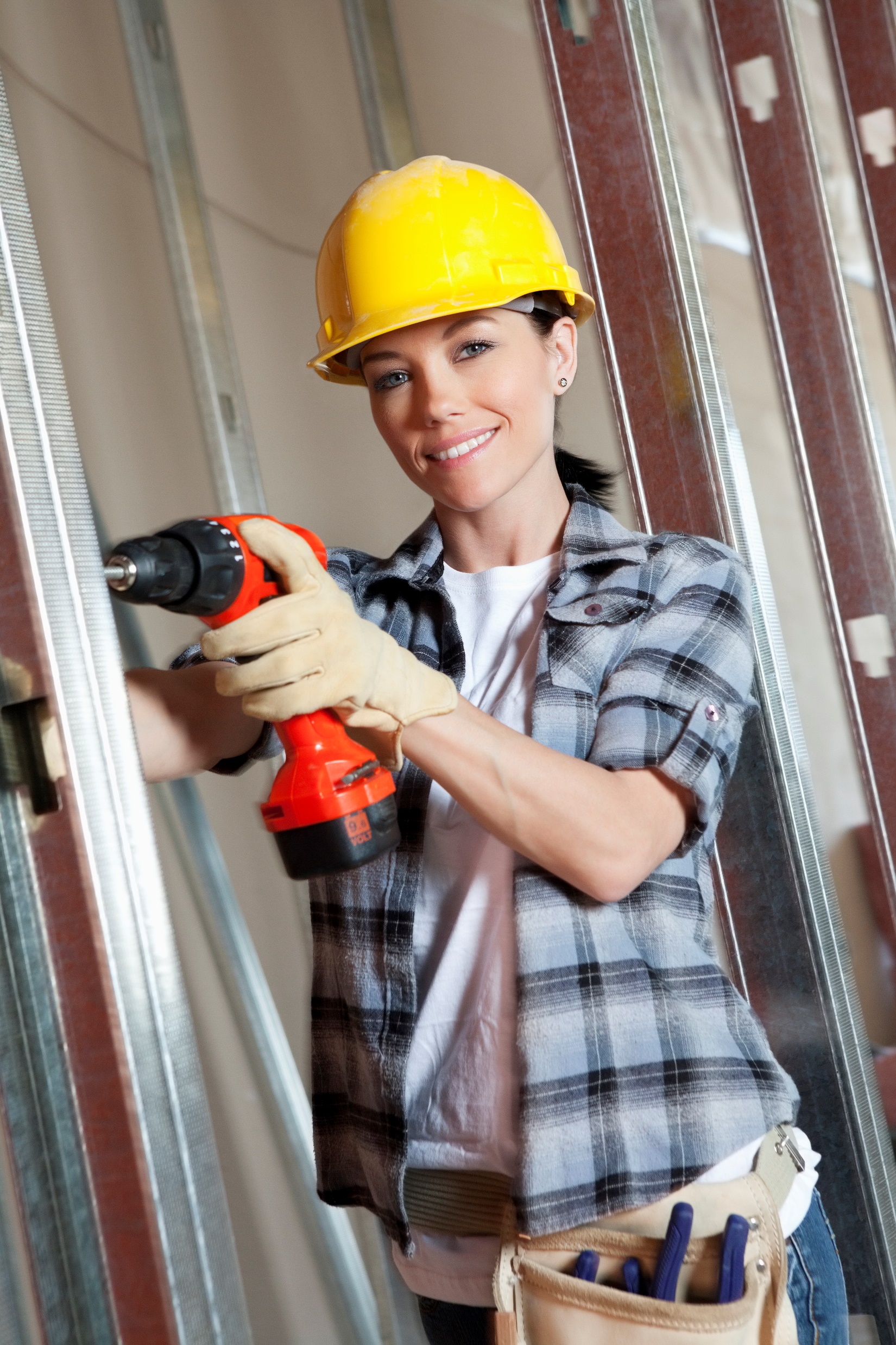 [Speaker Notes: What are organelles?

[Organelles are parts of a cell, each with their own job that helps the cell function.]]
True/False: Plant and animal cells have many common organelles, but they also have some that are different.
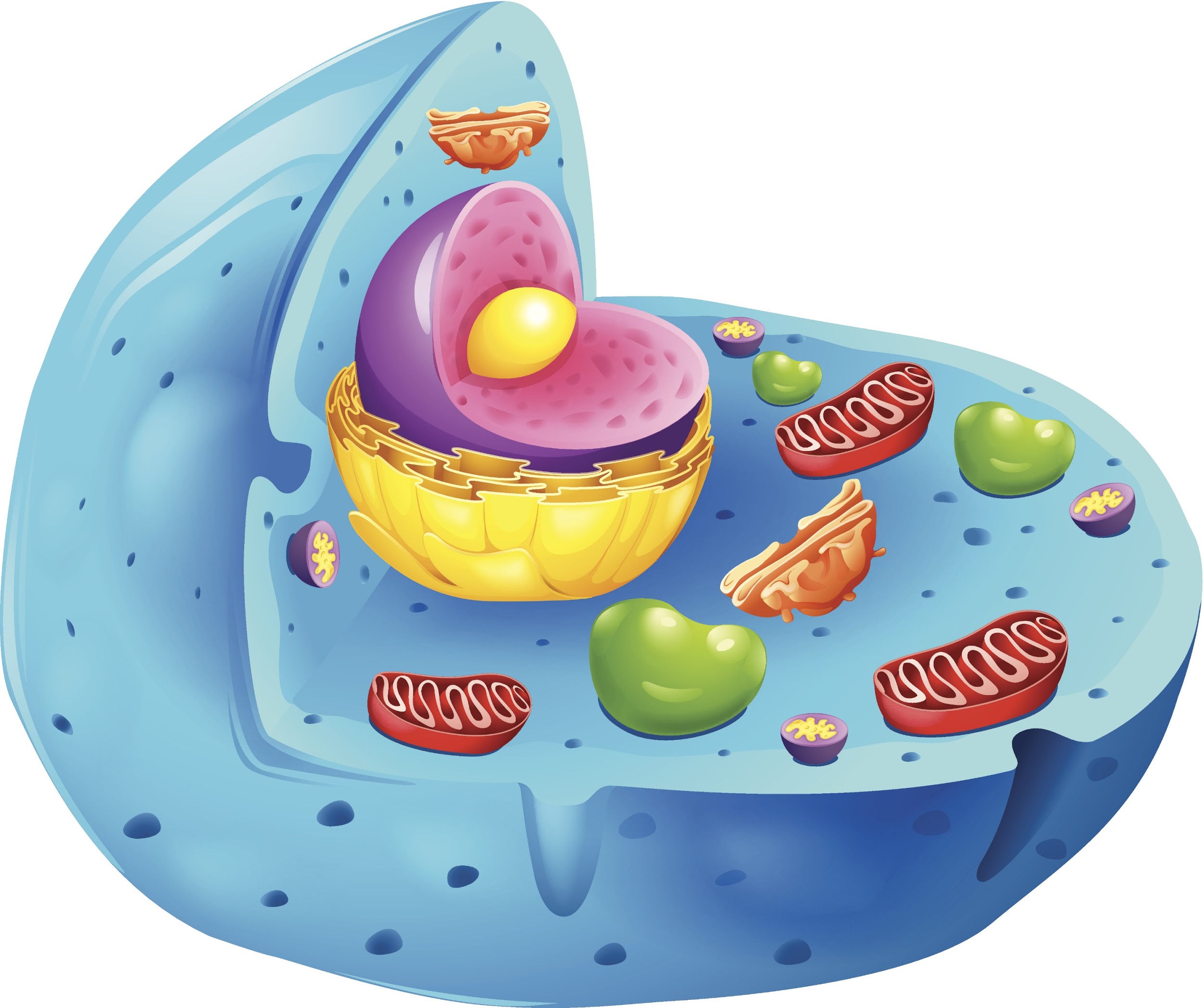 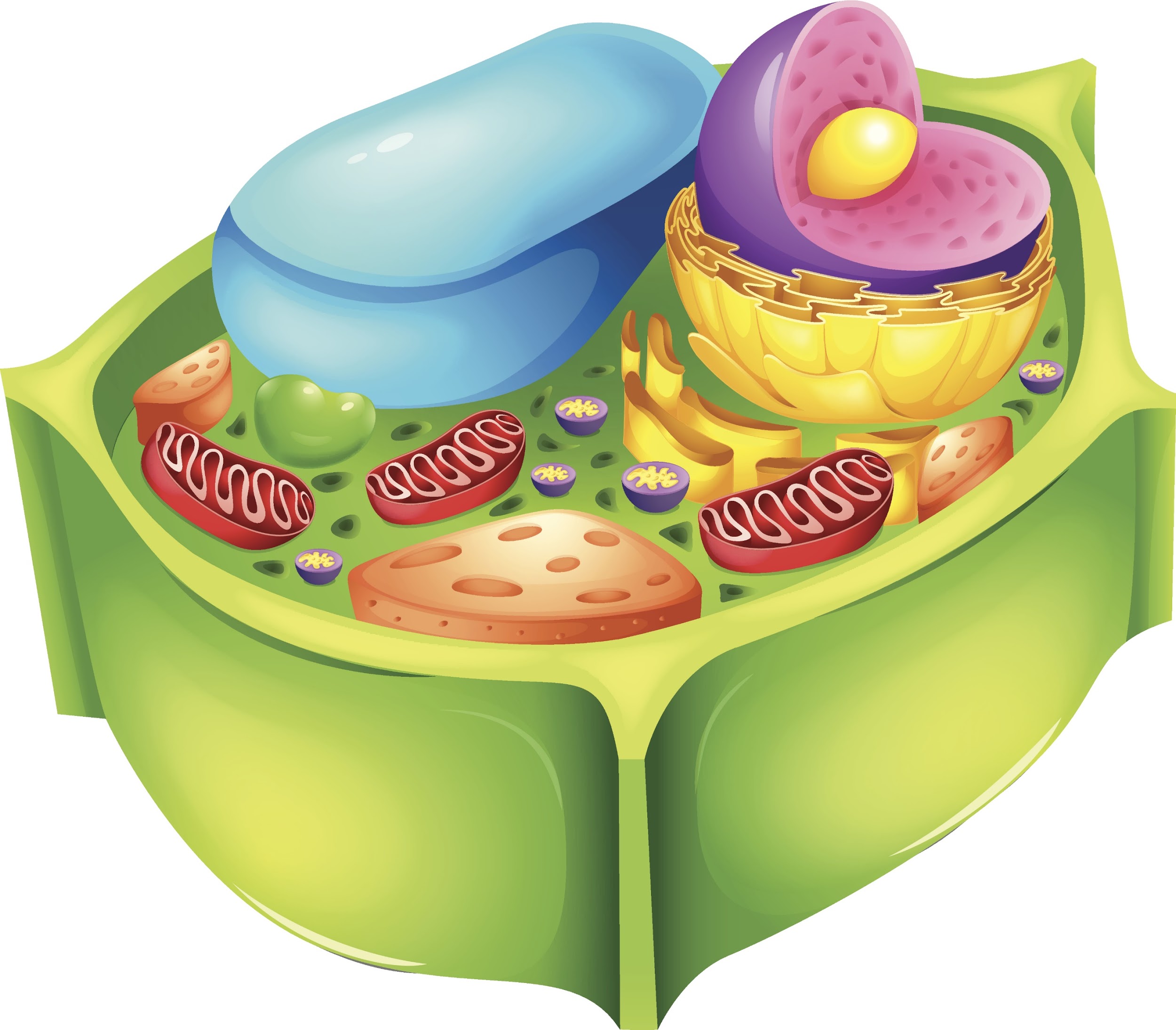 [Speaker Notes: True/False: Plant and animal cells have many common organelles, but they also have some that are different.]
True/False: Plant and animal cells have many common organelles, but they also have some that are different.
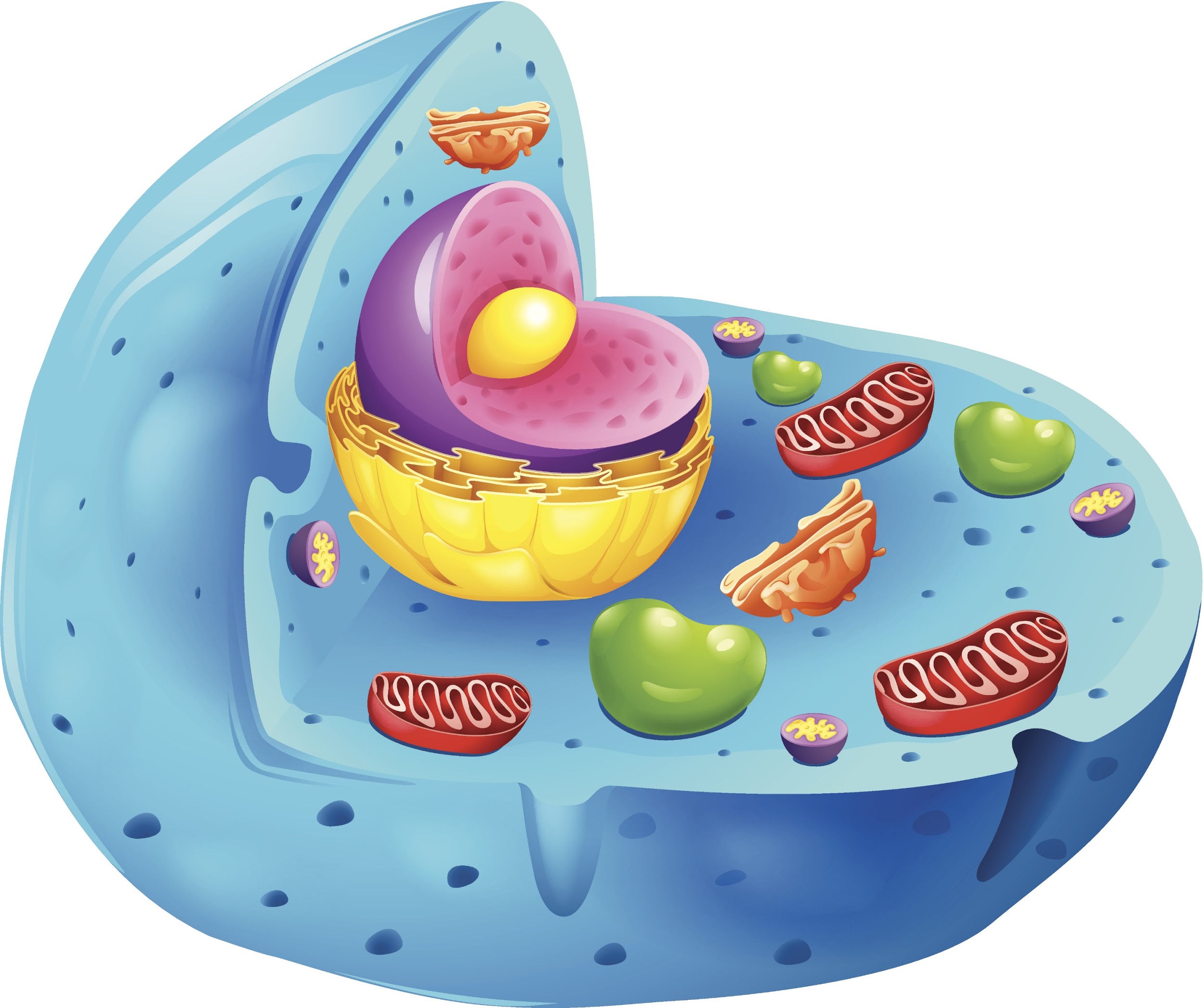 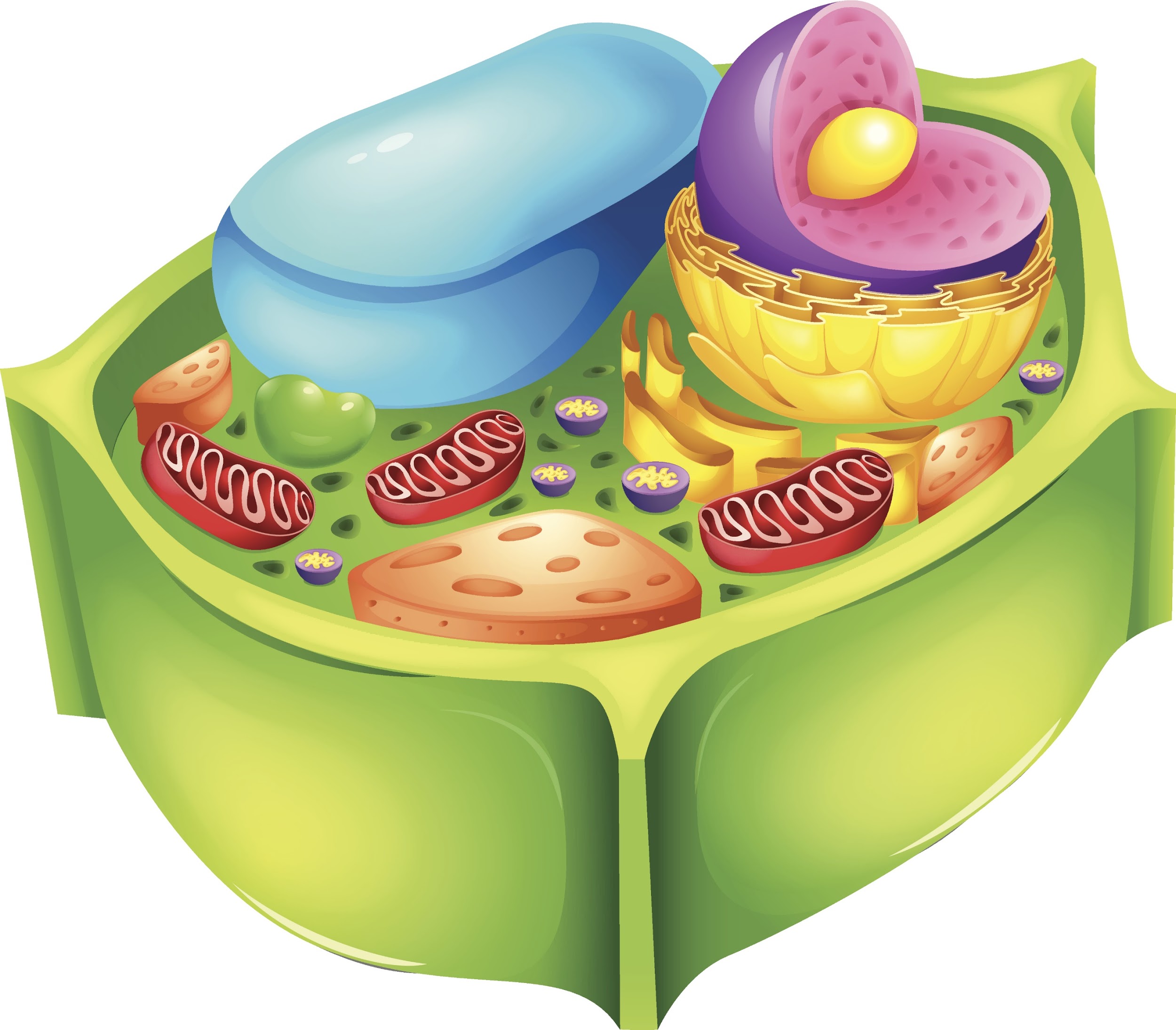 [Speaker Notes: True/False: Plant and animal cells have many common organelles, but they also have some that are different.

[True]]
Match the organelle with its part/job in the factory.
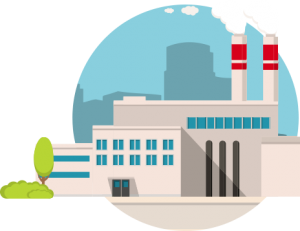 Nucleus
Chromatin
Cell Membrane
Cytoplasm
Golgi Bodies
Mitochondrion
Endoplasmic Reticulum
Ribosomes
___ Manager
___ Quality Control
___ Production Machines
___ Doors
___ Power Generators
___ Packaging Department
___ Hall or Floor Space
___ Blueprints
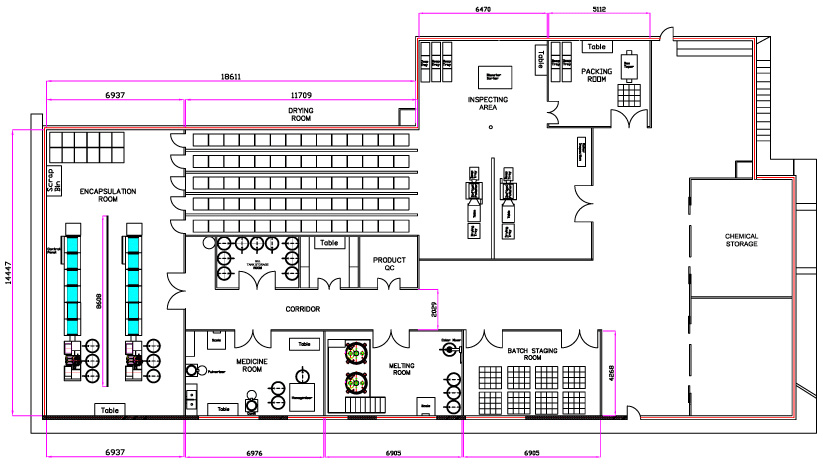 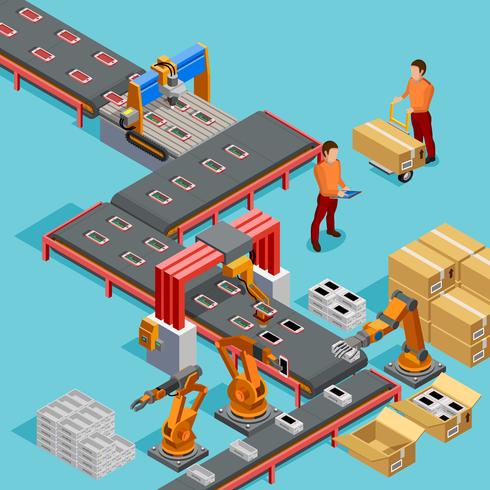 [Speaker Notes: Match the organelle with its part or job in the factory.]
Match the organelle with its part/job in the factory.
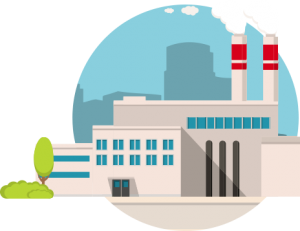 A. (Nucleus)  Manager
G. (ER)  Quality Control
H. (Ribosomes)  Production Machines
C. (Cell Membrane)  Doors
F. (Mitochondrion)  Power Generators
E. (Golgi Bodies)  Packaging Department
D. (Cytoplasm)  Hall or Floor Space
B. (Chromatin)  Blueprints
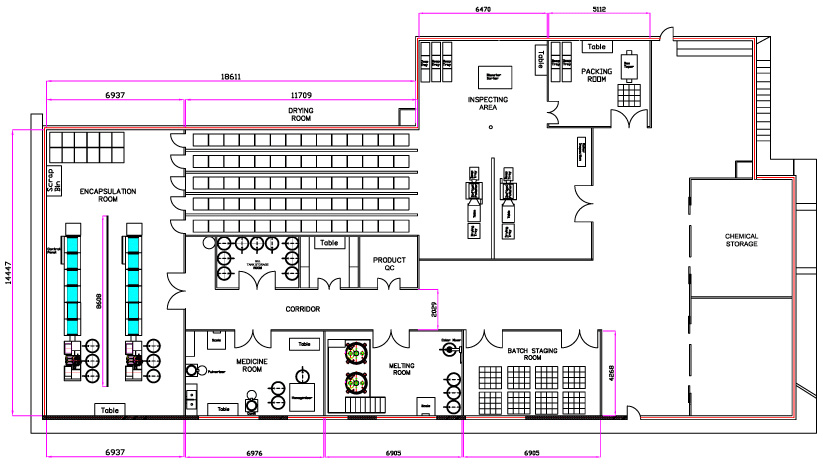 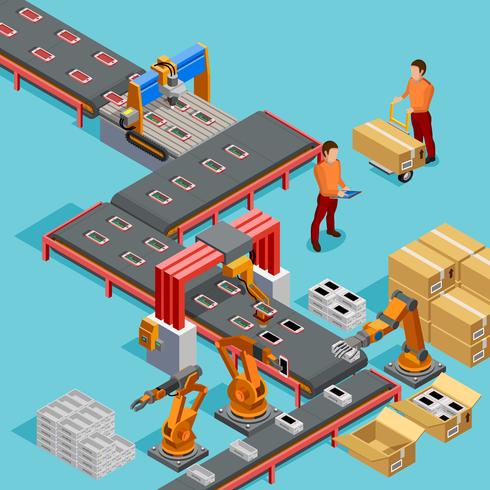 [Speaker Notes: The manager is A. Nucleus
Quality control is G. Endoplasmic Reticulum, or ER
Production machines are H. Ribosomes
Doors are C. Cell Membrane
Power Generators are F. Mitochondrion
The Packaging Department is E. Golgi Bodies
Hall or Floor Space is D. Cytoplasm
And Blueprints are B. Chromatin]
What do ribosomes produce in cells?
(The golgi bodies package it!)
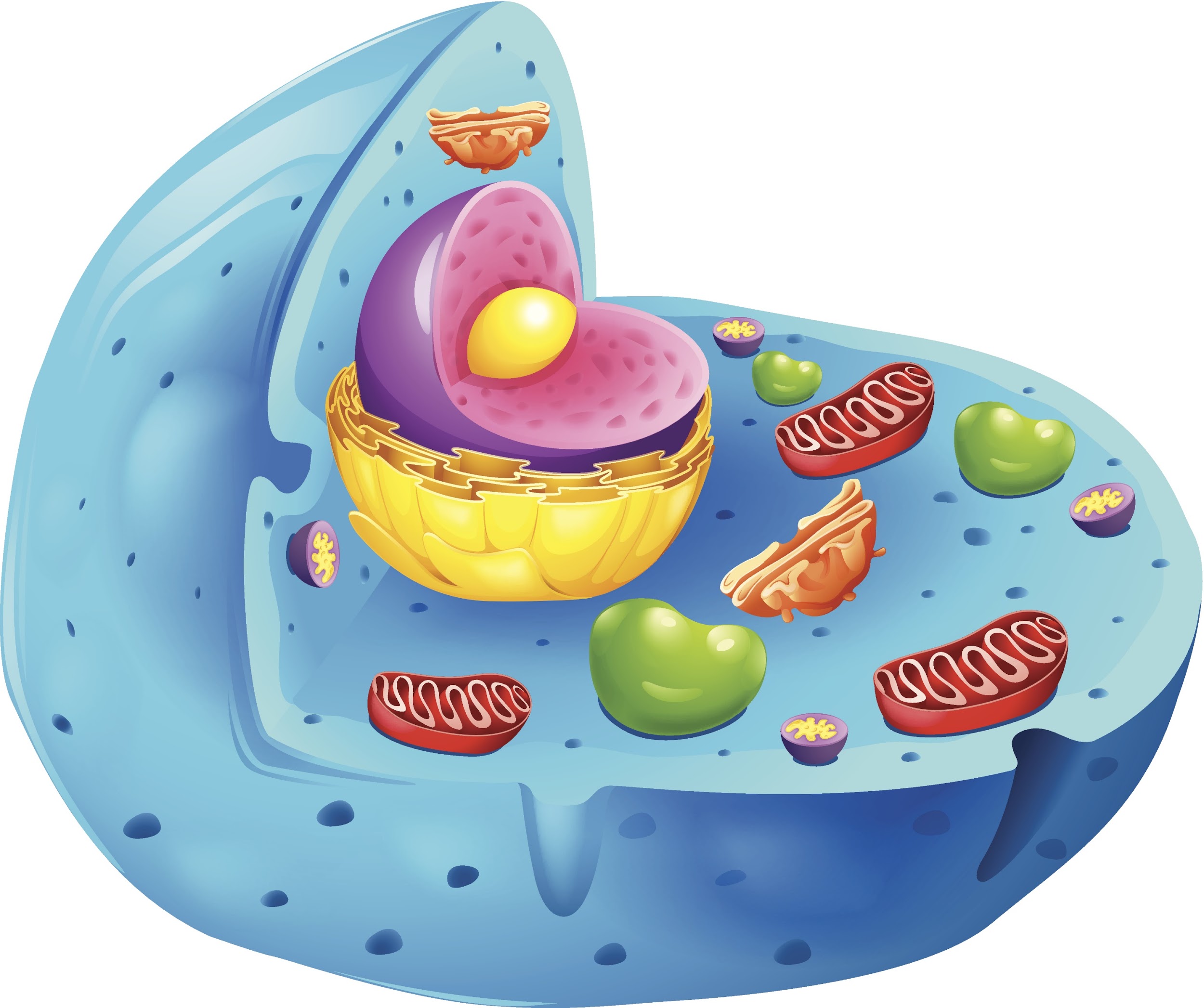 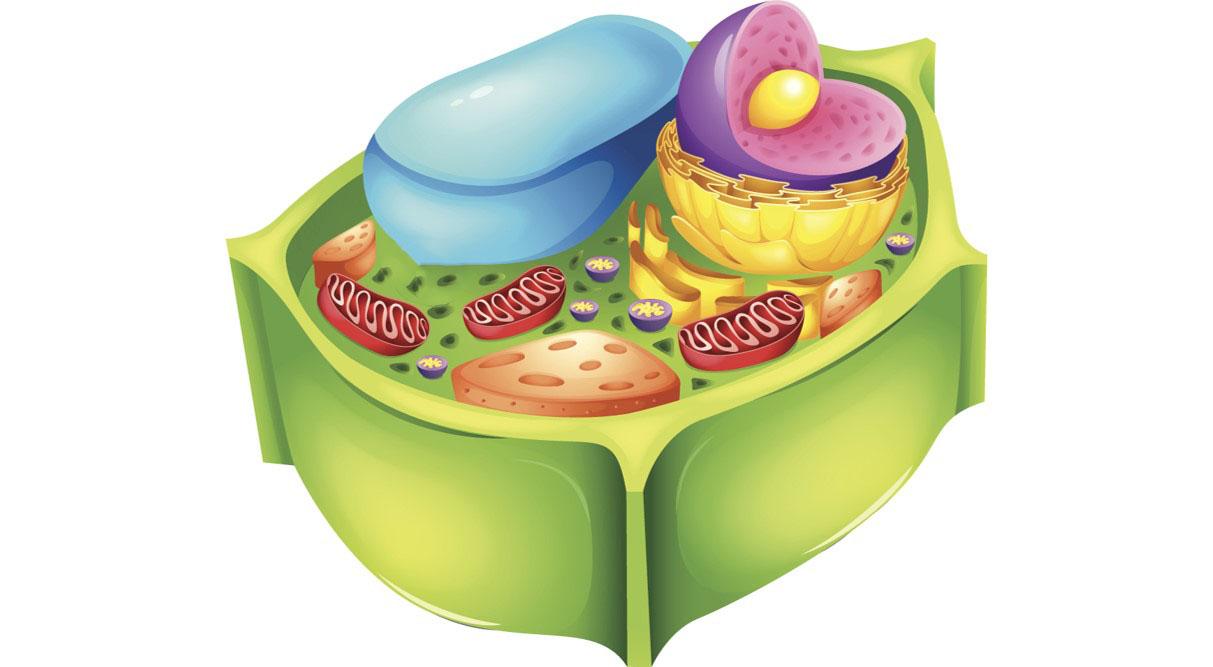 [Speaker Notes: What do ribosomes produce in cells? (The golgi bodies package it!)

[ Proteins ]]
True/False: Cytoplasm is the genetic material found inside the nucleus.
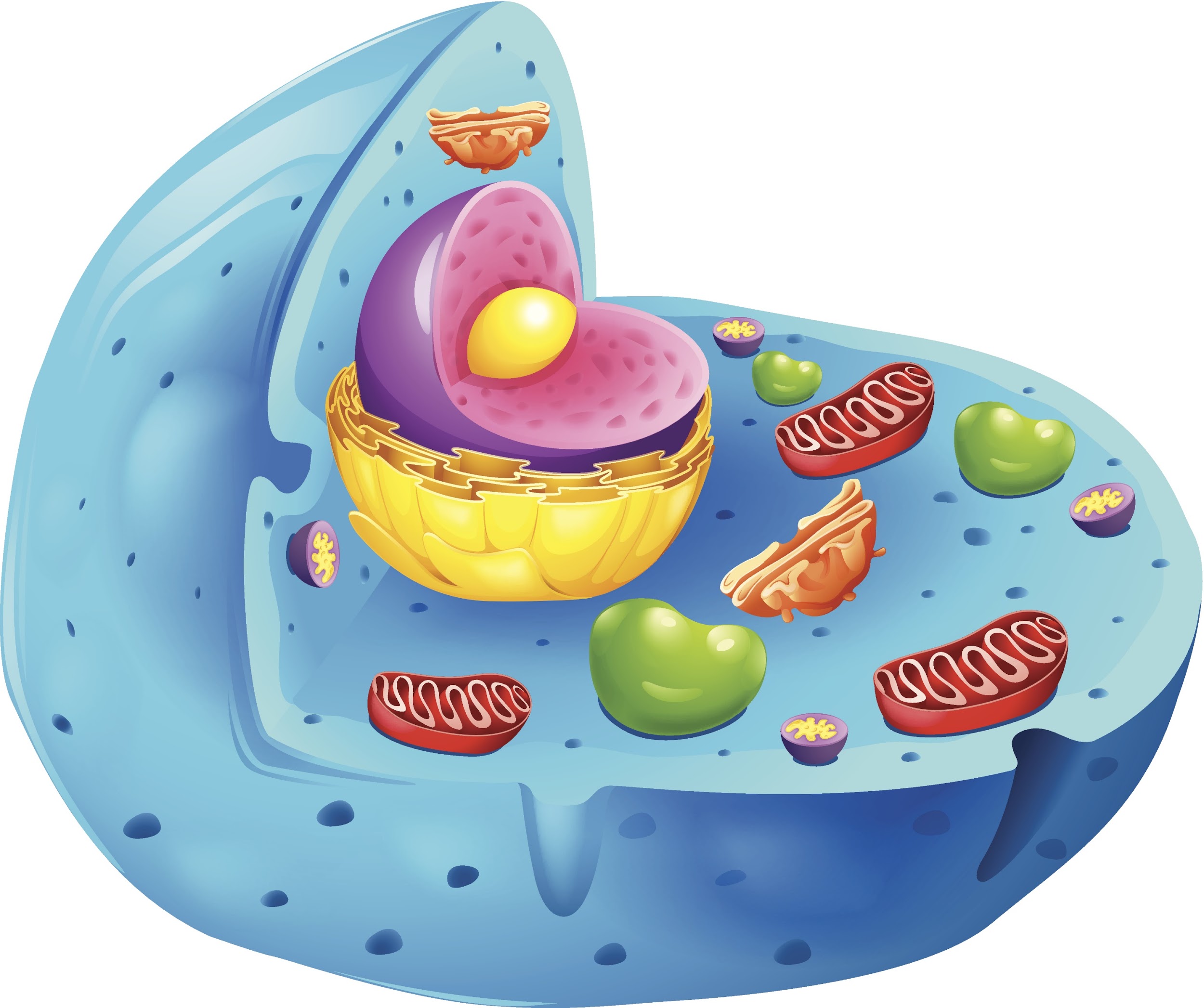 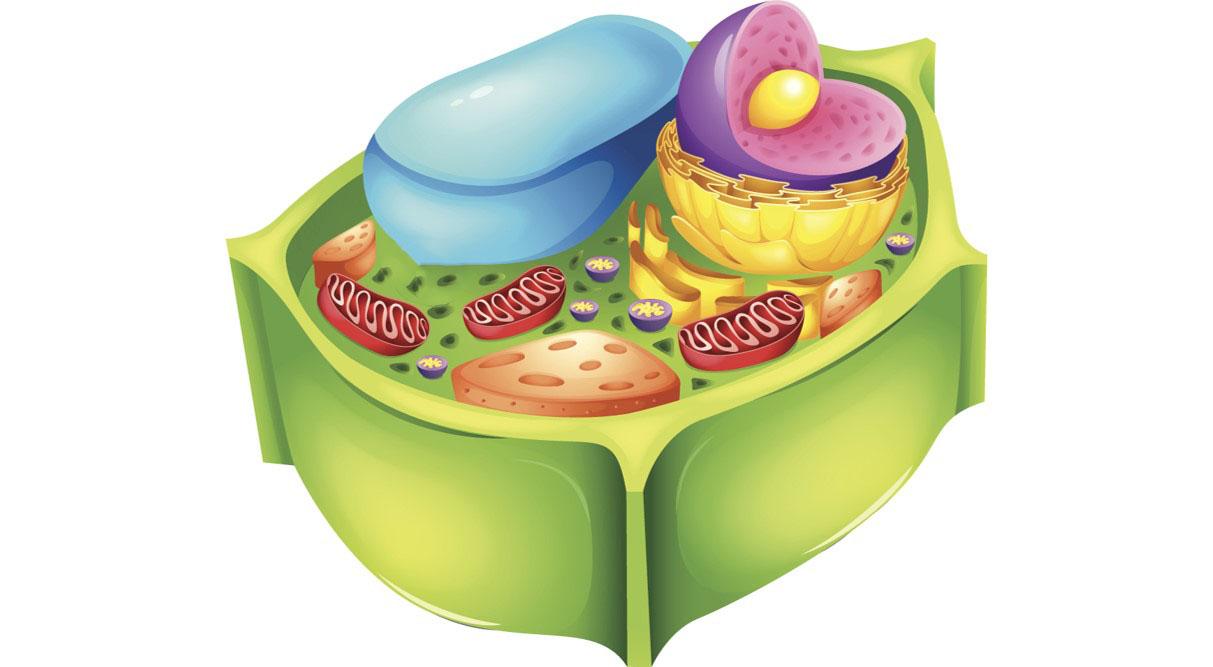 [Speaker Notes: True/False: Cytoplasm is the genetic material found inside the nucleus.]
True/False: Cytoplasm is the genetic material found inside the nucleus.
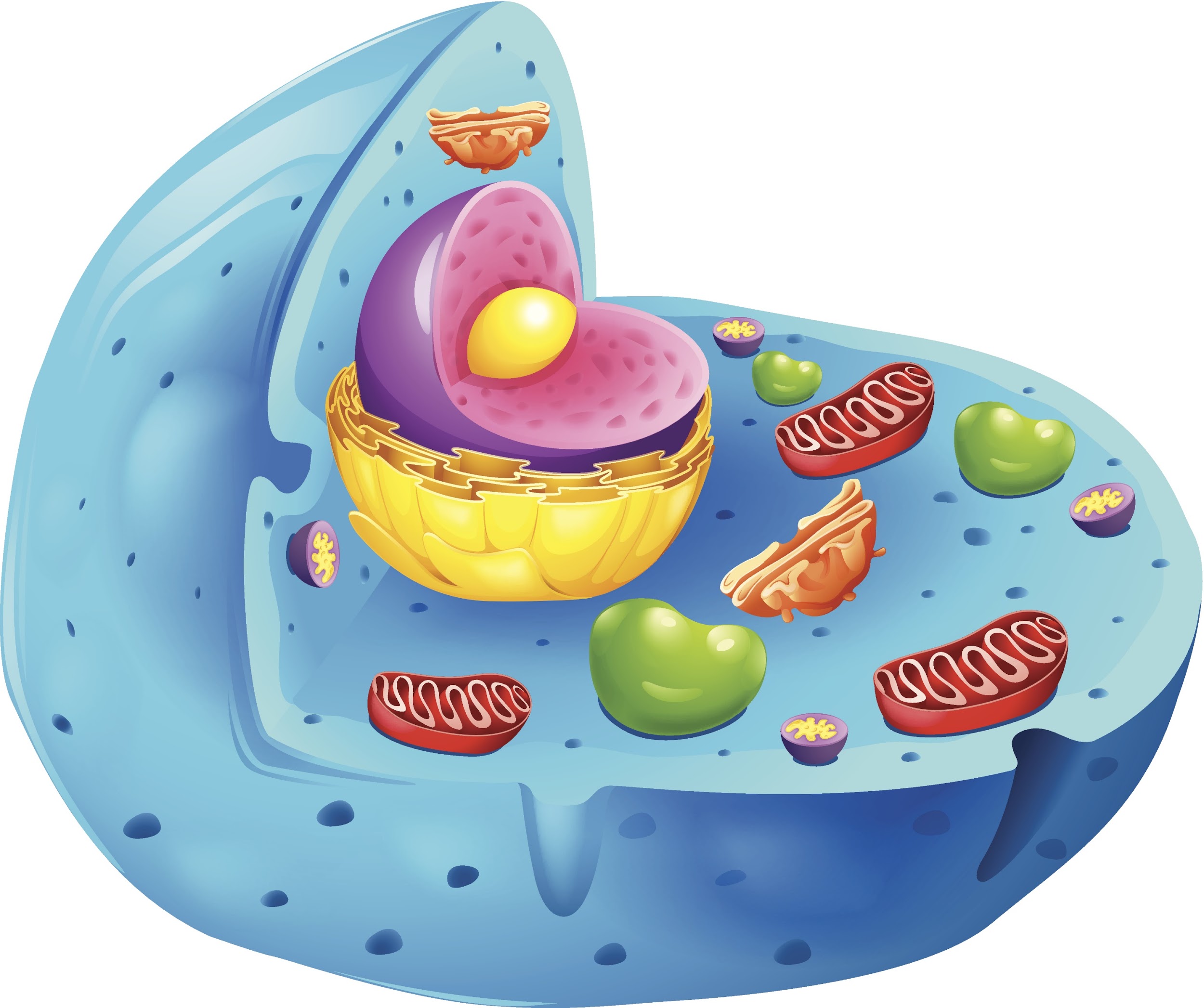 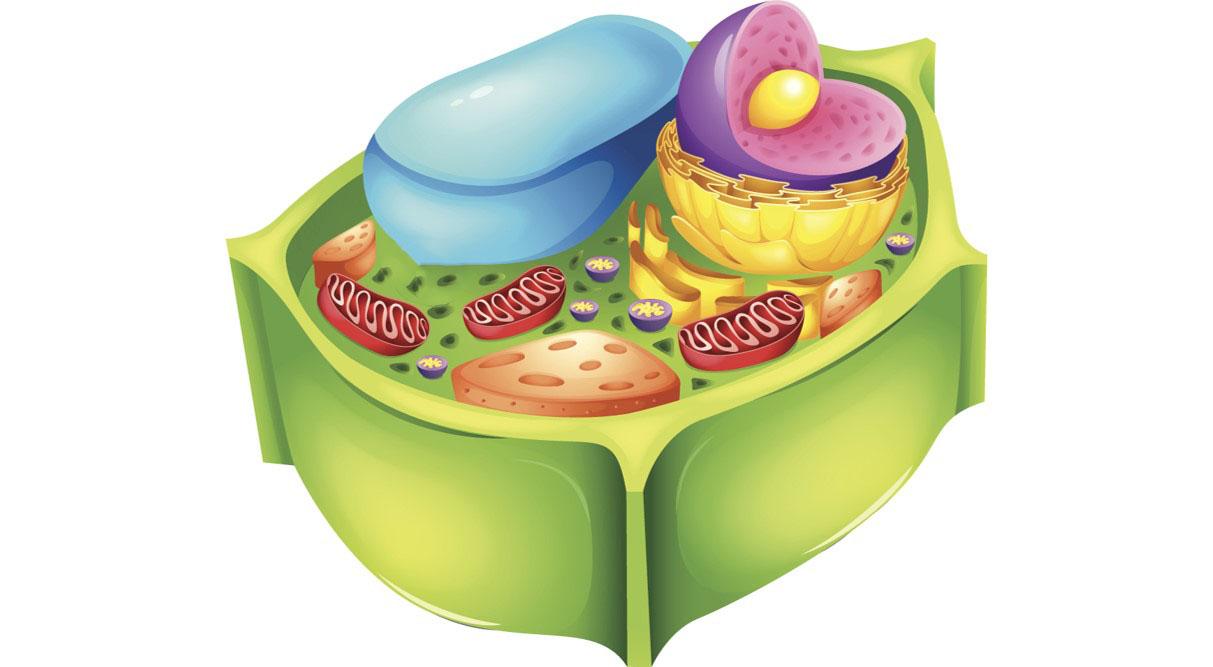 [Speaker Notes: True/False: Cytoplasm is the genetic material found inside the nucleus.

[False – Chromatin is the genetic material found inside the nucleus.]]
Vacuole
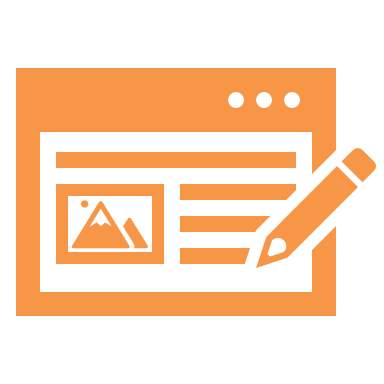 [Speaker Notes: Let’s define the term vacuole.]
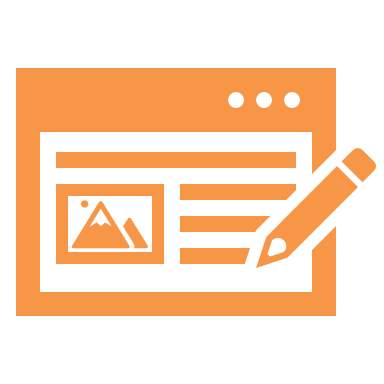 Vacuole:  membrane-enclosed sac that stores food, water, and other materials
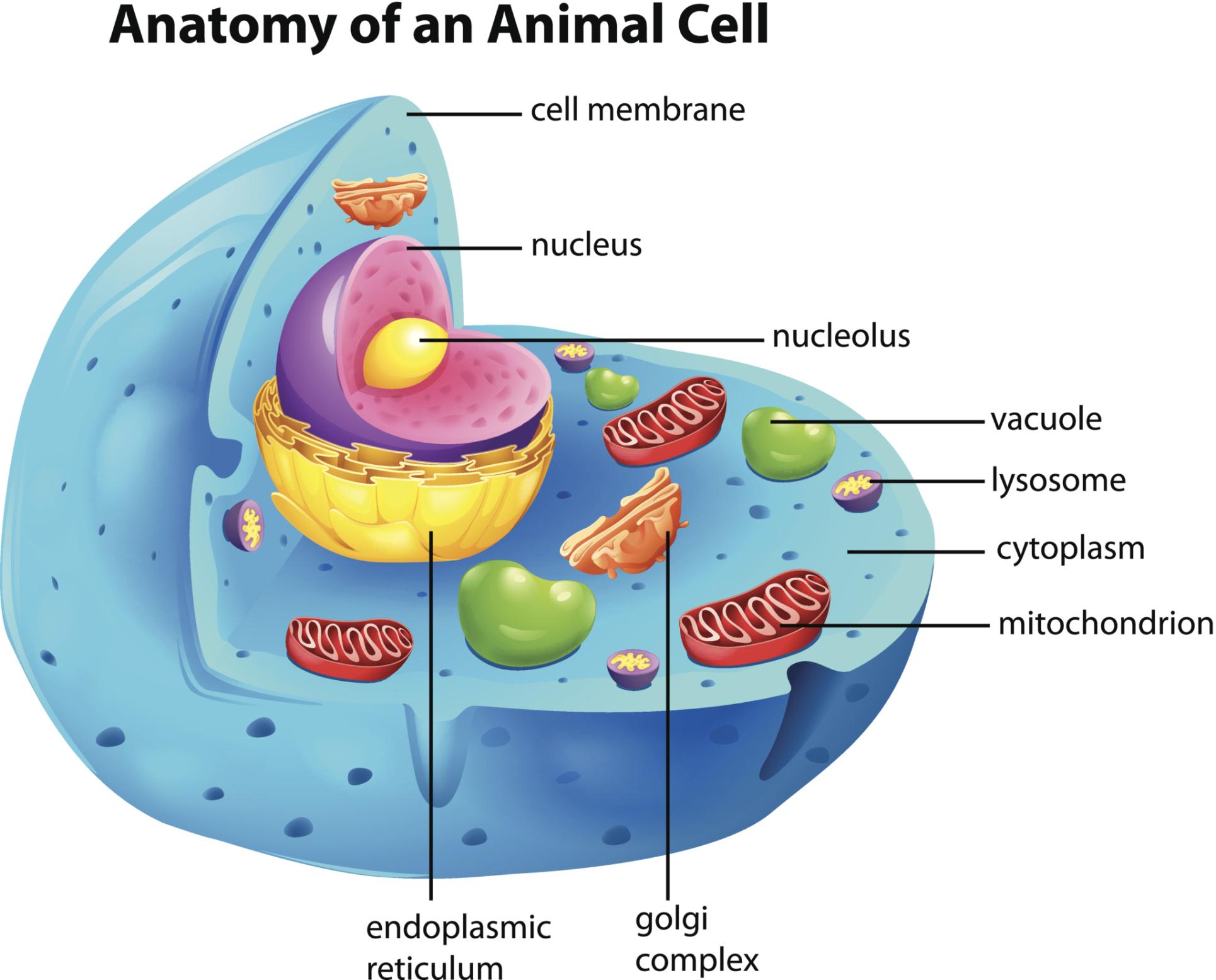 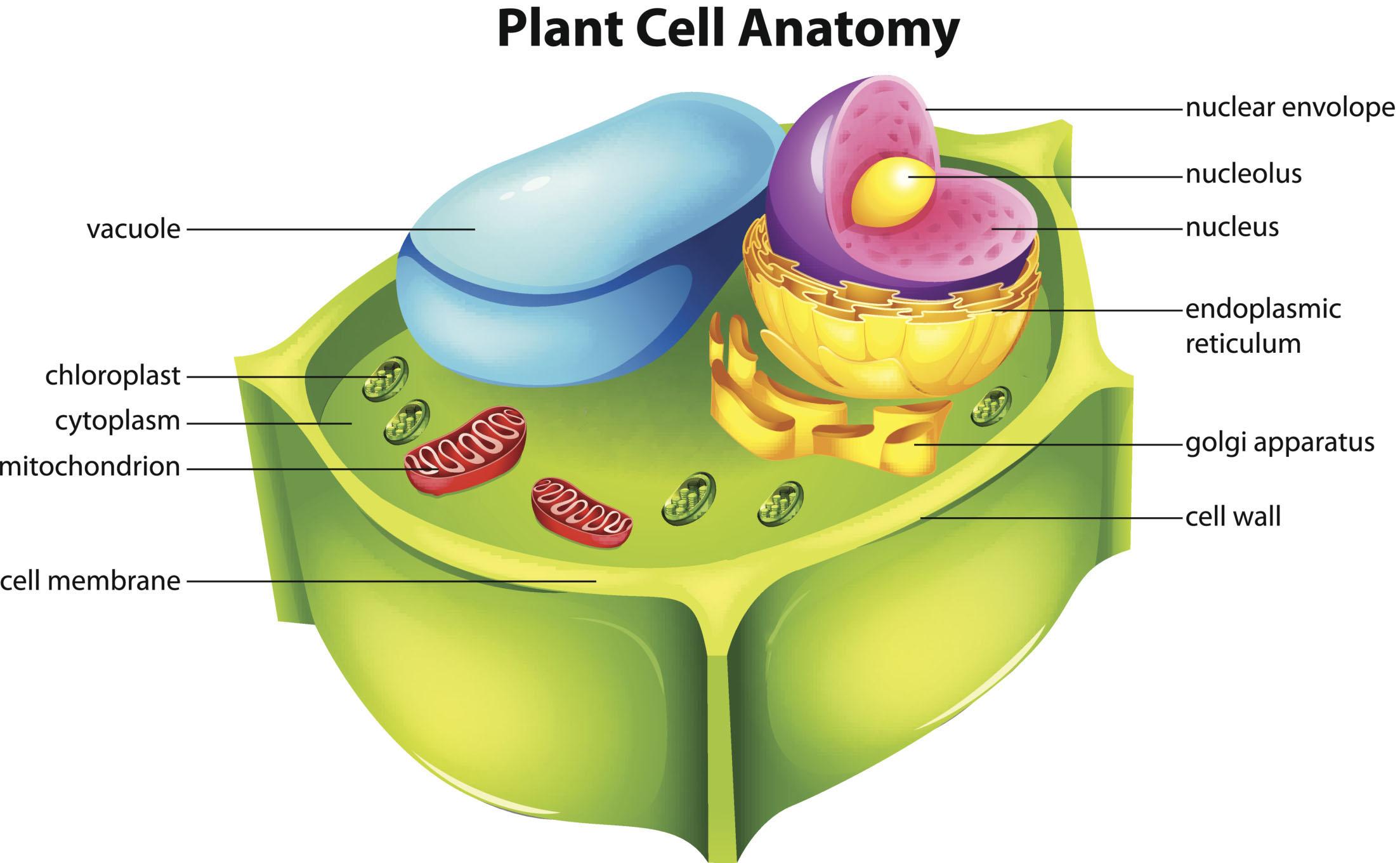 [Speaker Notes: The vacuole is a membrane-enclosed sac that stores food, water, and other materials inside plant and animal cells.  You can see in these pictures that, even though both cells have vacuoles, they look a bit different.  That’s because plant cells have one large, central vacuole, while animal cells have a few, smaller vacuoles.]
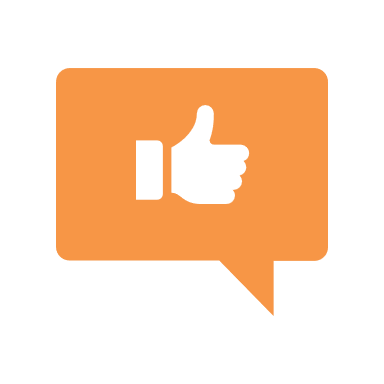 Vacuole = Storage Warehouse
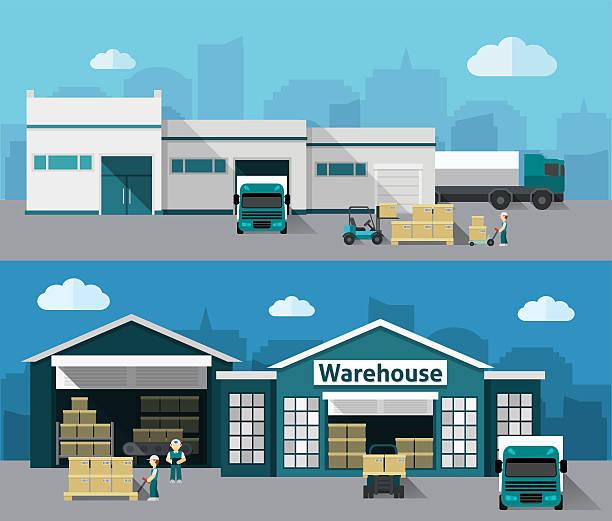 [Speaker Notes: We can think of the vacuole like the factory warehouse, as both the vacuole and the warehouse store things. Plants use their large vacuoles to increase pressure inside of cells and to increase support for the structure of the plant.]
Lysosomes
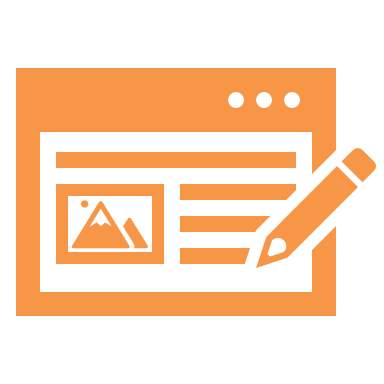 [Speaker Notes: Next, let’s define the term lysosomes.]
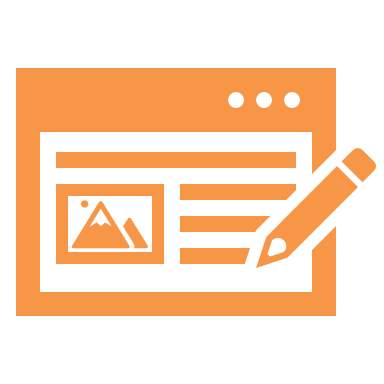 Lysosomes:  help maintain and repair cell structures by digesting waste and parts that are worn-out
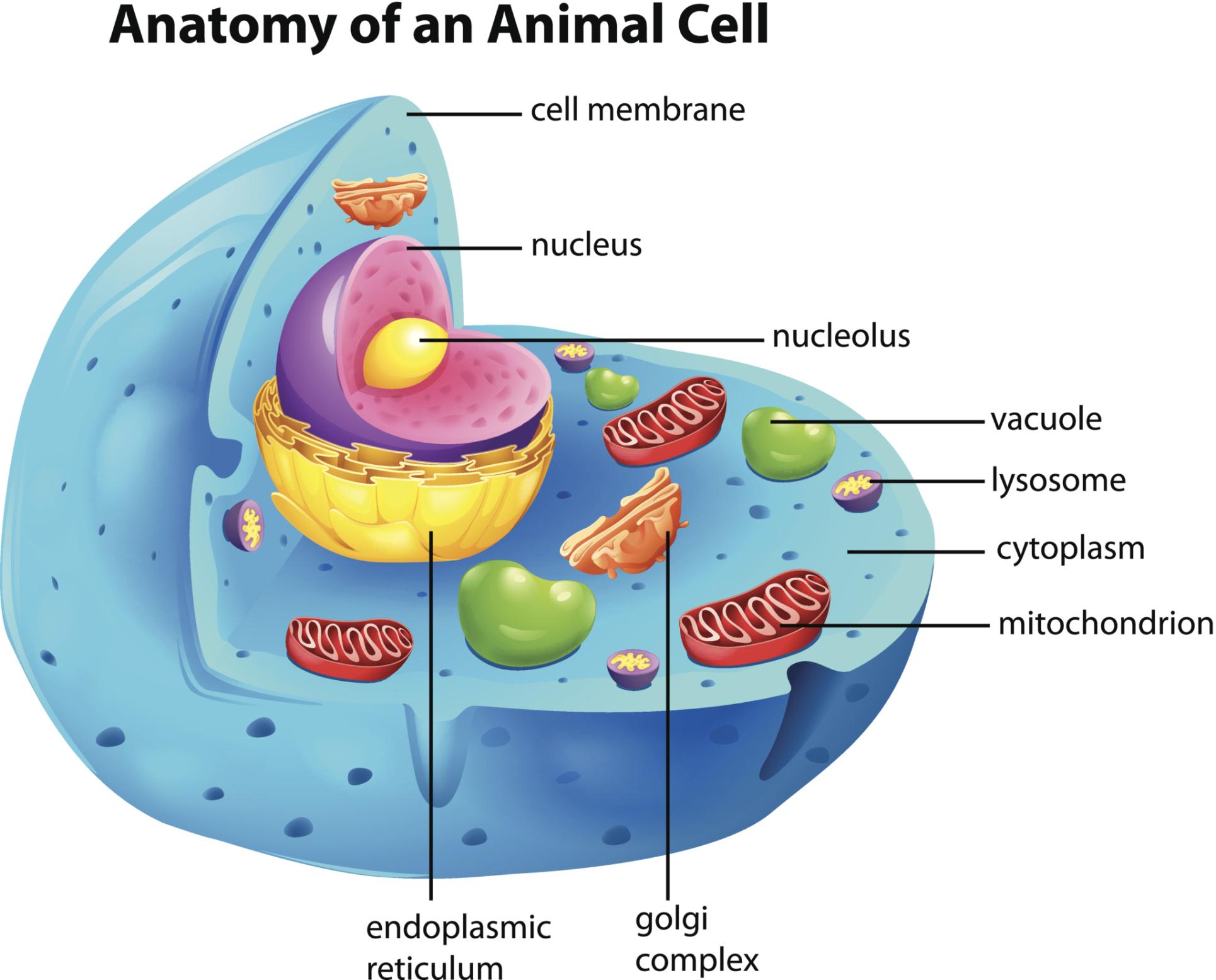 [Speaker Notes: Lysosomes help maintain and repair cell structures by digesting waste and parts that are worn-out.  Plant cells rarely have lysosomes because they have cell walls that help keep waste out of the cell, but animal cells always have lysosomes.]
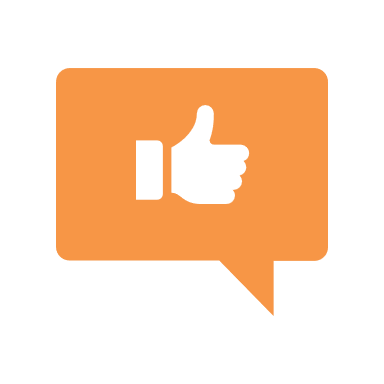 Lysosomes = 
Recycling & Maintenance Centers
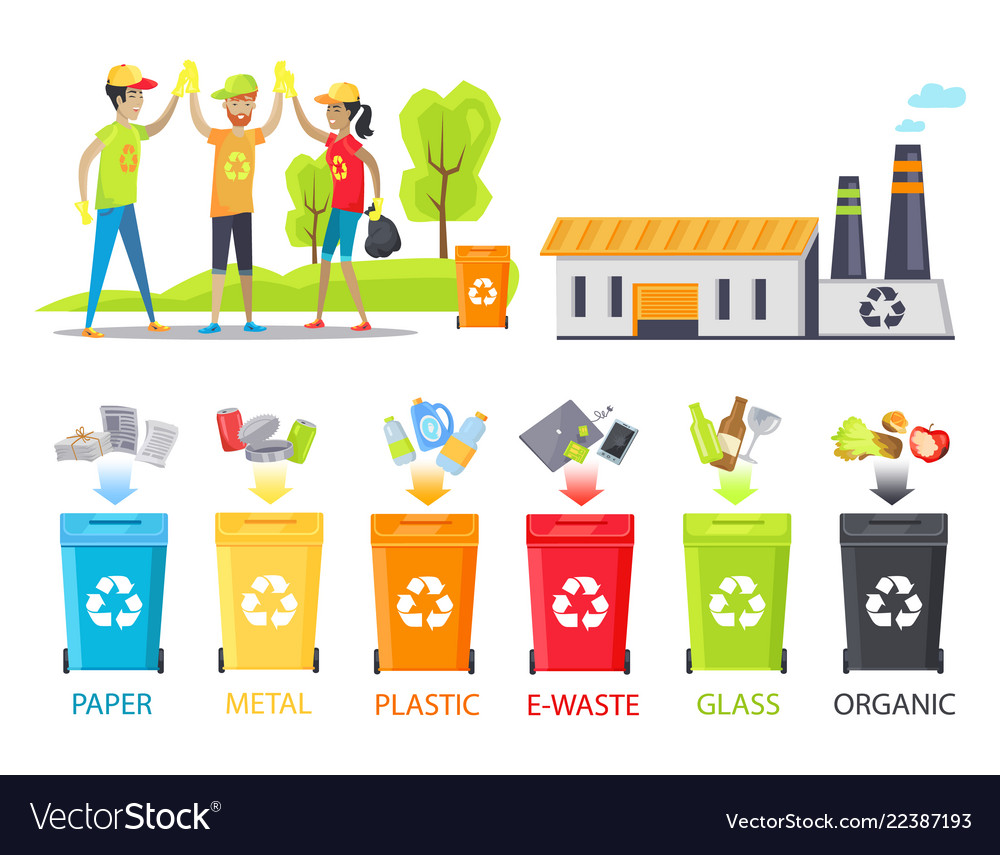 [Speaker Notes: We can think of the lysosomes as the recycling and maintenance centers of factories, since both help to break down waste.]
Cell Wall
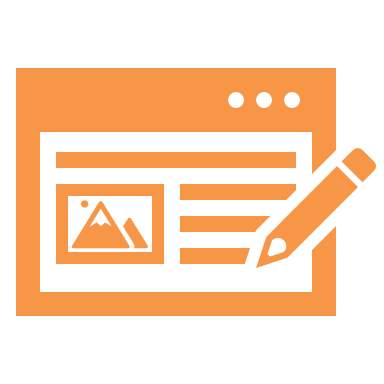 [Speaker Notes: Now we’ll define some terms that only apply to plant cells, beginning with cell wall.]
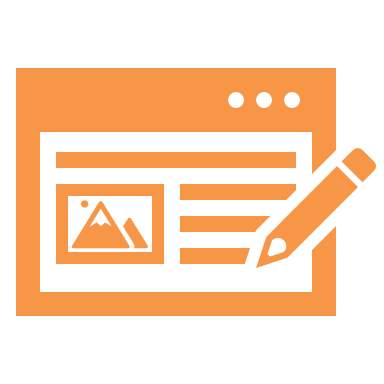 Cell Wall:  extra layer outside of the plant cell membrane; provides support and helps control what enters and exits
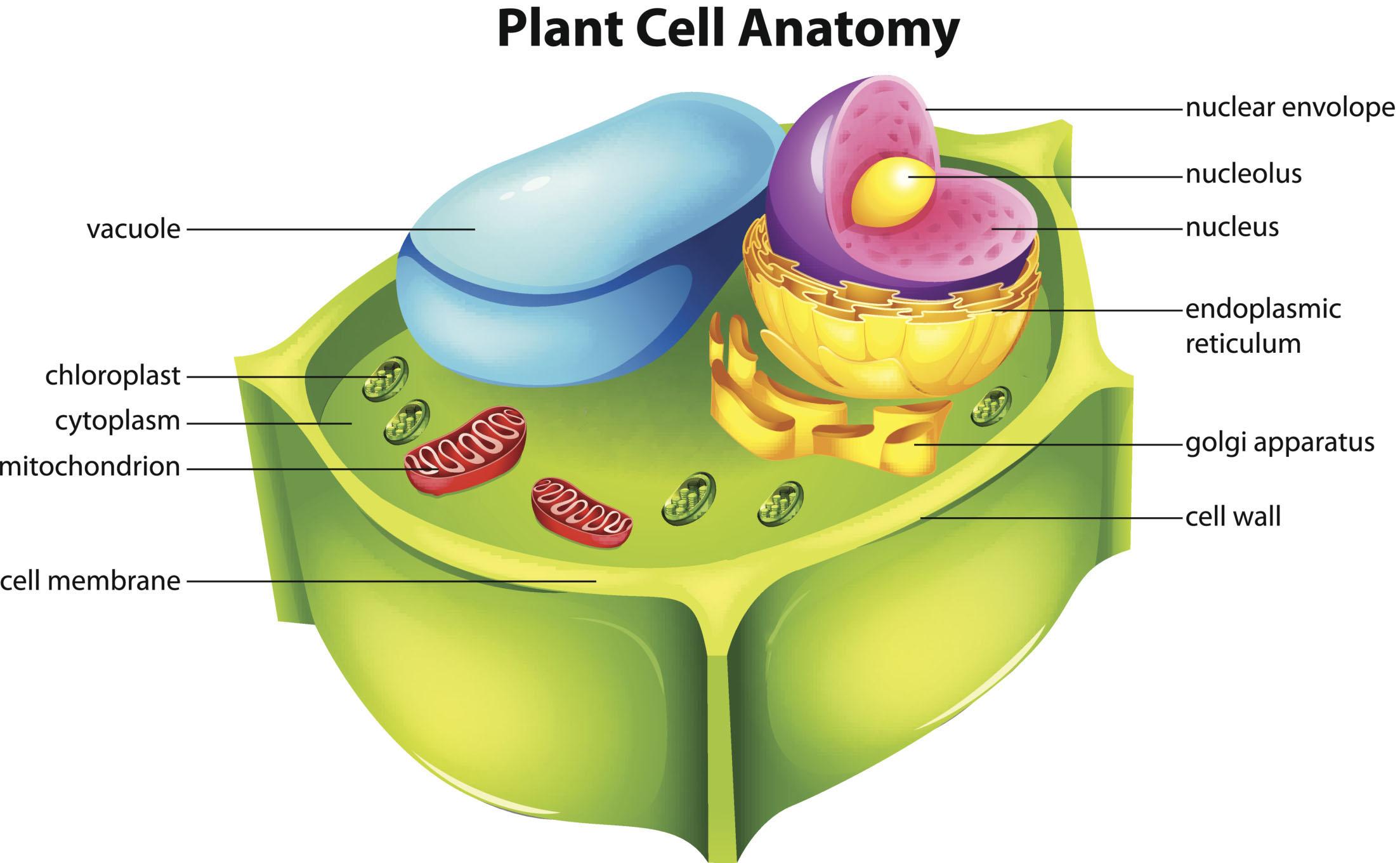 [Speaker Notes: The cell wall is an extra layer outside of the plant cell membrane.  It provides support and helps control what enters and exits plant cells.  Animal cells do not have a cell wall.]
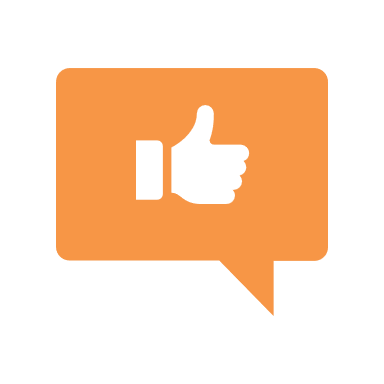 Cell Wall = Factory Walls
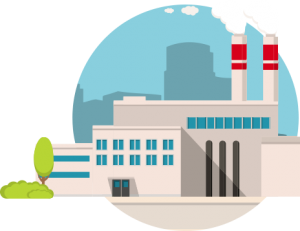 [Speaker Notes: The cell wall that surrounds a plant cell is like the walls of a factory – both support the structure and help keep things in or out as needed.]
Chloroplasts
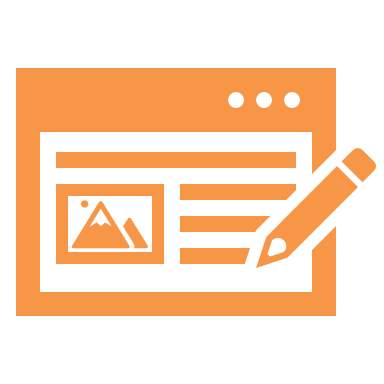 [Speaker Notes: Another organelle that’s only found in plant cells are chloroplasts.  Let’s define it.]
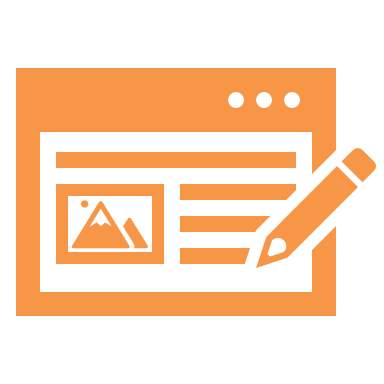 Chloroplasts:  use the sun’s light energy to make food for the plant (photosynthesis)
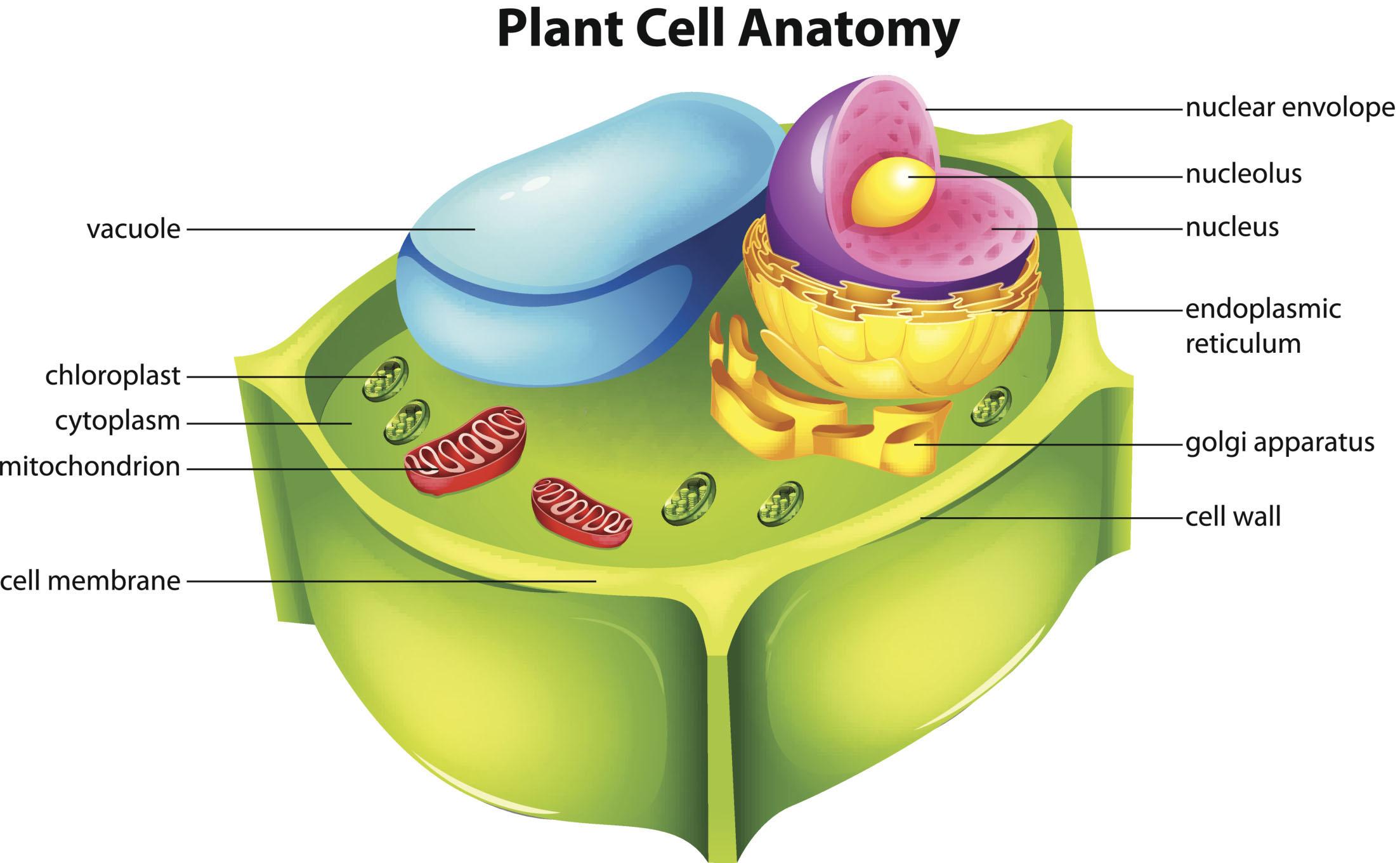 [Speaker Notes: Chloroplasts use the sun’s energy to make food for the plant.  This process is called photosynthesis, which you all learned about in 4th grade.

Feedback: This is a great opportunity for students to recall what they learned about photosynthesis from prior years.]
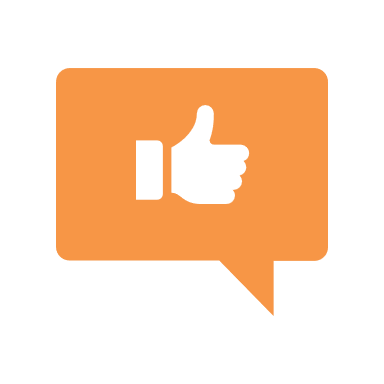 Chloroplasts = 
Solar-Powered Generator
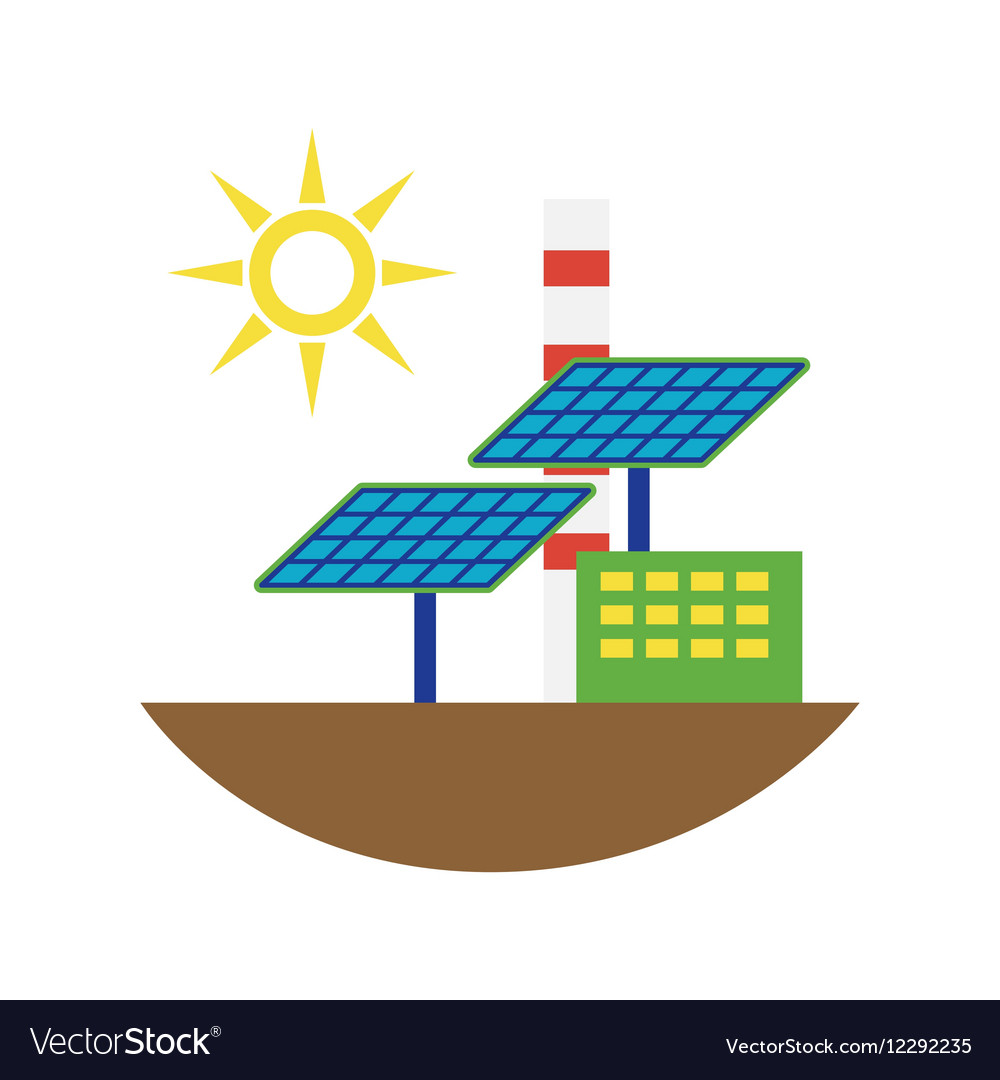 [Speaker Notes: We can remember chloroplasts as the solar-powered generator that helps our factory stay up and running!]
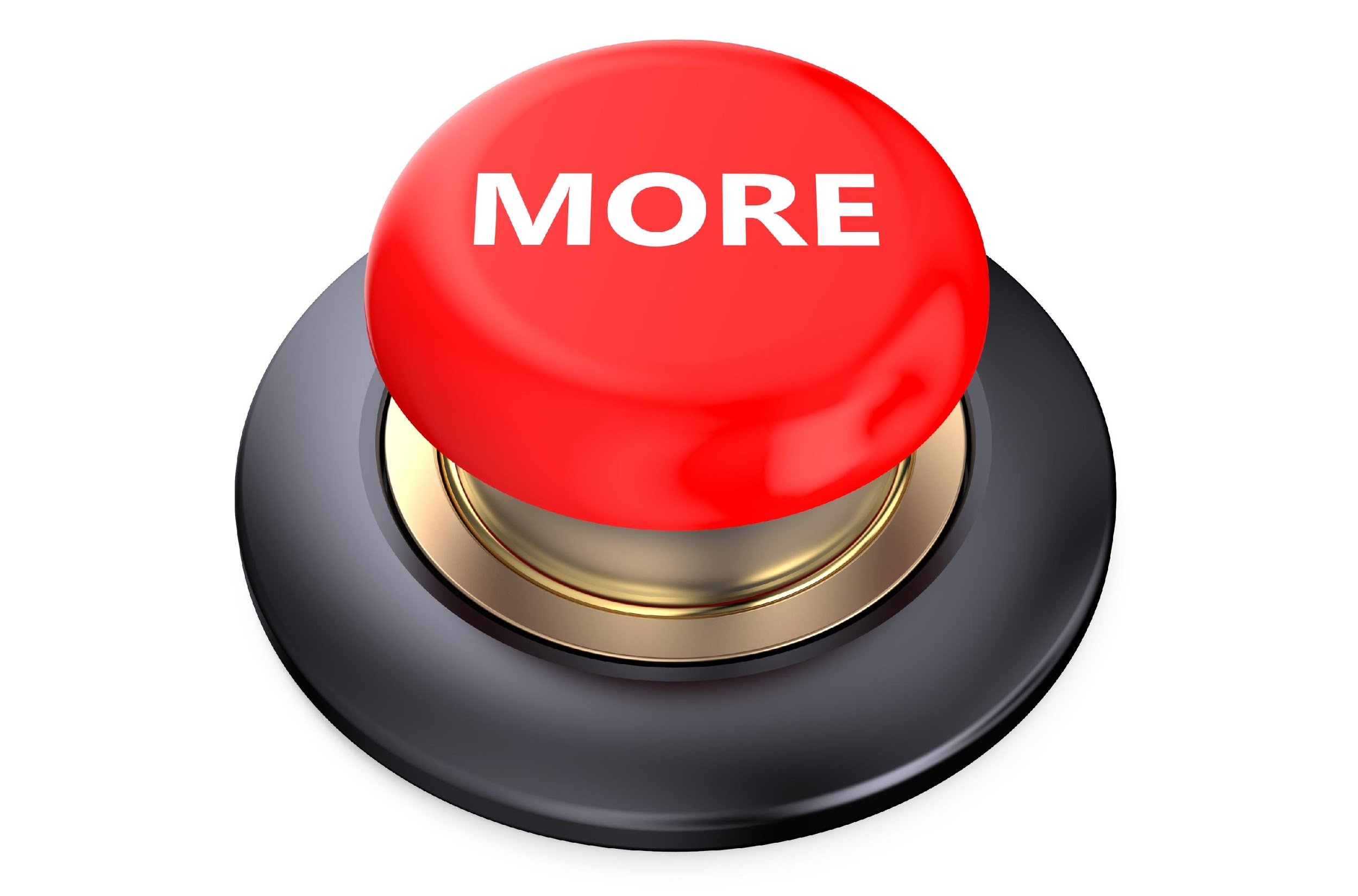 [Speaker Notes: That is the basic definition but there is a bit more you need to know.]
Chloroplasts
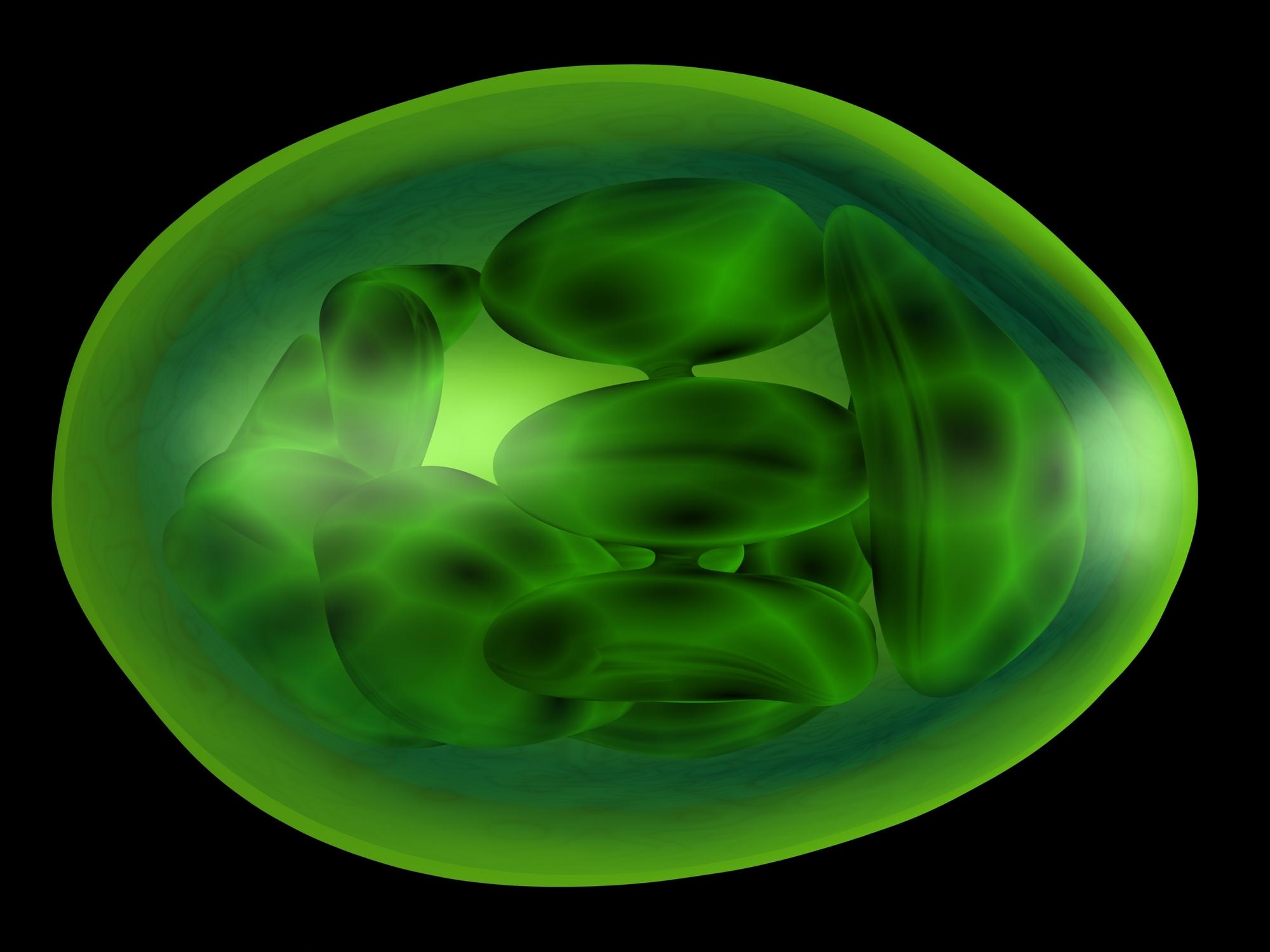 [Speaker Notes: Photosynthesis, or the process by which plants make their food, takes place in the chloroplasts of a plant cell.]
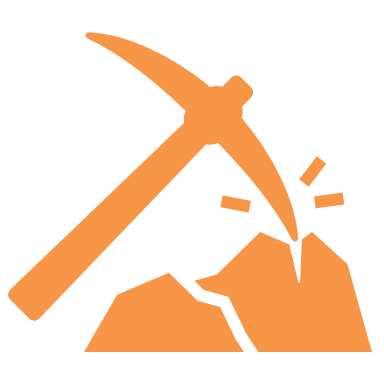 [Speaker Notes: We can also break the word chloroplasts down into parts to help us remember the meaning.  Let’s take a look.]
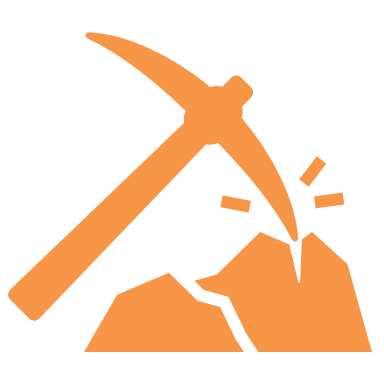 Chloro-
-plasts
[Speaker Notes: Chloroplast has the word parts CHLORO and PLAST.]
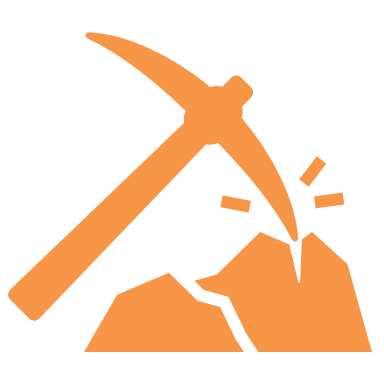 Chloro-
[Speaker Notes: The prefix chloro- means green…  Anytime you see chloro- in a word in our science class, we know that term probably has something to do with the color green.

Feedback: Breaking down the vocabulary term into word parts and defining each part  is essential in building student understanding of the word parts.]
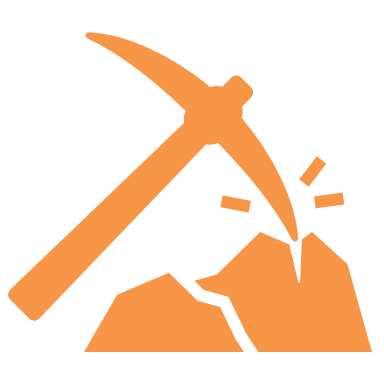 -plasts
[Speaker Notes: and the end of the word, -plasts, means forms or shapes.]
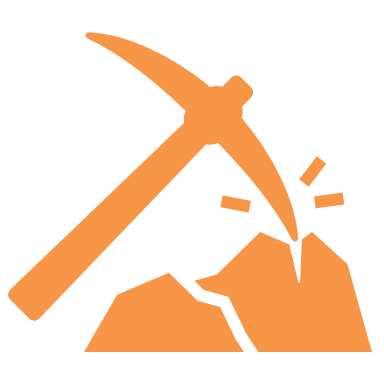 Chloroplasts
Green	+	 Shapes
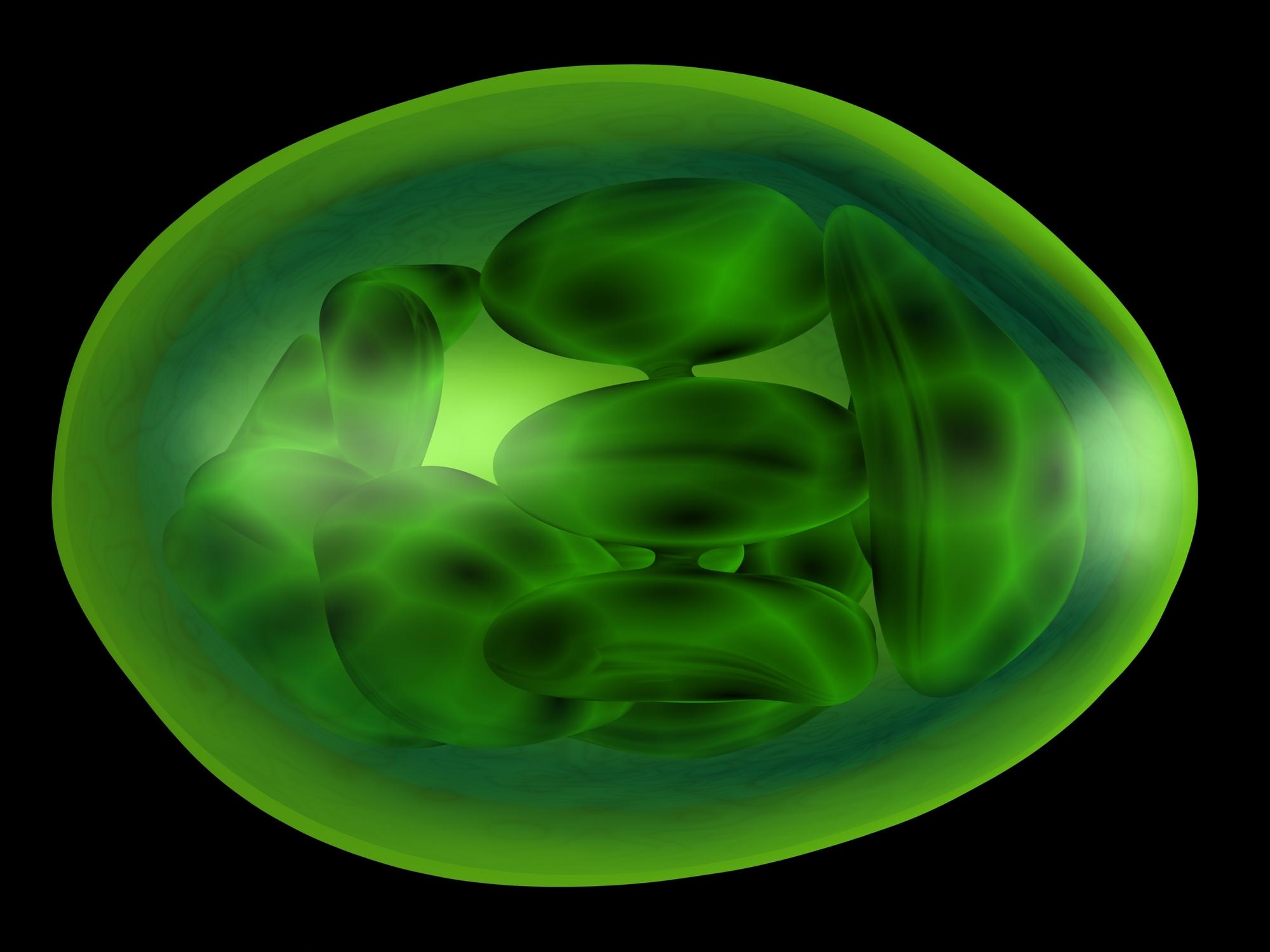 [Speaker Notes: So, when we put the two word parts together, we can remember that chloroplasts are green shapes found inside plant cells.]
Chlorophyll
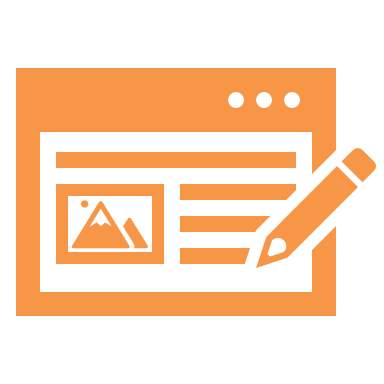 [Speaker Notes: The last organelle we’ll define is chlorophyll.]
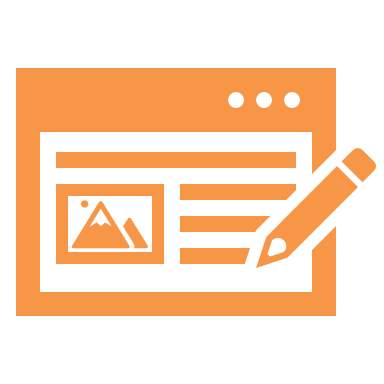 Chlorophyll:  green pigment inside chloroplasts that absorbs the sun’s light energy to make food
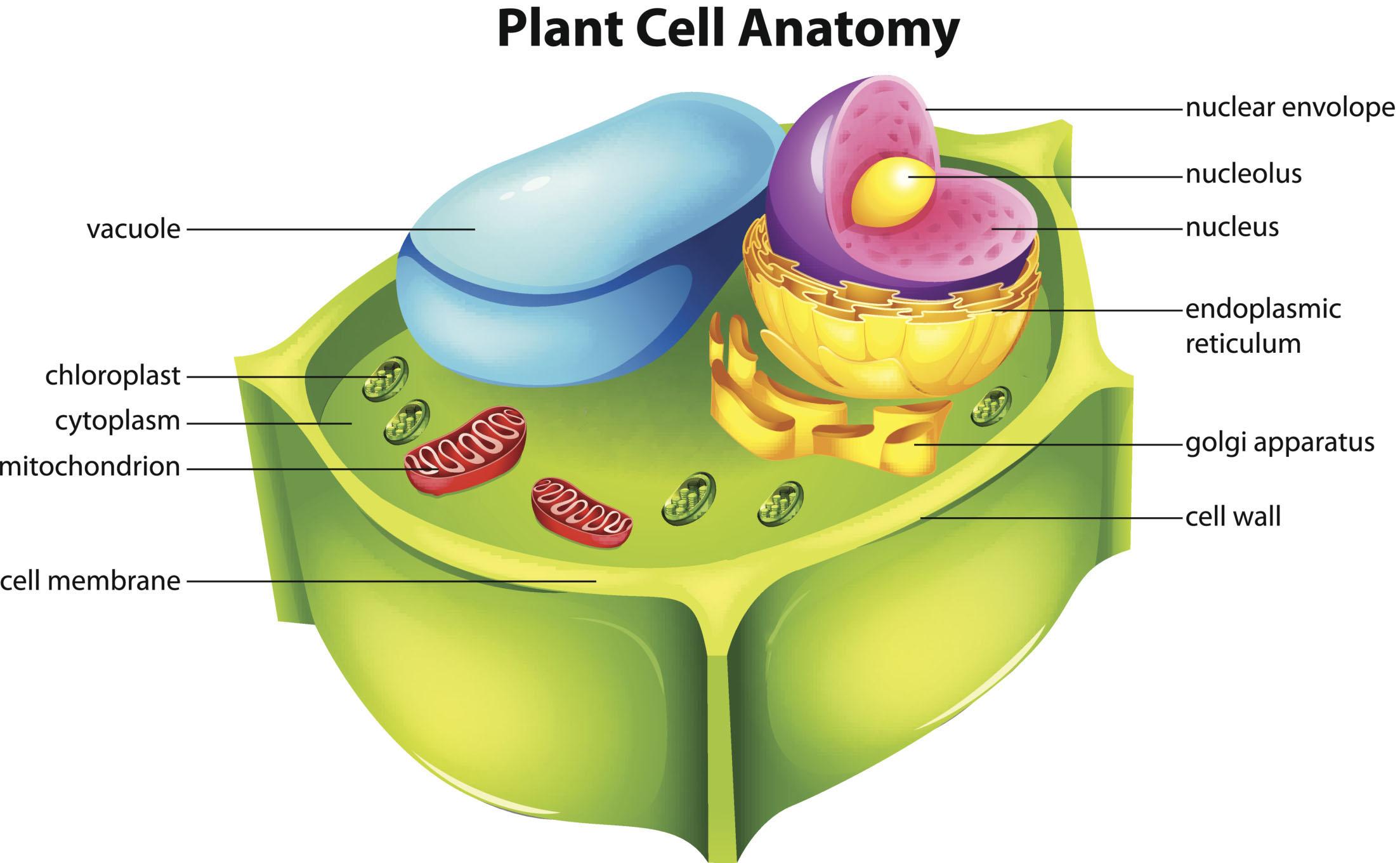 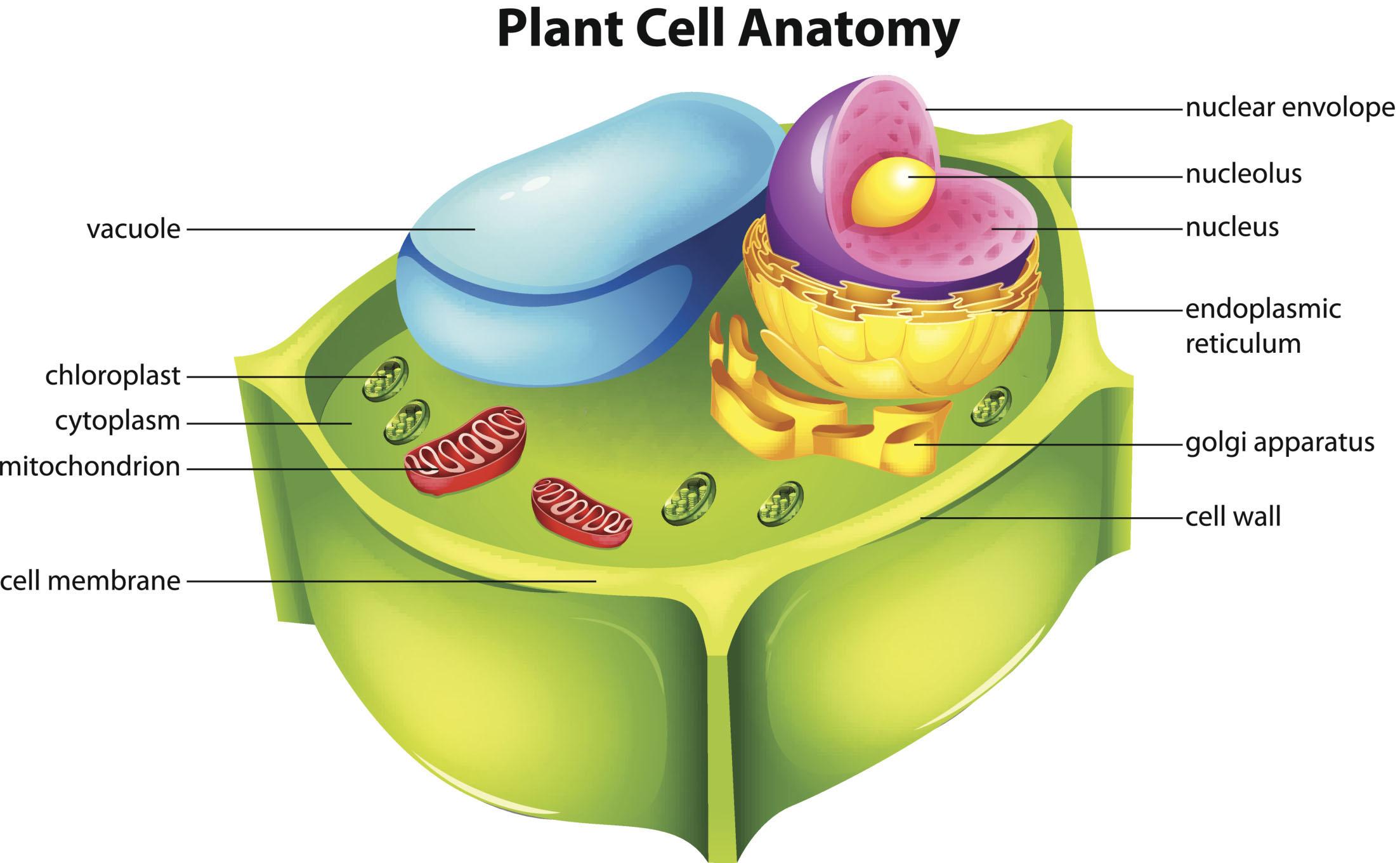 [Speaker Notes: Chlorophyll is green pigment inside chloroplasts that absorbs the sun’s light energy to make food.]
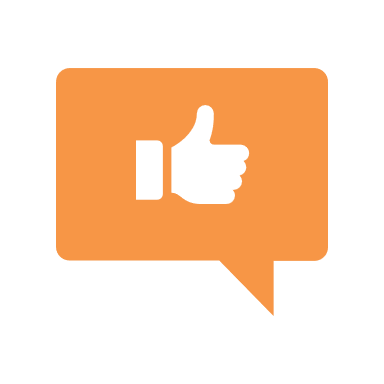 Chlorophyll = Solar Panels
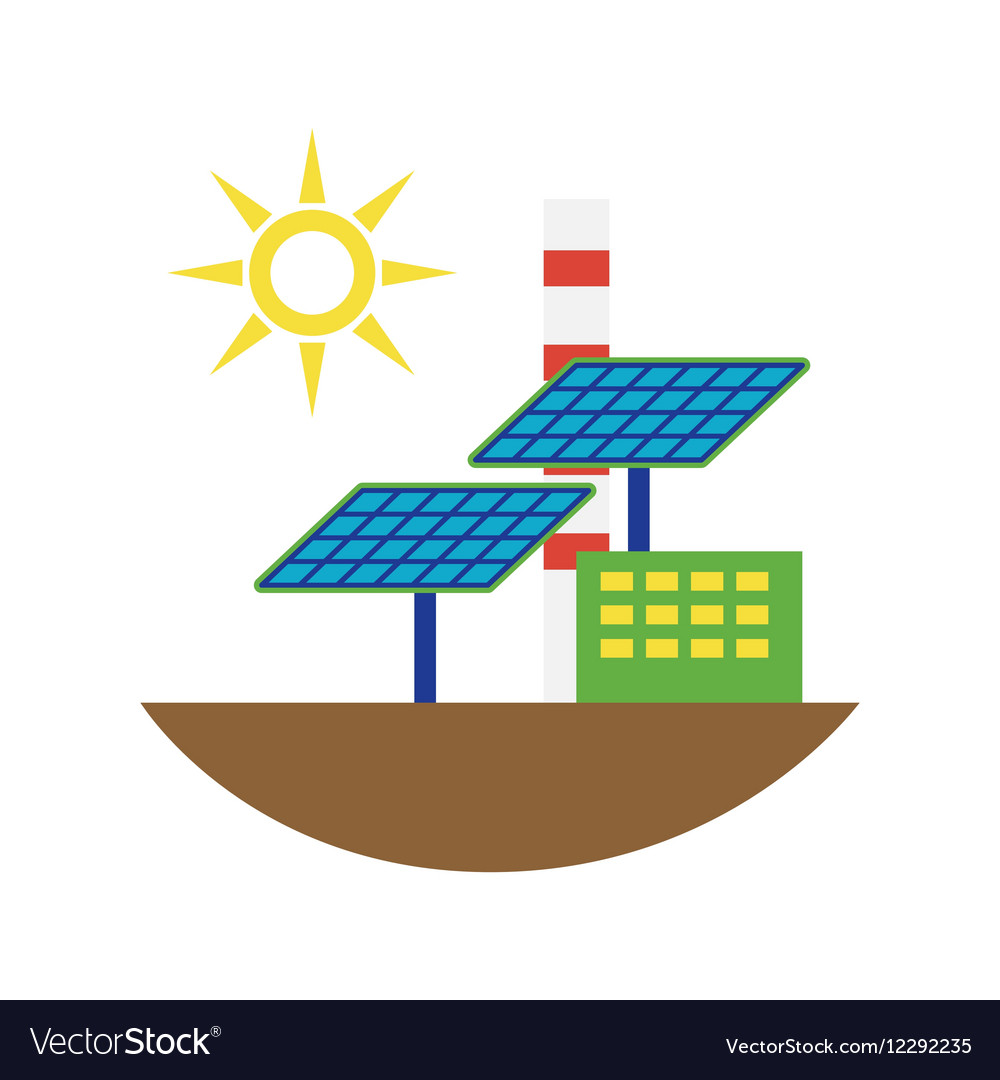 [Speaker Notes: We can think of chlorophyll as the solar panels at that help the solar-powered generator run as it should.  
Chlorophyll and solar panels absorb the sun’s light energy to help the chloroplast, or the solar-powered generator, do what it’s supposed to do.]
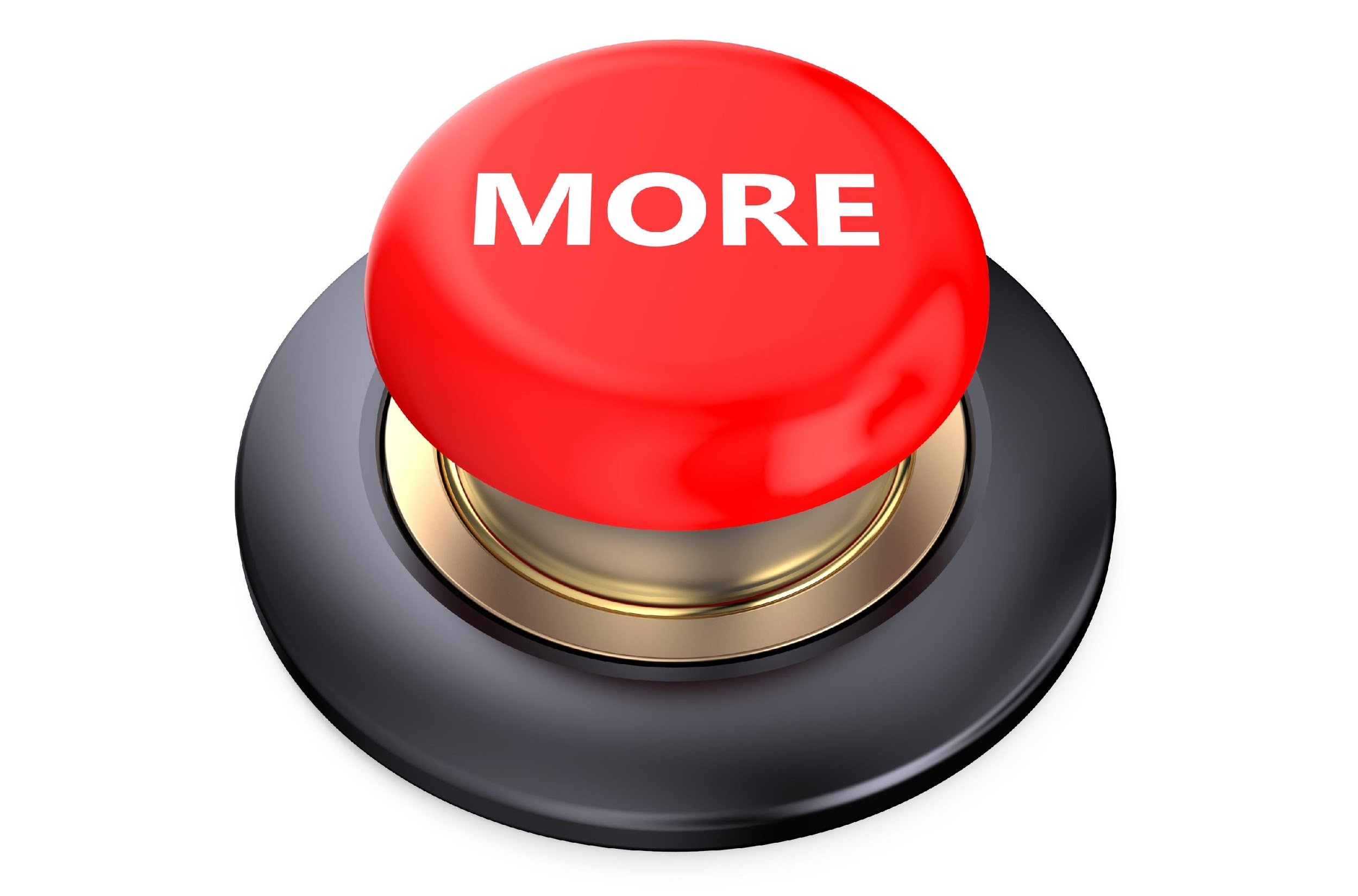 [Speaker Notes: That is the basic definition but there is a bit more you need to know.]
Chlorophyll
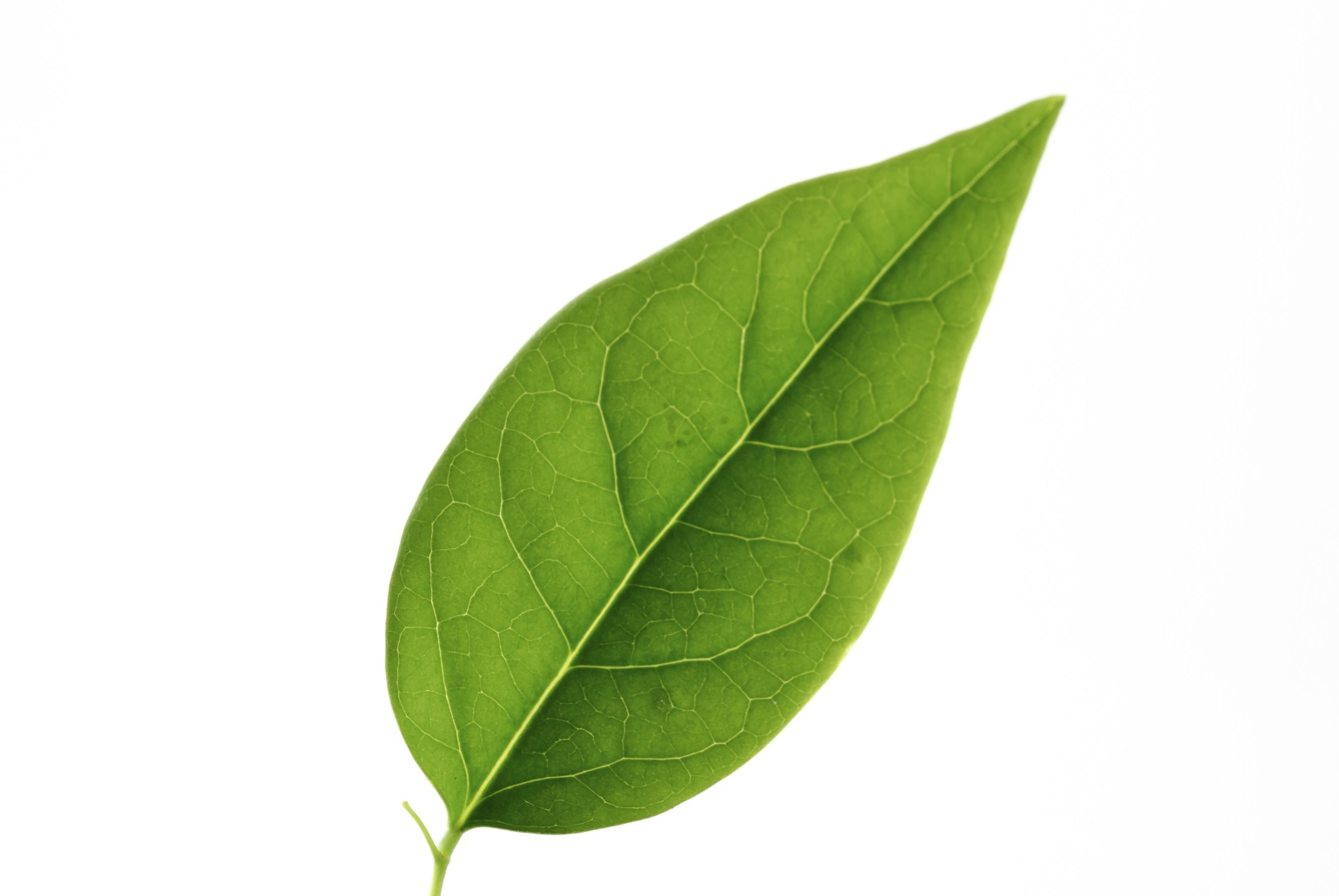 [Speaker Notes: Chlorophyll is a green pigment that is found inside the chloroplasts of all green plants. Pigments are what make different colors.]
Chlorophyll  “FILLS”
Chloroplasts
[Speaker Notes: The end of the word chlorophyll, -phyll, sounds just like the word fill, as in “filling” something up, like a cup with water.  So, a clever way to remember that chlorophyll is found inside of chloroplasts is by saying that chlorophyll “fills” chloroplasts.]
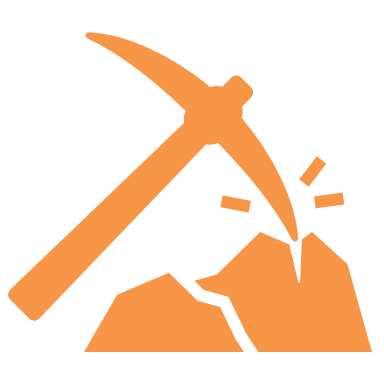 [Speaker Notes: We can also break down the word chlorophyll into different parts to help us remember what it means.]
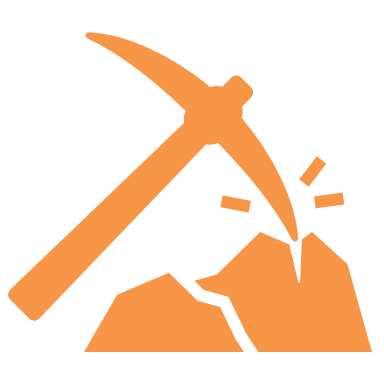 Chlorophyll
[Speaker Notes: The first half of the word, our prefix chloro-, means green.]
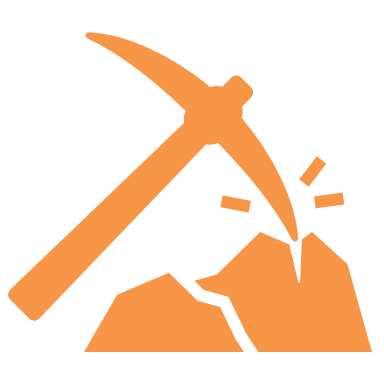 Chlorophyll
[Speaker Notes: The end of the word gives us another clue to the word meaning. Phyll means leaf.]
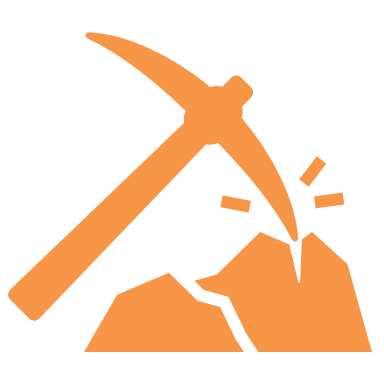 Chlorophyll
Green	+	 Leaf
[Speaker Notes: If you put the meaning of the word parts together, chlorophyll means green leaf. So, we know that chlorophyll is the green pigment present in all green plants.

Feedback: Reuniting the word parts is a crucial step in helping students understand the whole picture when reviewing morphological word parts.]
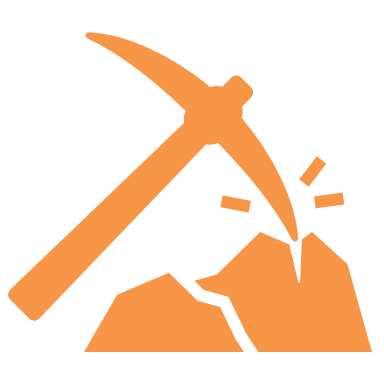 Chlorophyll
 
Chloroplast
[Speaker Notes: Remember, chlorophyll is the green pigment found inside of the chloroplasts of a plant cell.]
[Speaker Notes: Now let’s review what we’ve learned so far.]
What is the difference between the vacuole in a plant cell versus an animal cell?
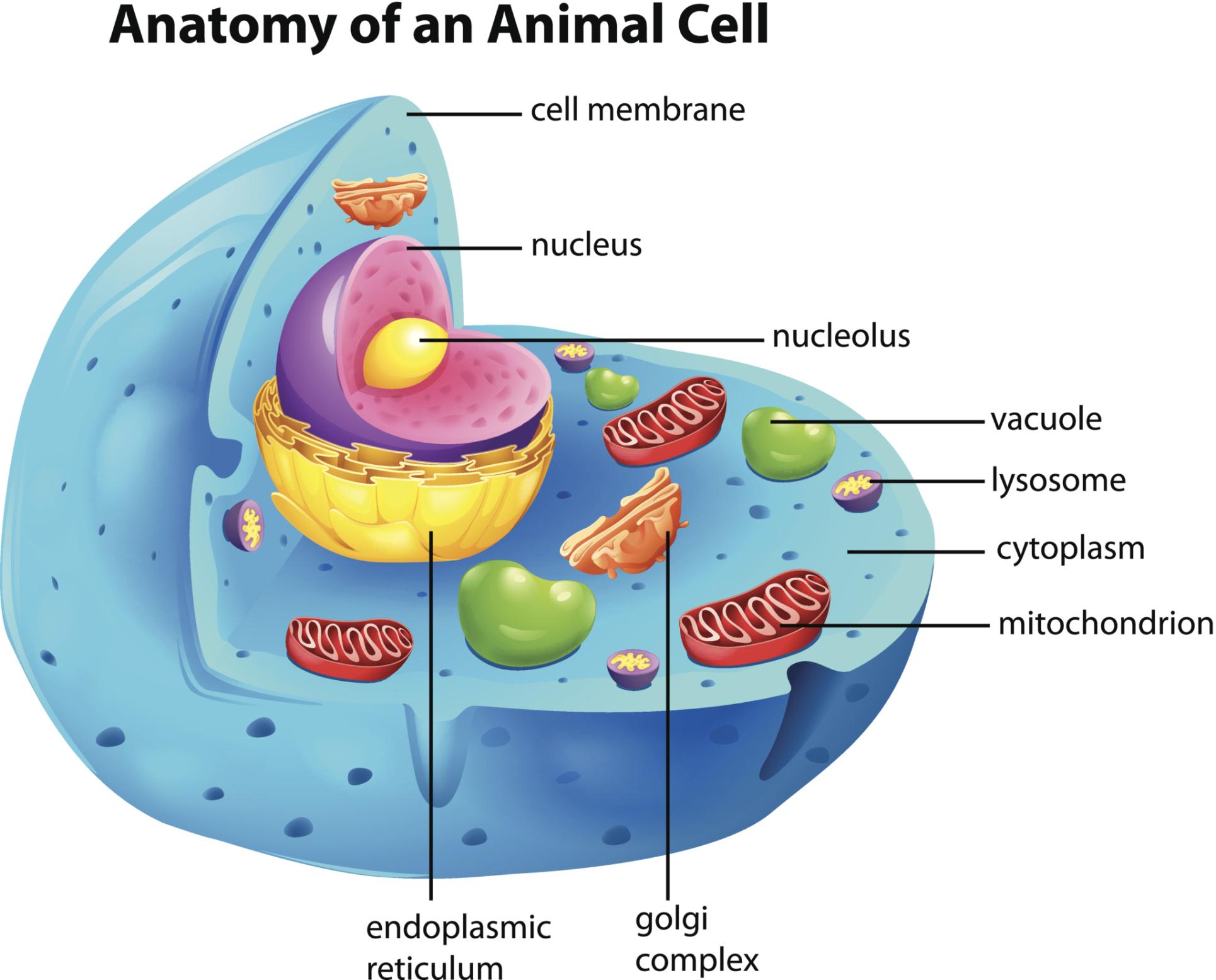 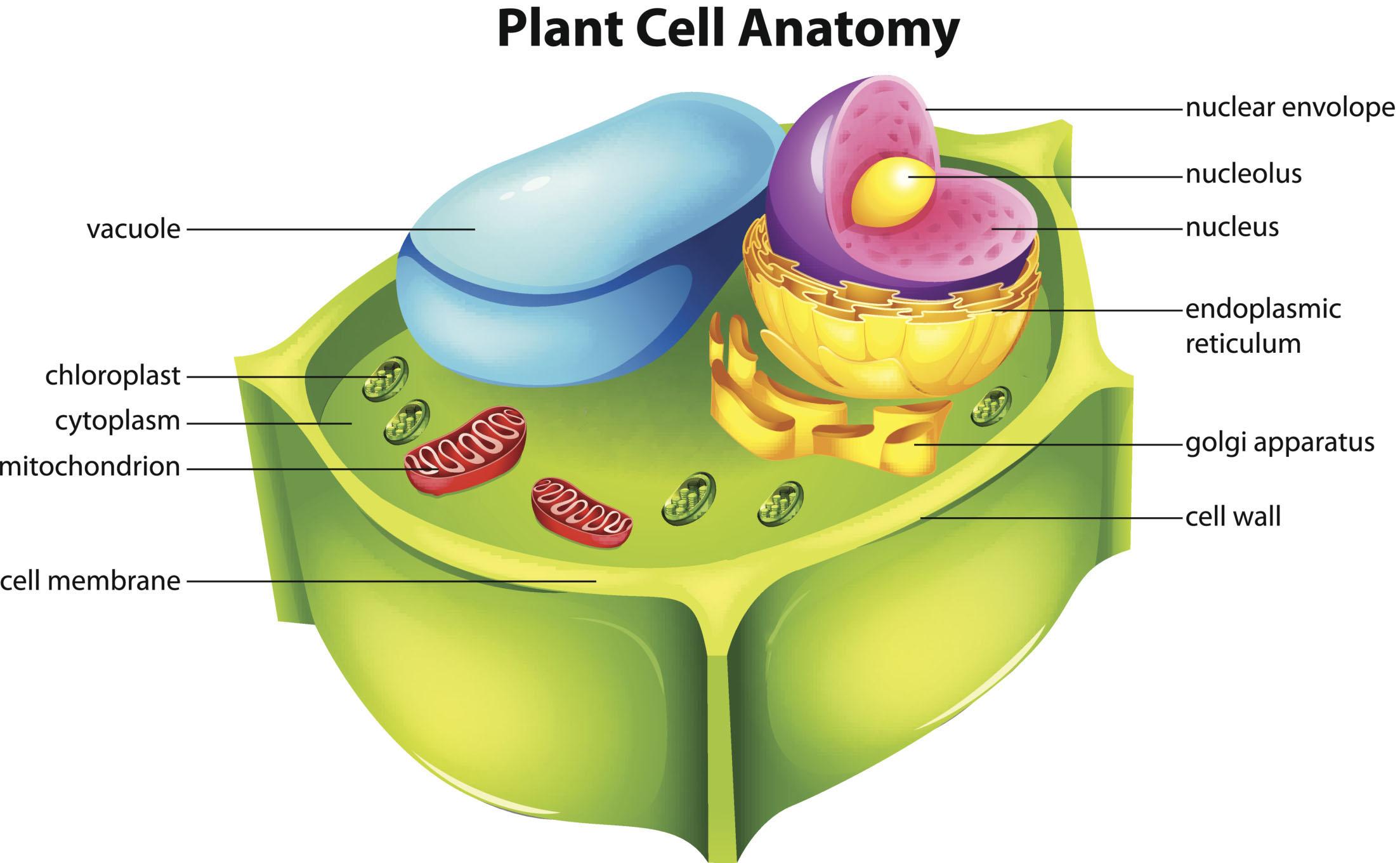 [Speaker Notes: What is the difference between the vacuole in a plant cell versus an animal cell?

[A plant cell has a large central vacuole while an animal cell has a few, smaller vacuoles.Plants often use their large vacuoles for structural support.]]
What organelle is always found in animal cells, but rarely found in plant cells?
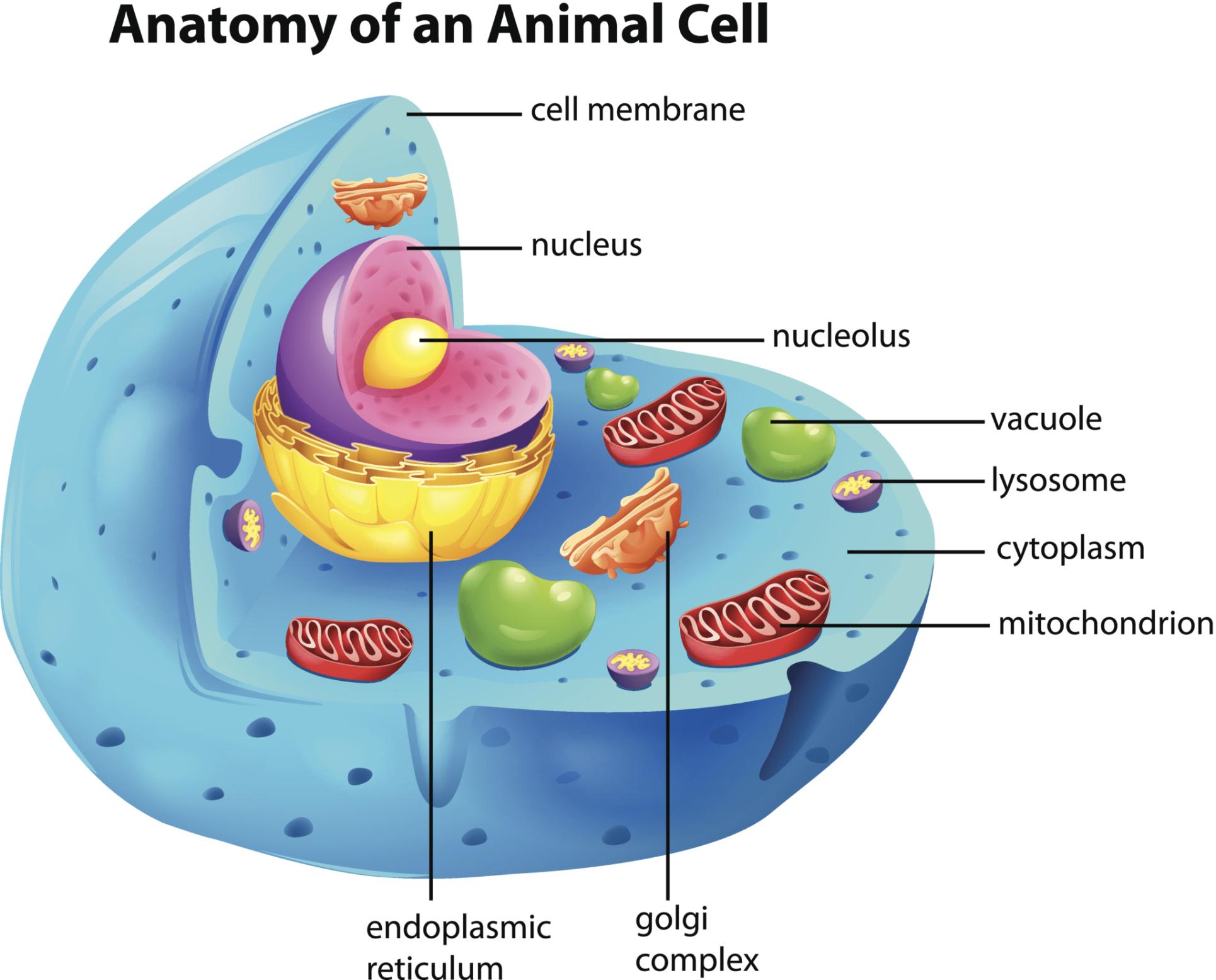 Cell wall
Lysosome
Vacuole
Chloroplast
[Speaker Notes: What organelle is always found in animal cells, but rarely found in plant cells?]
What organelle is always found in animal cells, but rarely found in plant cells?
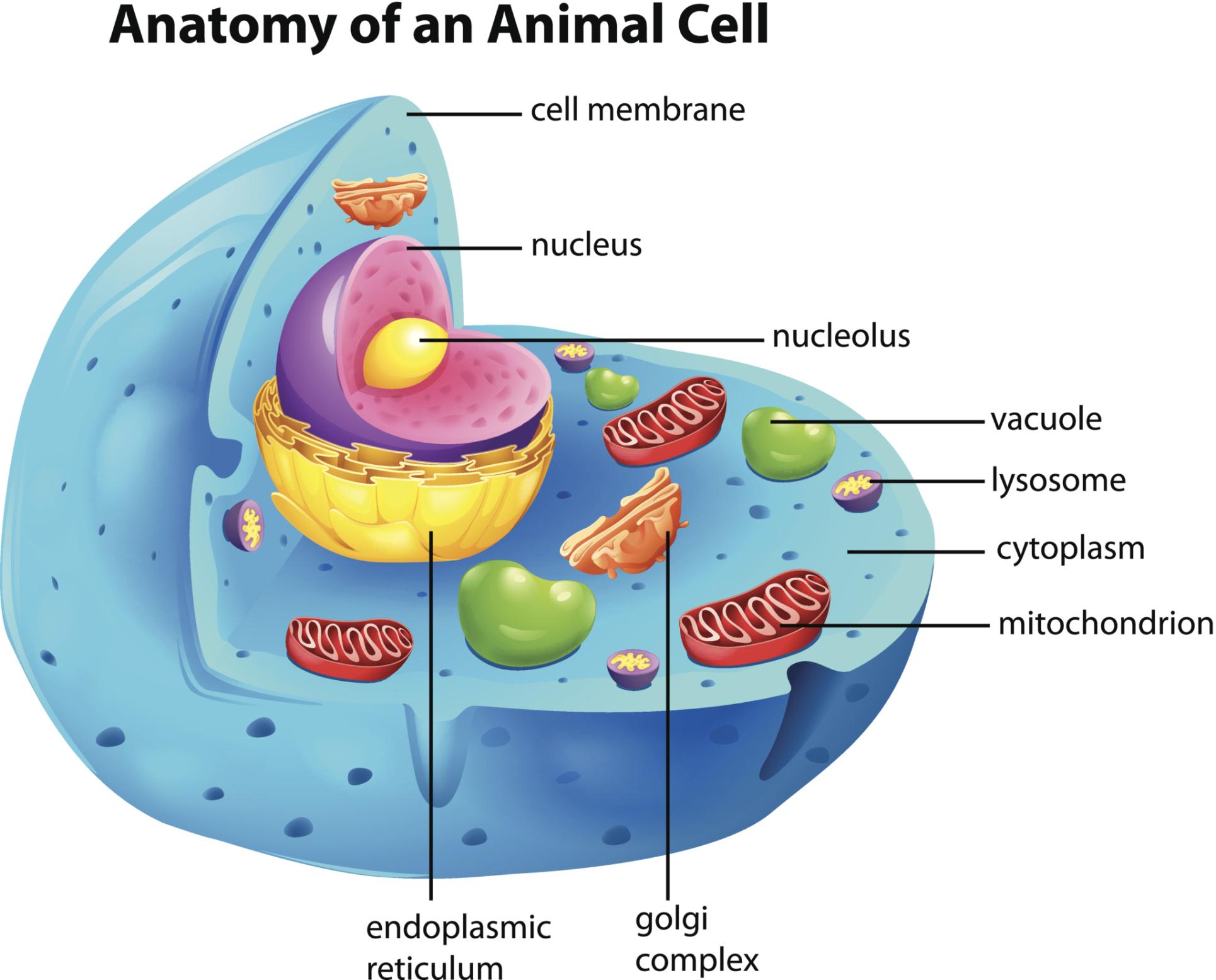 Cell wall
Lysosome
Vacuole
Chloroplast
[Speaker Notes: What organelle is always found in animal cells, but rarely found in plant cells?

[The answer is B., Lysosome.]]
Which organelles are found in plant cells but not in animal cells?
nucleus, cell wall, cytoplasm
mitochondria, nucleus, cytoplasm
organelle, cytoplasm, cell wall
cell wall, chloroplast, chlorophyll
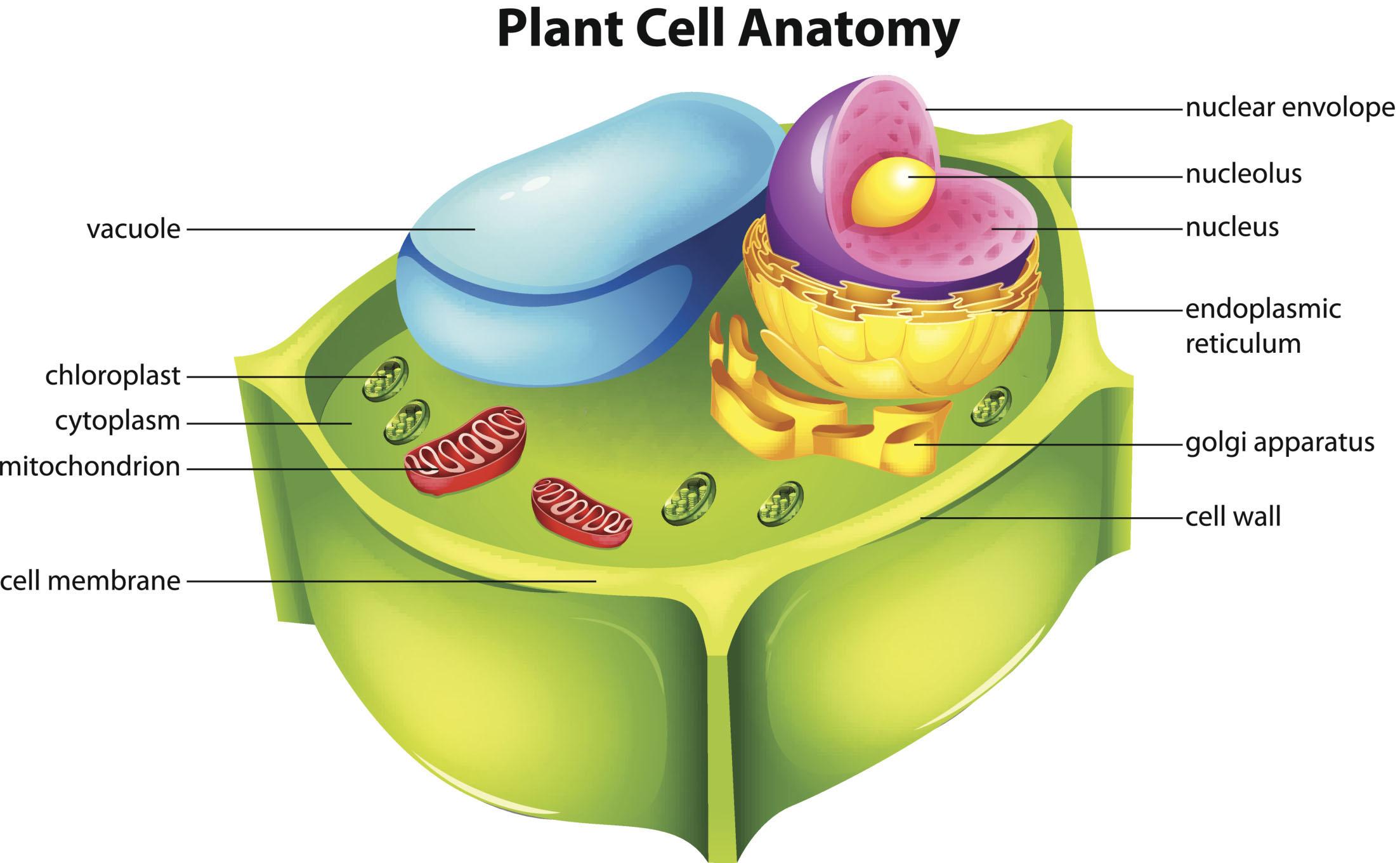 [Speaker Notes: Which organelles are only found in plant cells?]
Which organelles are found in plant cells but not in animal cells?
nucleus, cell wall, cytoplasm
mitochondria, nucleus, cytoplasm
organelle, cytoplasm, cell wall
cell wall, chloroplast, chlorophyll
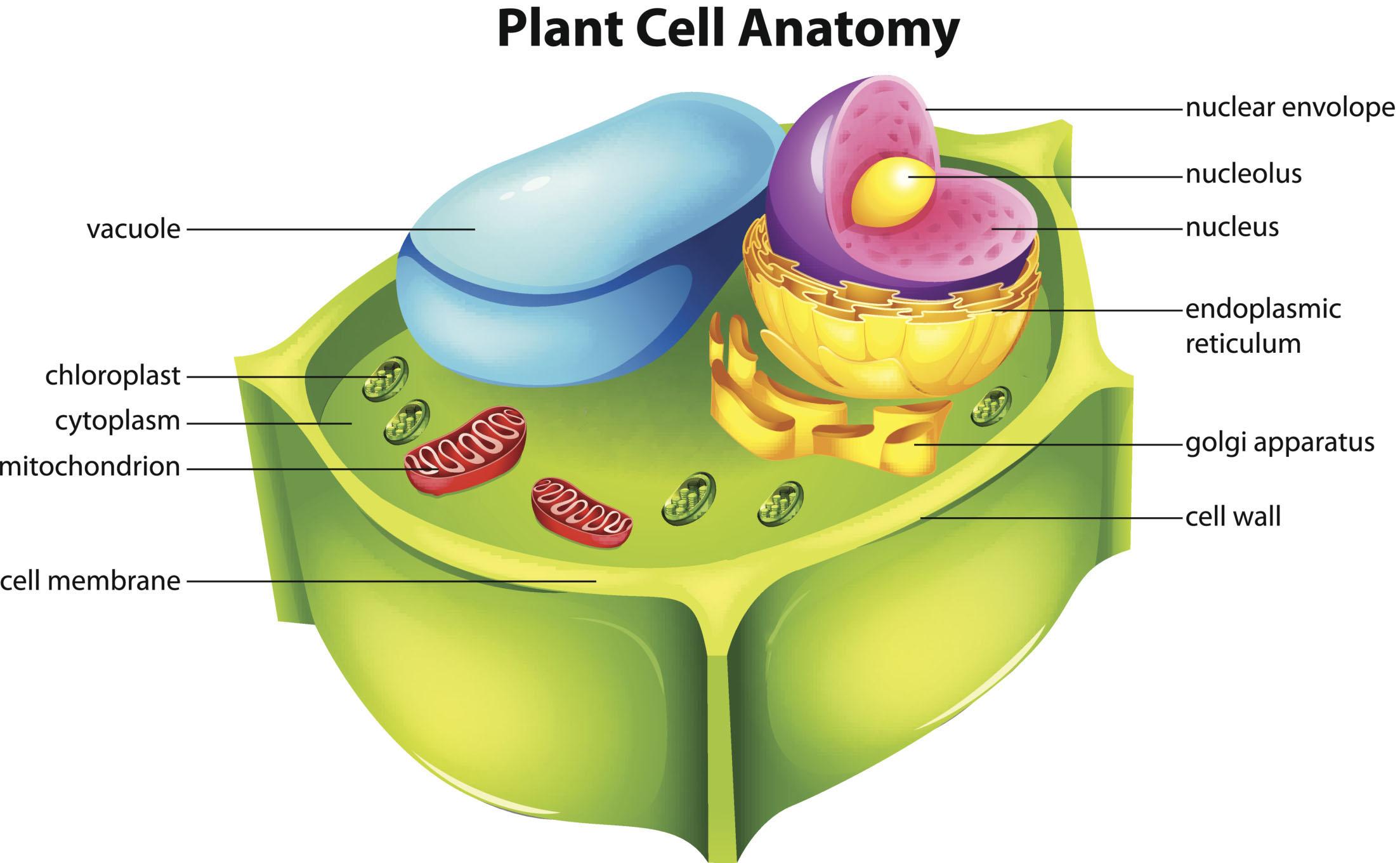 [Speaker Notes: What are organelles are found in plant cells but not in animal cells?

[The answer is D., the cell wall, chloroplasts, and chlorophyll are the organelles that are found in plant cells but not in animal cells. 
*You may want to note that fungi also have cell walls, so that organelle is not specific to just plant cells.]]
Where does photosynthesis take place?
Chlorophyll
Cell Wall
Chloroplast
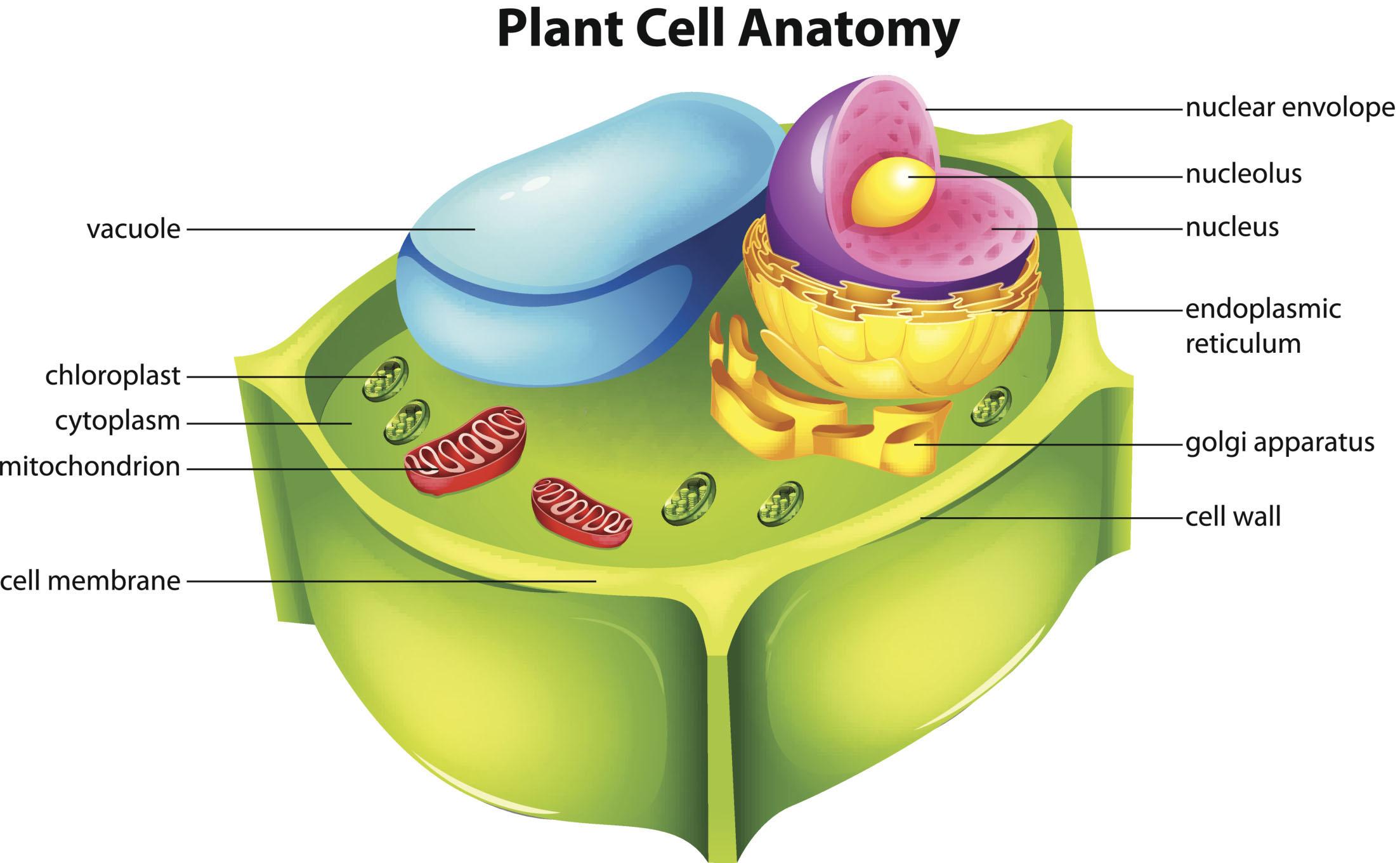 [Speaker Notes: Where does photosynthesis take place?]
Where does photosynthesis take place?
Chlorophyll
Cell Wall
Chloroplast
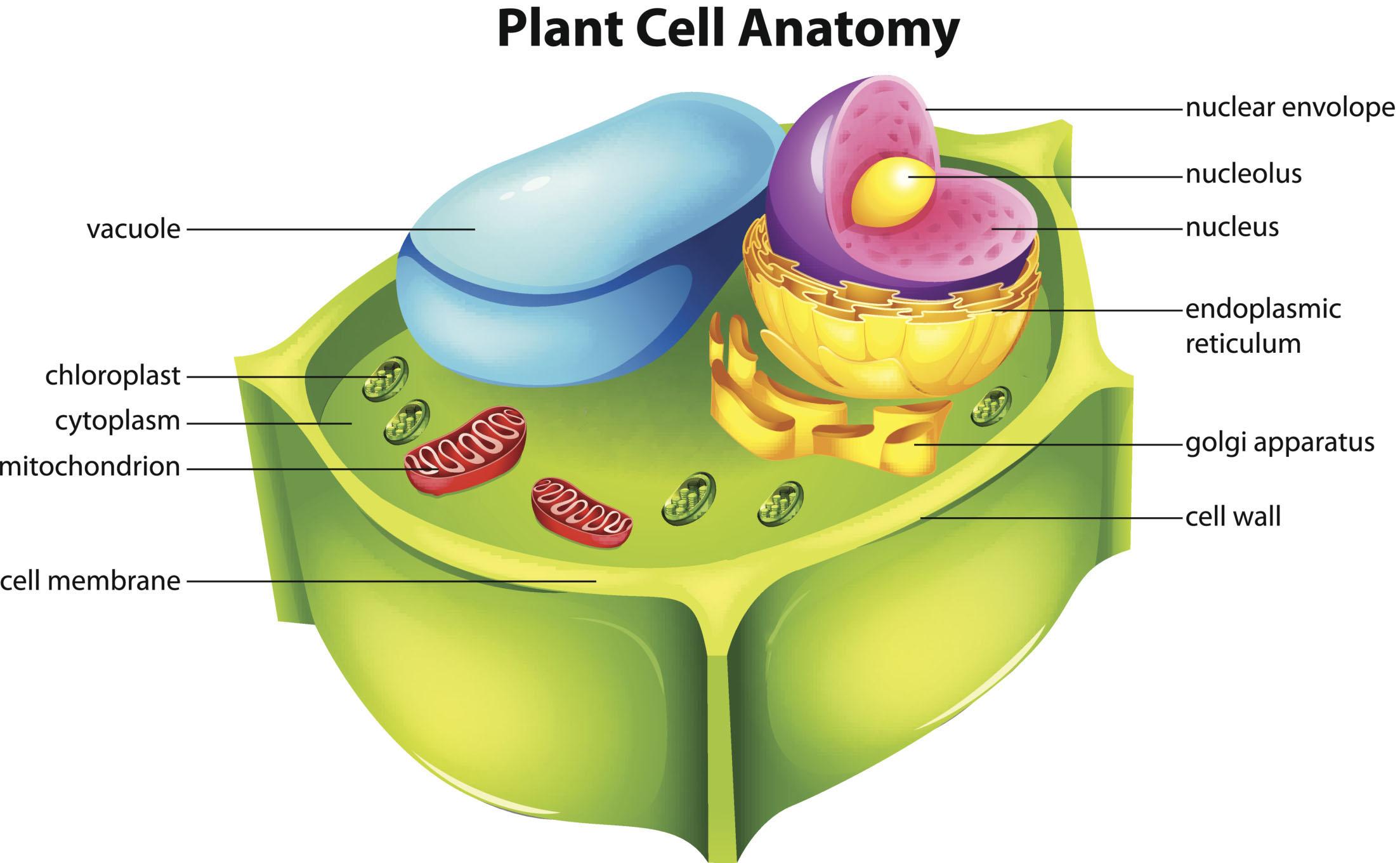 [Speaker Notes: Where does photosynthesis take place?]
What does the cell wall do?
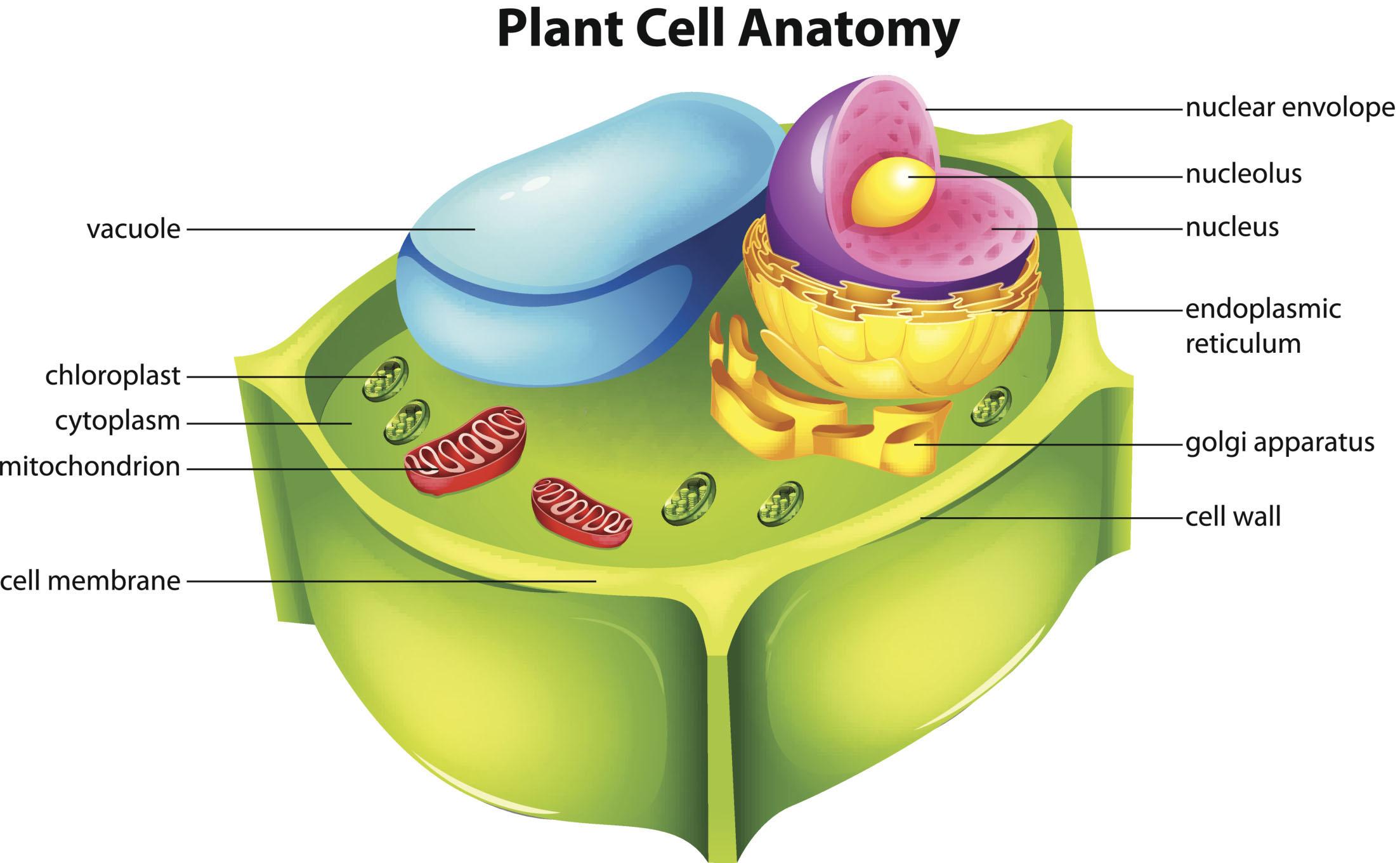 [Speaker Notes: What does the cell wall do?

[The cell wall provides support and extra protection to keep things from going in and out of the plant cell.]]
What is the name of the green pigment inside chloroplasts?
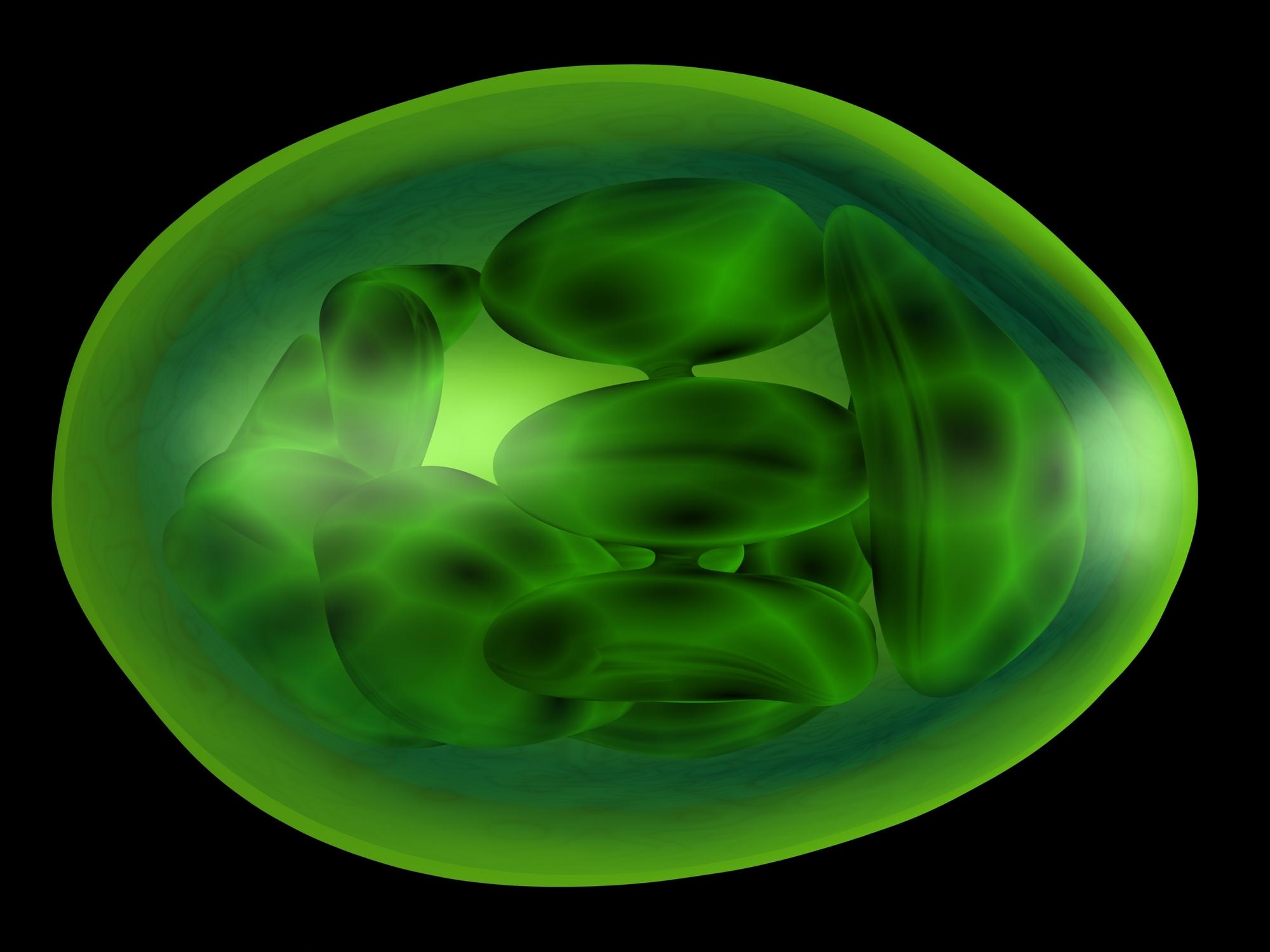 [Speaker Notes: What is the name of the green pigment inside chloroplasts? 

[Chlorophyll is the green pigment that fills the chloroplast and plays an important role in the process of photosynthesis!]]
Match the organelle with its part/job in the factory.
___ Storage Warehouse
___ Solar Panels
___ Recycling & Maintenance Center
___ Factory Walls
___ Solar-Powered Generator
Chloroplasts
Chlorophyll
Cell Wall
Lysosomes
Vacuole
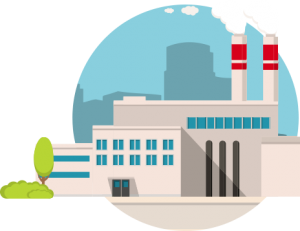 [Speaker Notes: Match the organelle with its part or job in the factory.]
Match the organelle with its part/job in the factory.
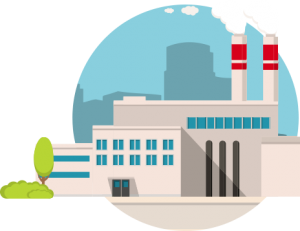 E. (Vacuole) Storage Warehouse
B. (Chlorophyll) Solar Panels
D. (Lysosomes) Recycling & Maintenance Center
C. (Cell Wall) Factory Walls
A. (Chloroplasts) Solar-Powered Generator
[Speaker Notes: E. The vacuole is like the storage warehouse.
B. Chlorophyll are like the solar panels.
D. Lysosomes are the recycling & maintenance centers.
C. The cell wall is like the walls of the factory.
A. Chloroplasts are the solar-powered generator.]
Remember!!!
[Speaker Notes: Now let us review what we have learned today!]
Vacuole:  membrane-enclosed sac that stores food, water, and other materials
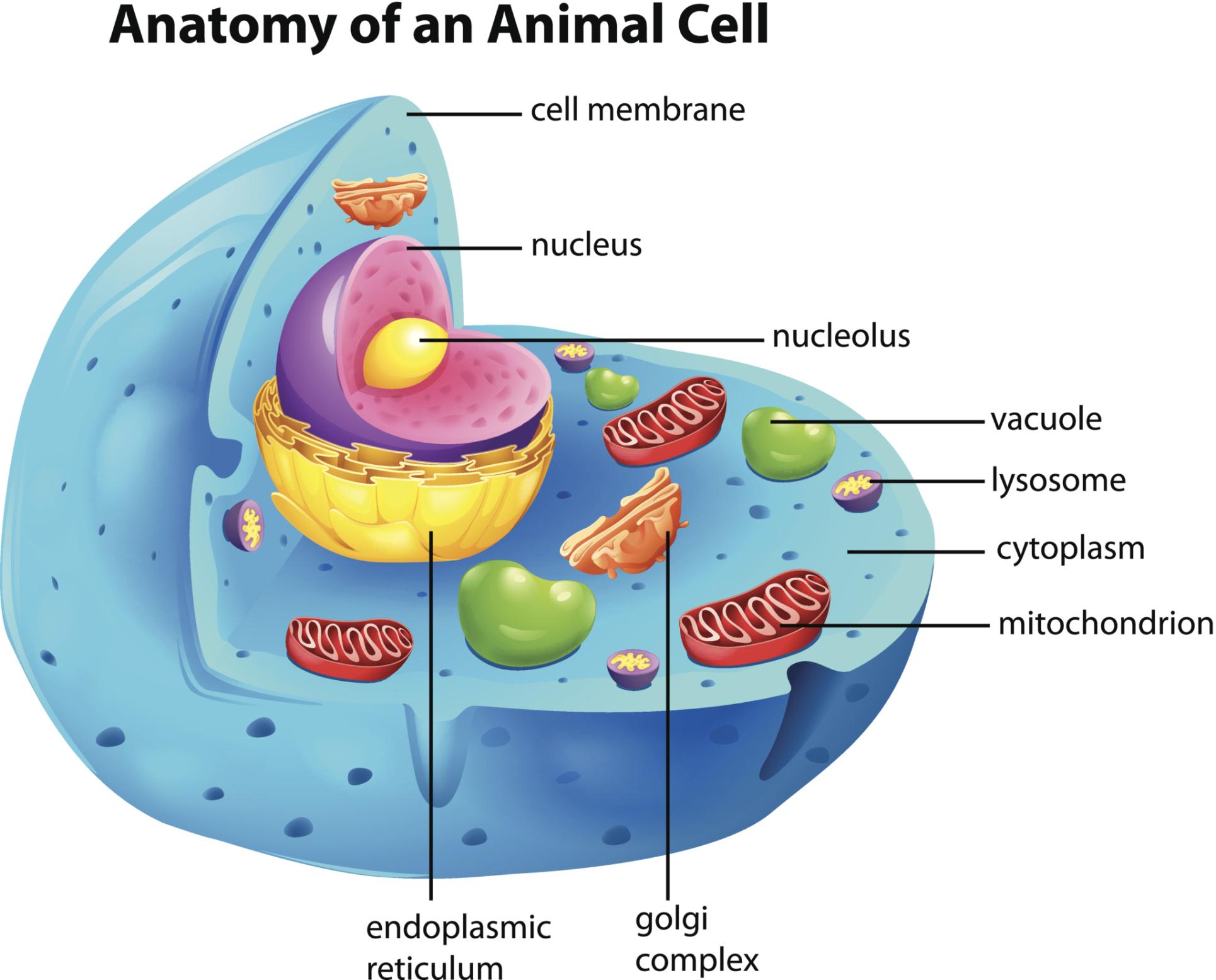 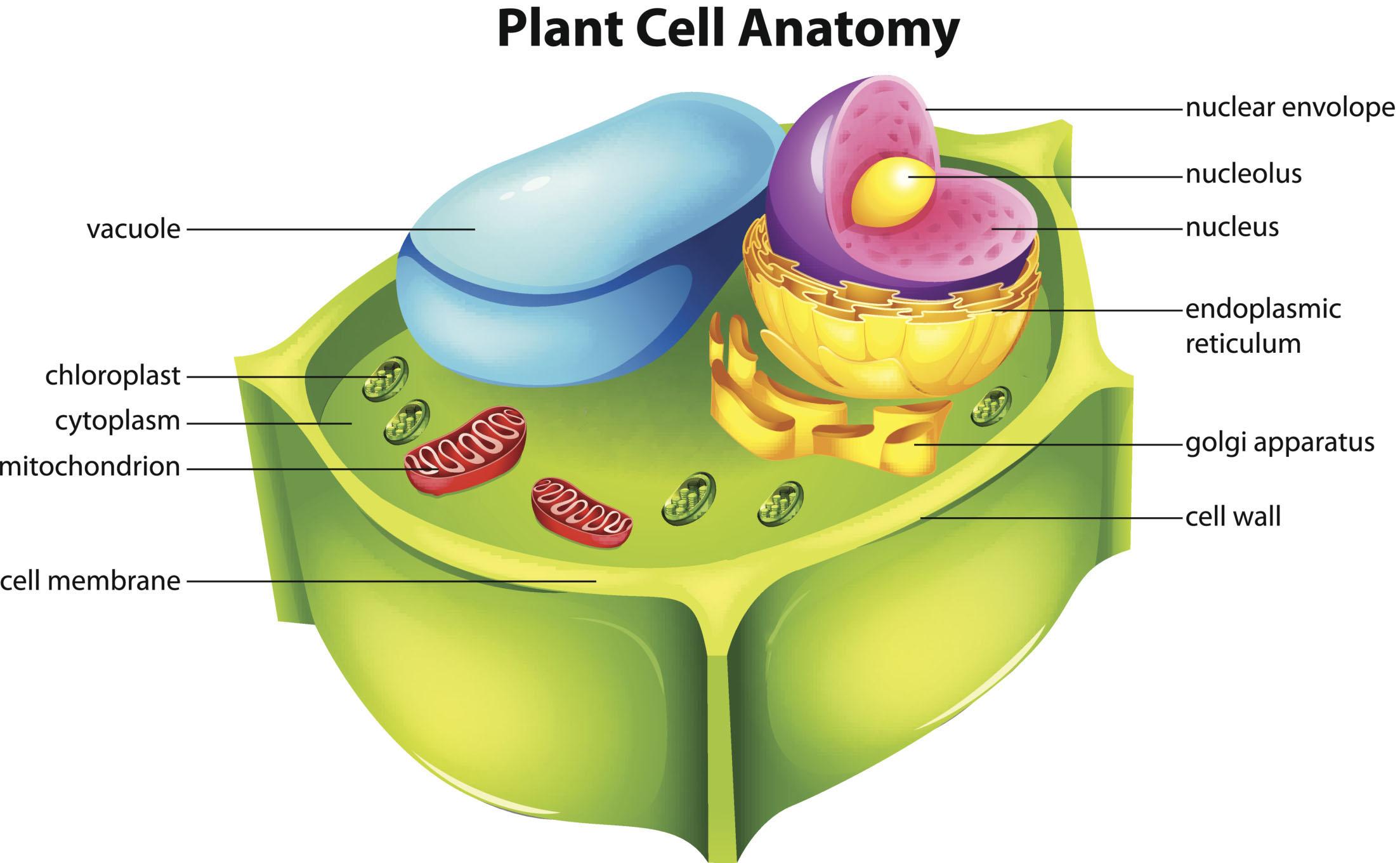 [Speaker Notes: The vacuole is a membrane-enclosed sac that stores food, water, and other materials inside plant and animal cells.  Plant cells have one large, central vacuole, while animal cells have a few, smaller vacuoles.]
Vacuole = Storage Warehouse
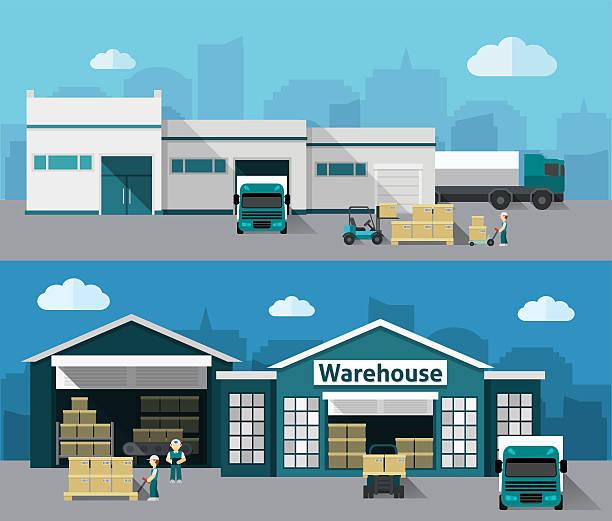 [Speaker Notes: We can think of the vacuole like the factory warehouse, as both the vacuole and the warehouse store things.]
Lysosomes: help maintain and repair cell structures by digesting waste and parts that are worn-out
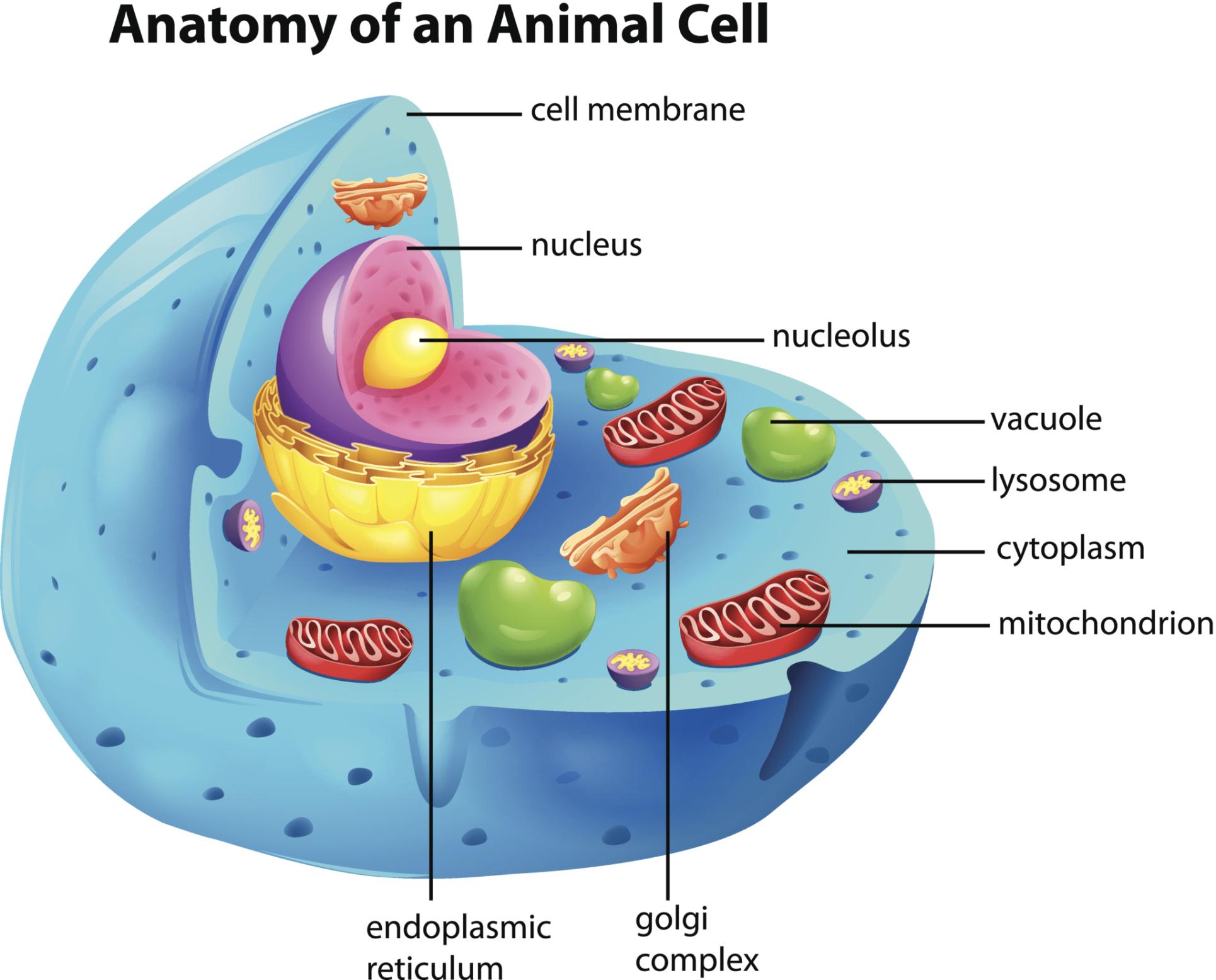 [Speaker Notes: Lysosomes help maintain and repair cell structures by digesting waste and parts that are worn-out.  Plant cells rarely have lysosomes because they have cell walls that help keep waste out of the cell, but animal cells always have lysosomes.]
Lysosomes = 
Recycling & Maintenance Centers
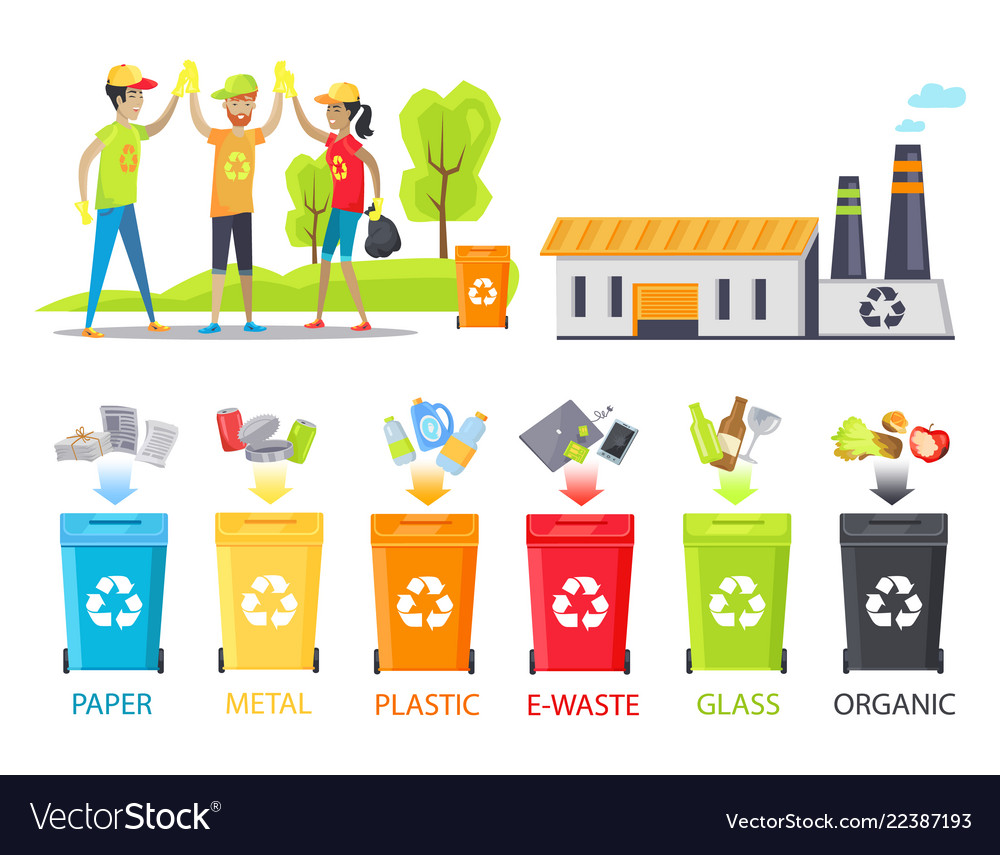 [Speaker Notes: We can think of the lysosomes as the recycling and maintenance centers of factories, since both help to break down waste.]
Cell Wall: extra layer outside of the plant cell membrane; provides support and helps control what enters and exits
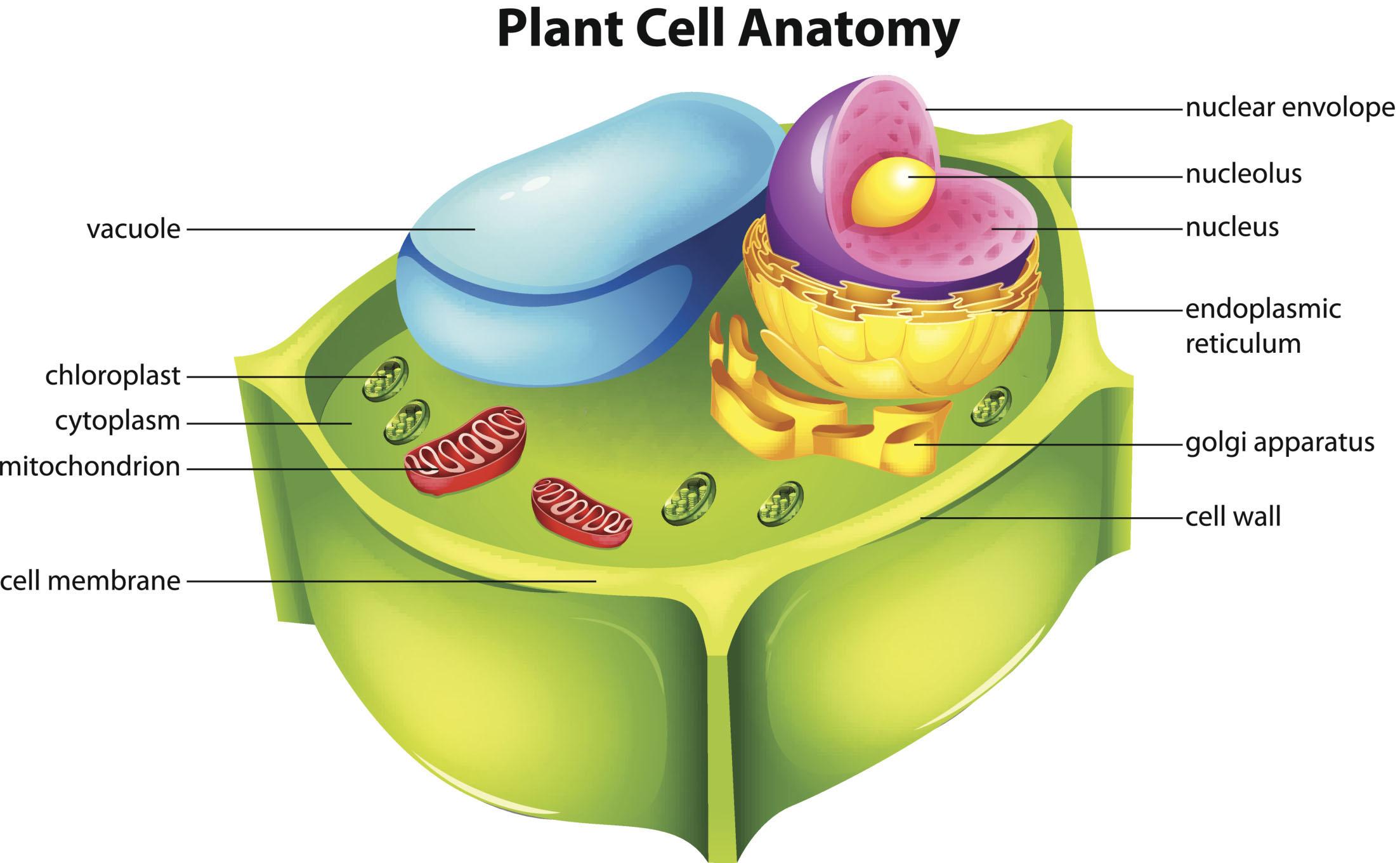 [Speaker Notes: The cell wall is an extra layer outside of the plant cell membrane.  It provides support and helps control what enters and exits plant cells.  Animal cells do not have a cell wall.]
Cell Wall = Factory Walls
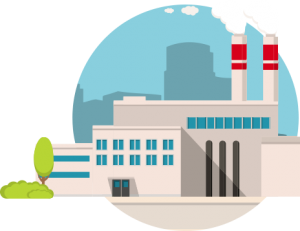 [Speaker Notes: The cell wall that surrounds a plant cell is like the walls of a factory – both support the structure and help keep things in or out as needed.]
Chloroplasts:  use the sun’s light energy to make food for the plant (photosynthesis)
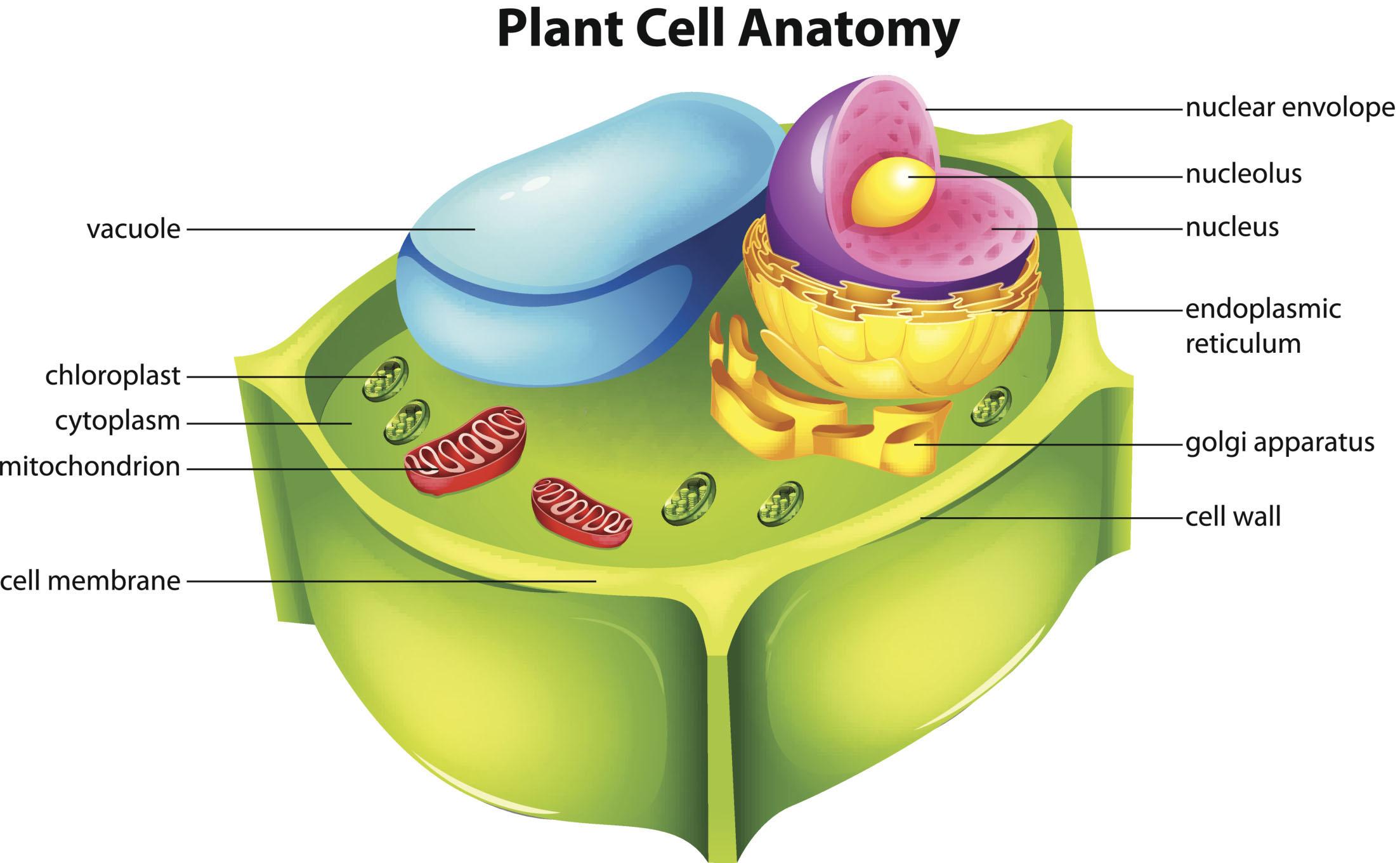 [Speaker Notes: Chloroplasts use the sun’s energy to make food for the plant – a process called photosynthesis.]
Chloroplasts = 
Solar-Powered Generator
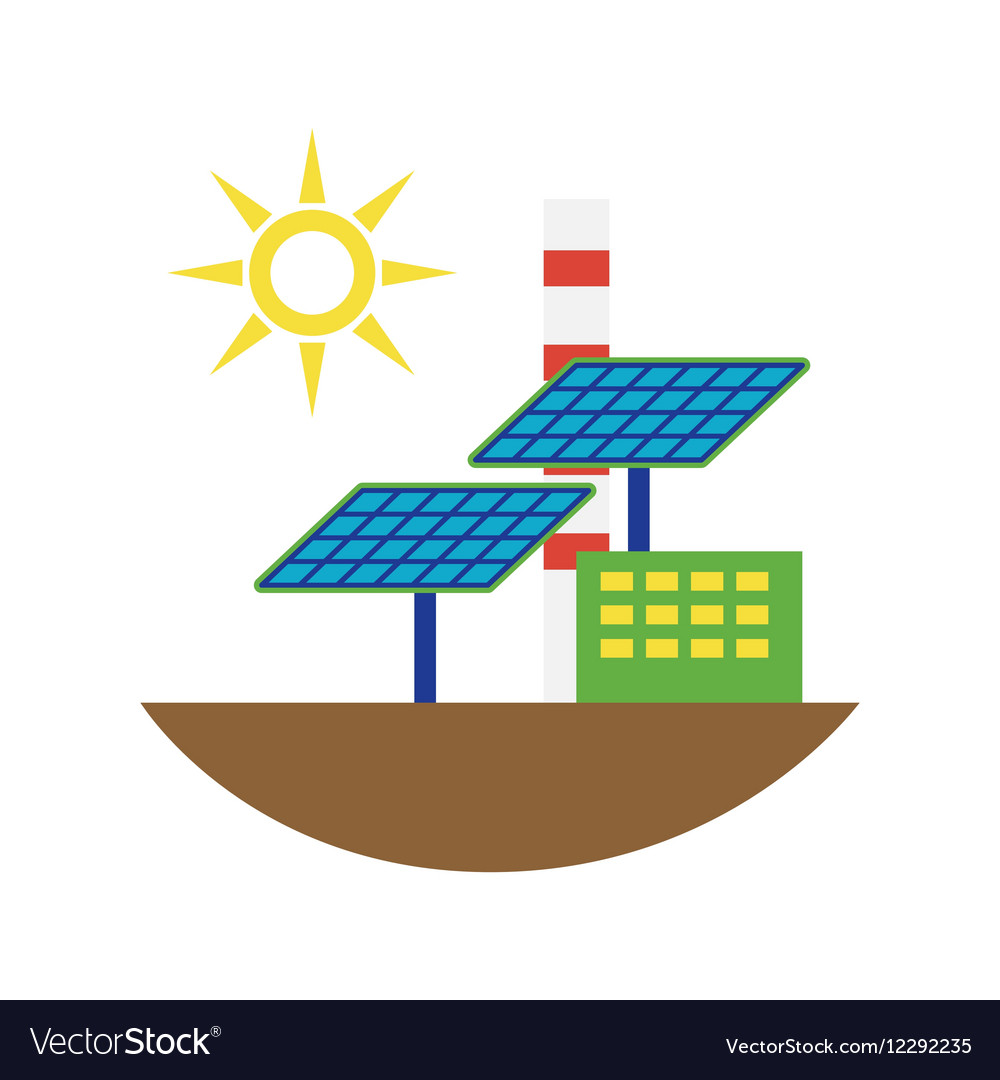 [Speaker Notes: We can remember chloroplasts as the solar-powered generator that helps our factory stay up and running!]
Chlorophyll:  green pigment inside chloroplasts that absorbs the sun’s light energy to make food
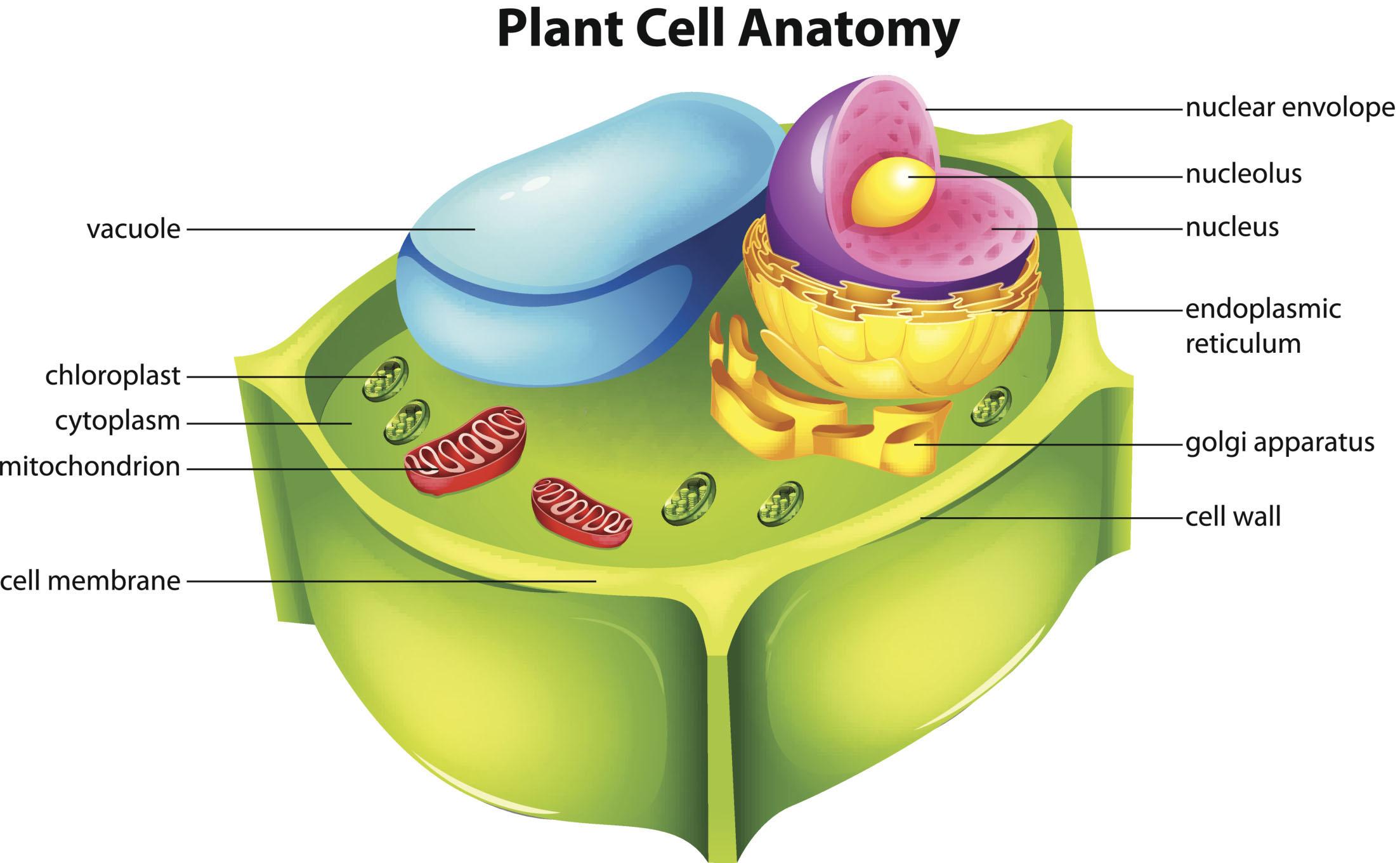 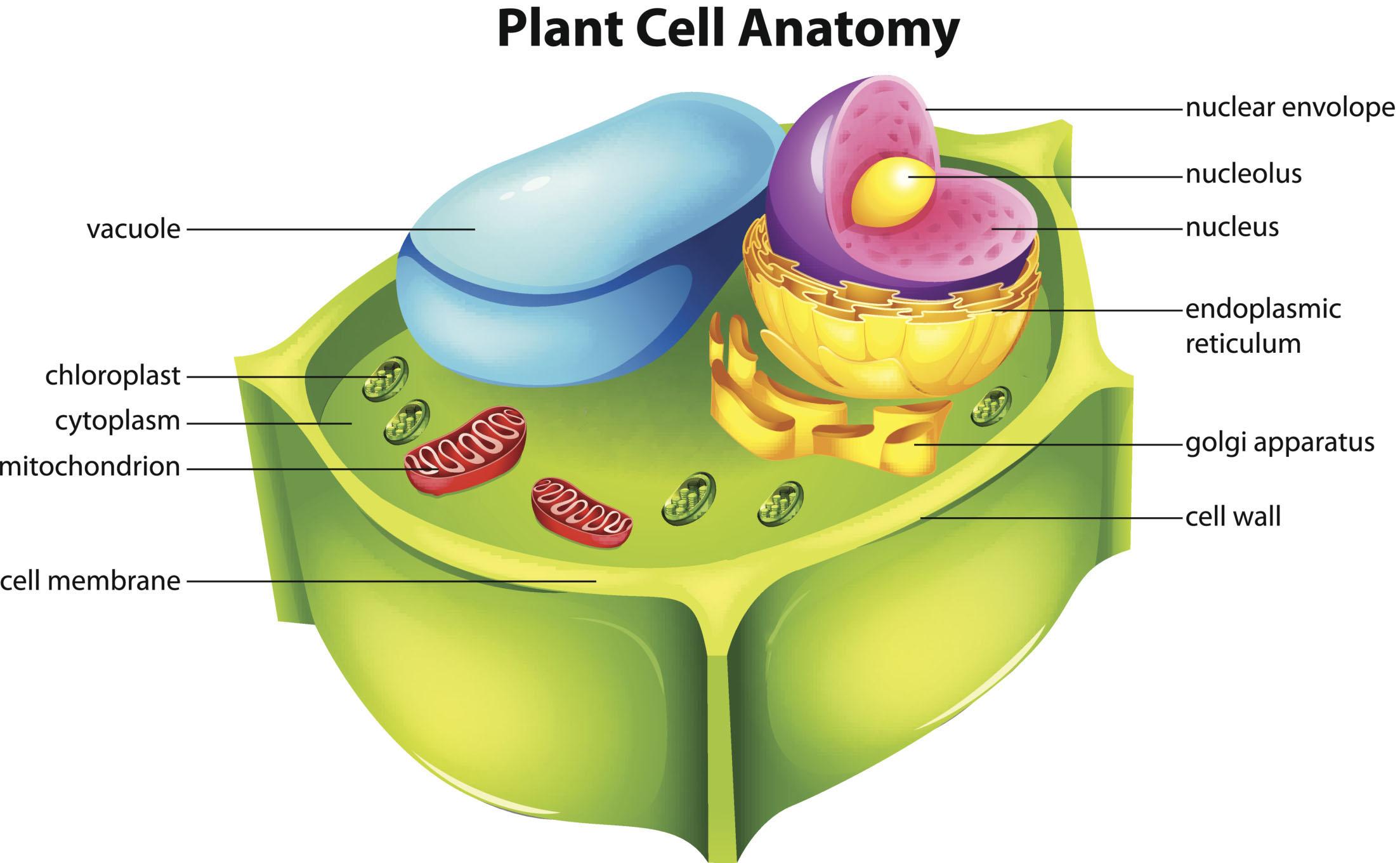 [Speaker Notes: Chlorophyll is green pigment inside chloroplasts that absorbs the sun’s light energy to make food.]
Chlorophyll = Solar Panels
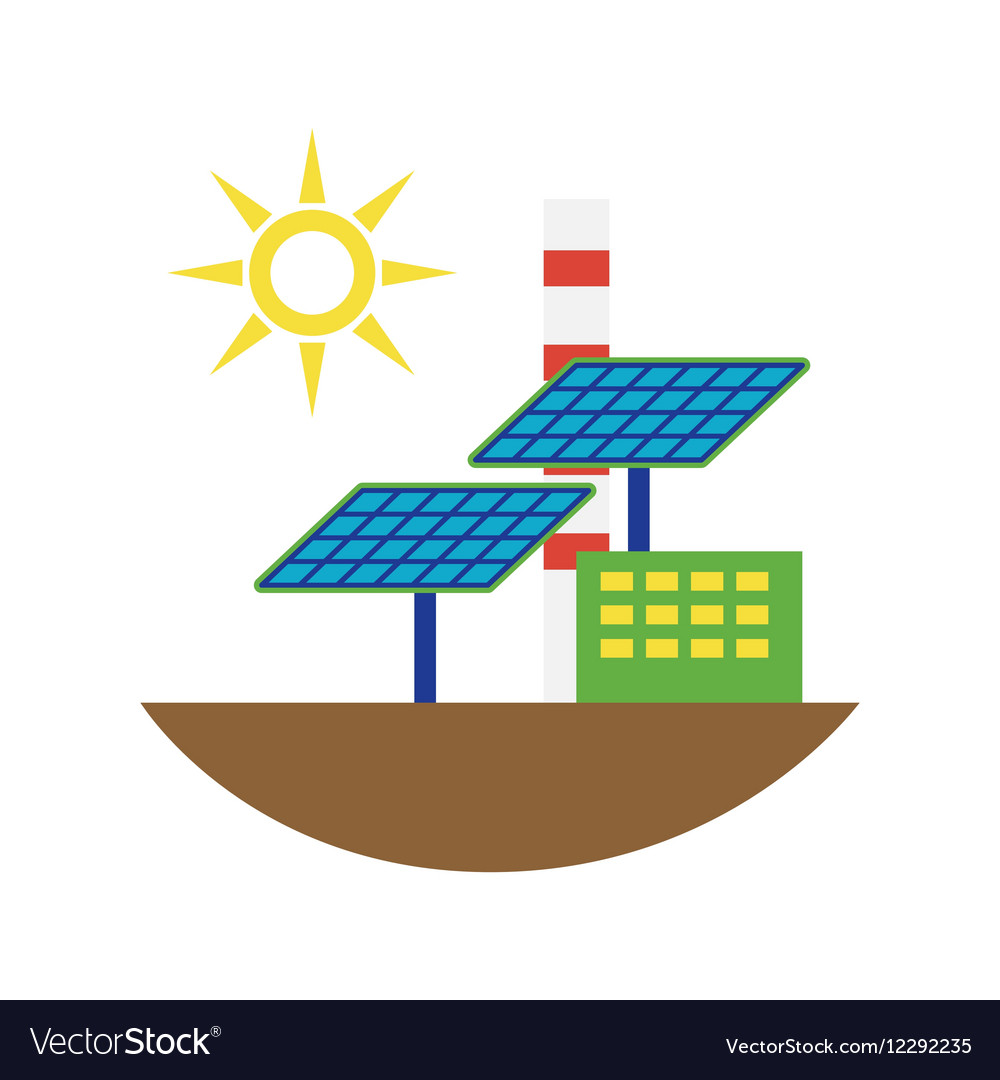 [Speaker Notes: We can think of chlorophyll as the solar panels at that help the solar-powered generator run as it should.  
Chlorophyll and solar panels absorb the sun’s light energy to help the chloroplast, or the solar-powered generator, do what it’s supposed to do.]
Simulation 1
Cell Structure Gizmo
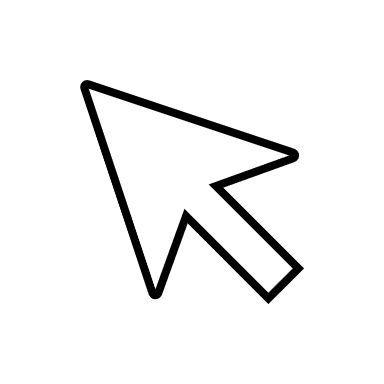 Click the link above to access a Gizmo simulation activity about cell structure. 

Students will select sample cells from a plant or animal and place the cells on a microscope to get a closer look inside.  Information about their common structures is provided (and the structures are highlighted), but students will need to move the microscope slide to find all the different organelles.
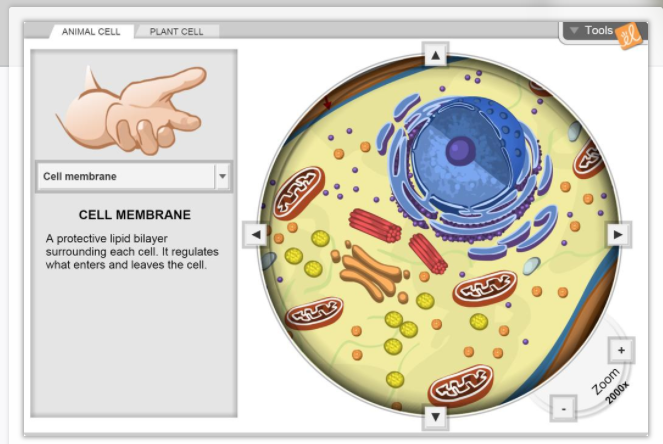 Simulation 2
Cells alive! Interactive
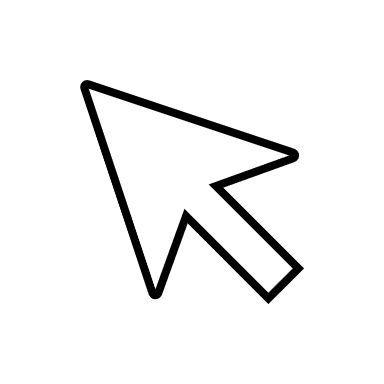 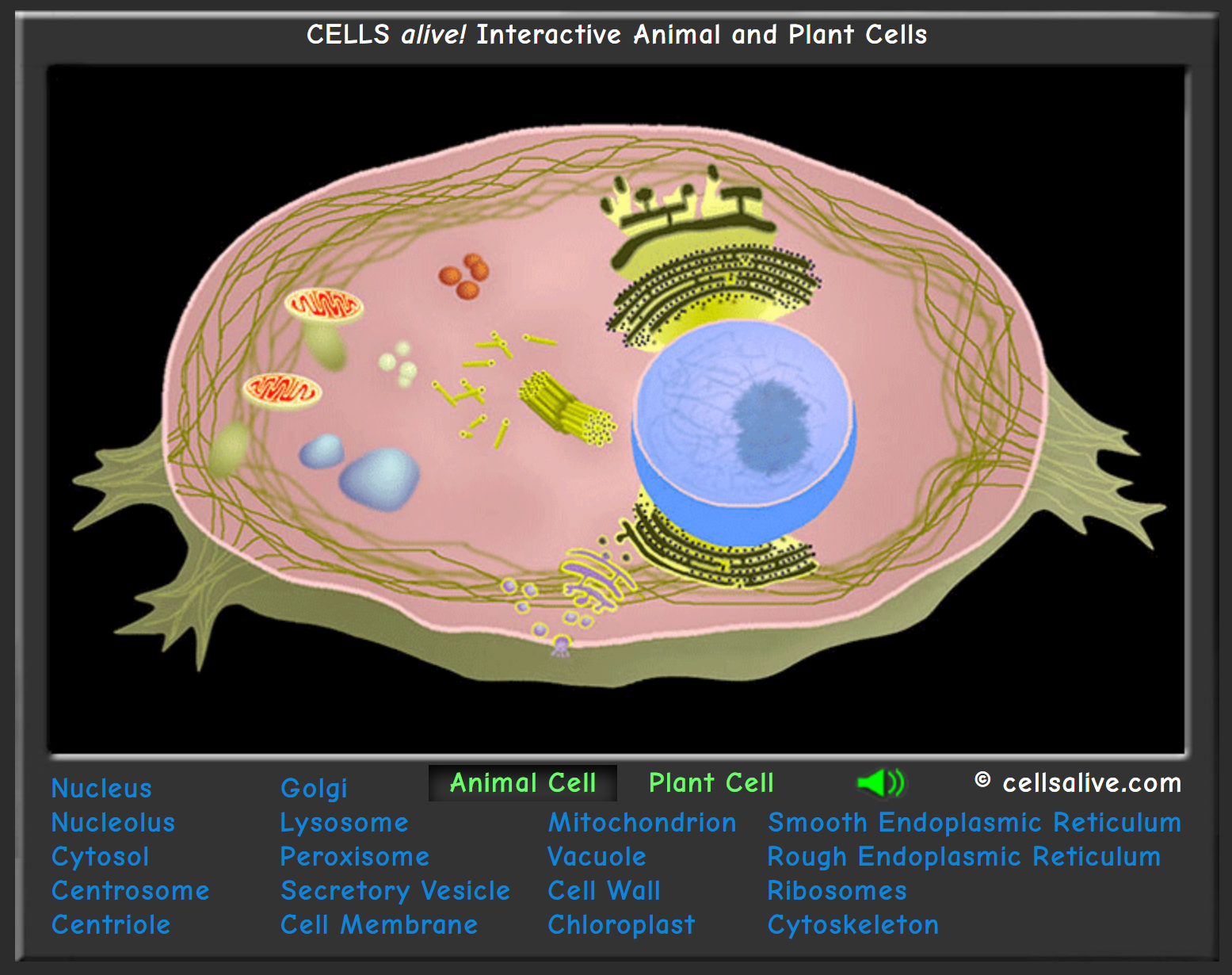 Click the link above to access this web-based activity.  Students can explore the organelles mentioned in this lesson and compare their functions within plant and animal cells.

Note: Includes information about organelles that are not mentioned in this lesson. Students may benefit from having a list of specific organelles to explore.
Reinforcement Activity
Interactive Animations: Cell Structure
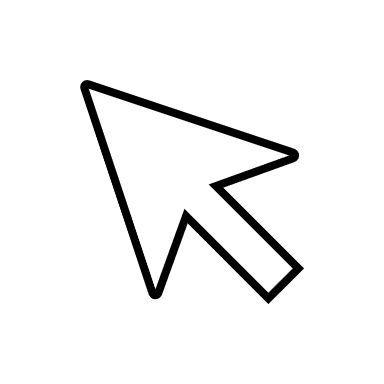 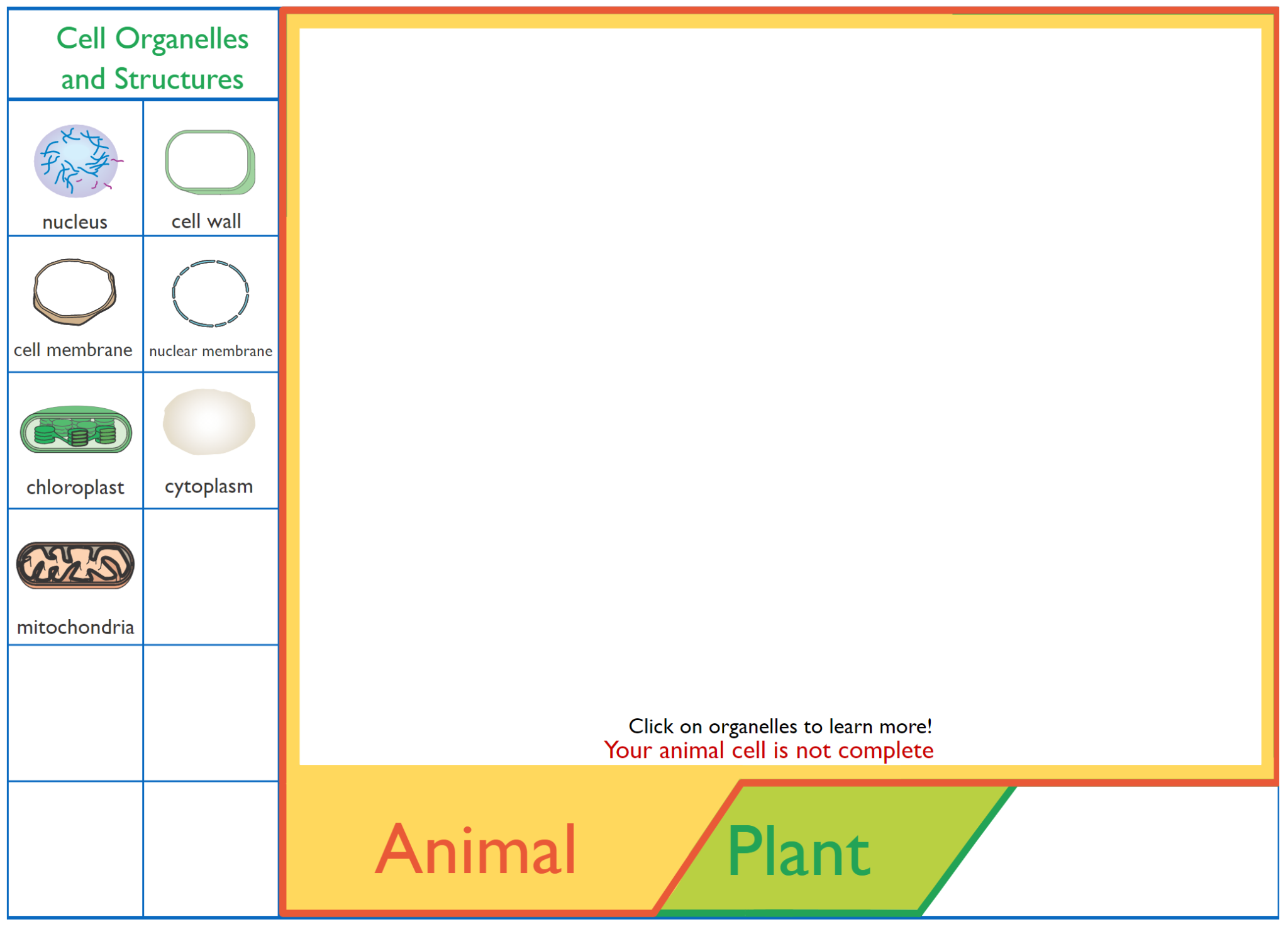 Click the link above to access an interactive activity that reviews eukaryotic (plant and animal) cells.

Students can build their own cells and review the organelles that make up each type.
[Speaker Notes: Feedback: These simulations / reinforcement activities are a great way to differentiate for students based on their needs and / or interests. These activities can be offered in different places throughout the slides or unit as students finish early, need additional activities for understanding, or need to be engaged in the content in a different way.]
Big Question: How do the different organelles found in your cells help you function?
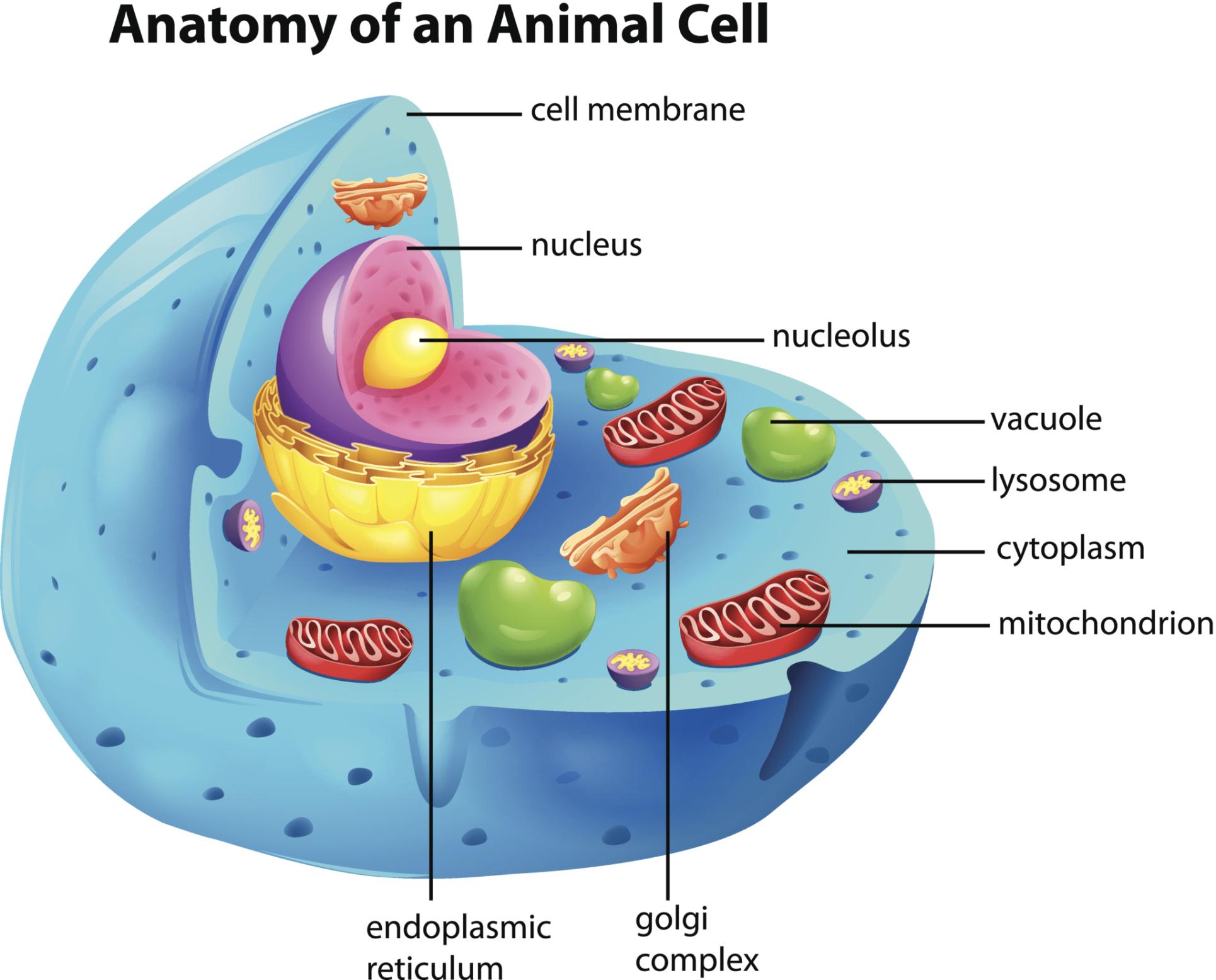 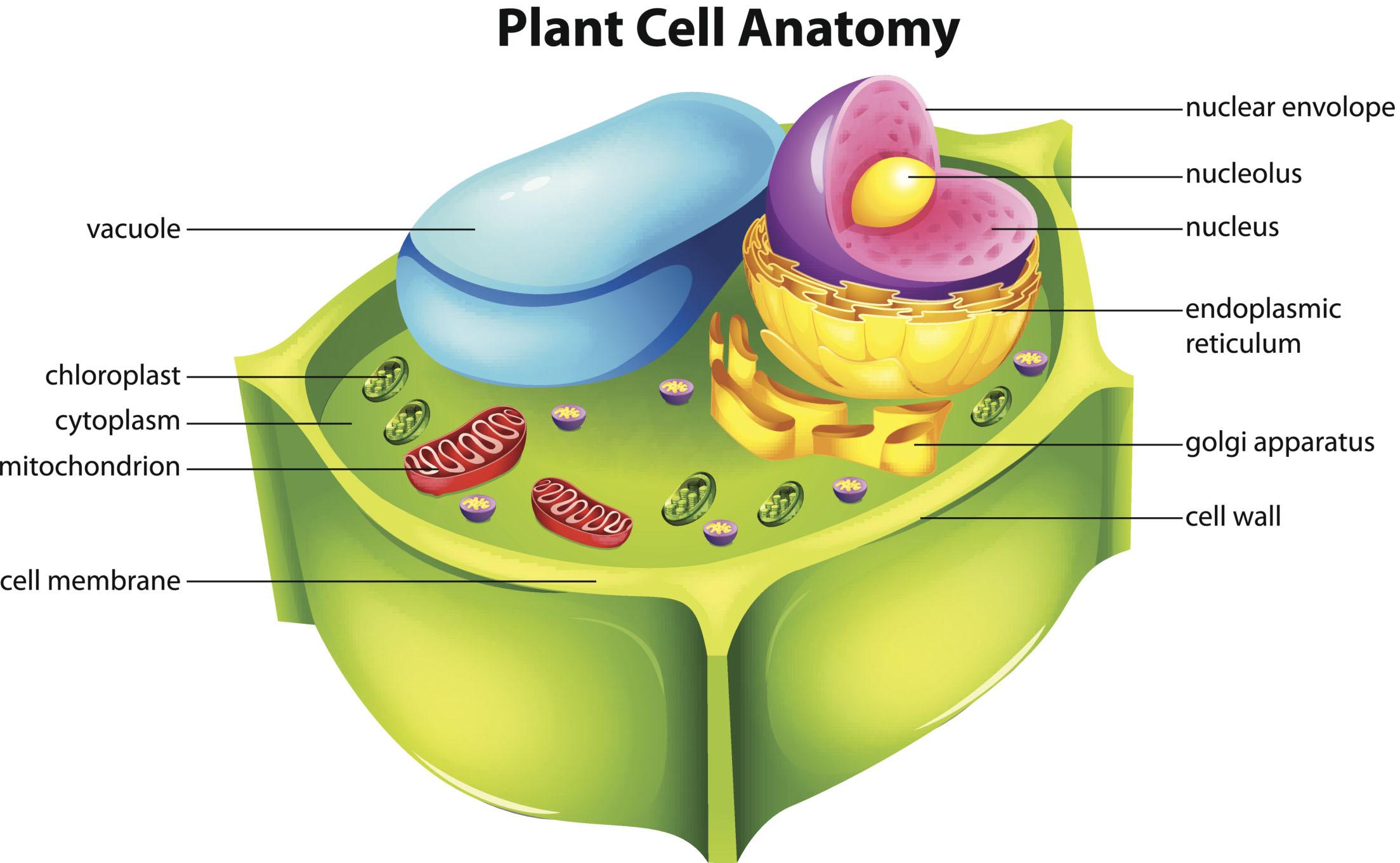 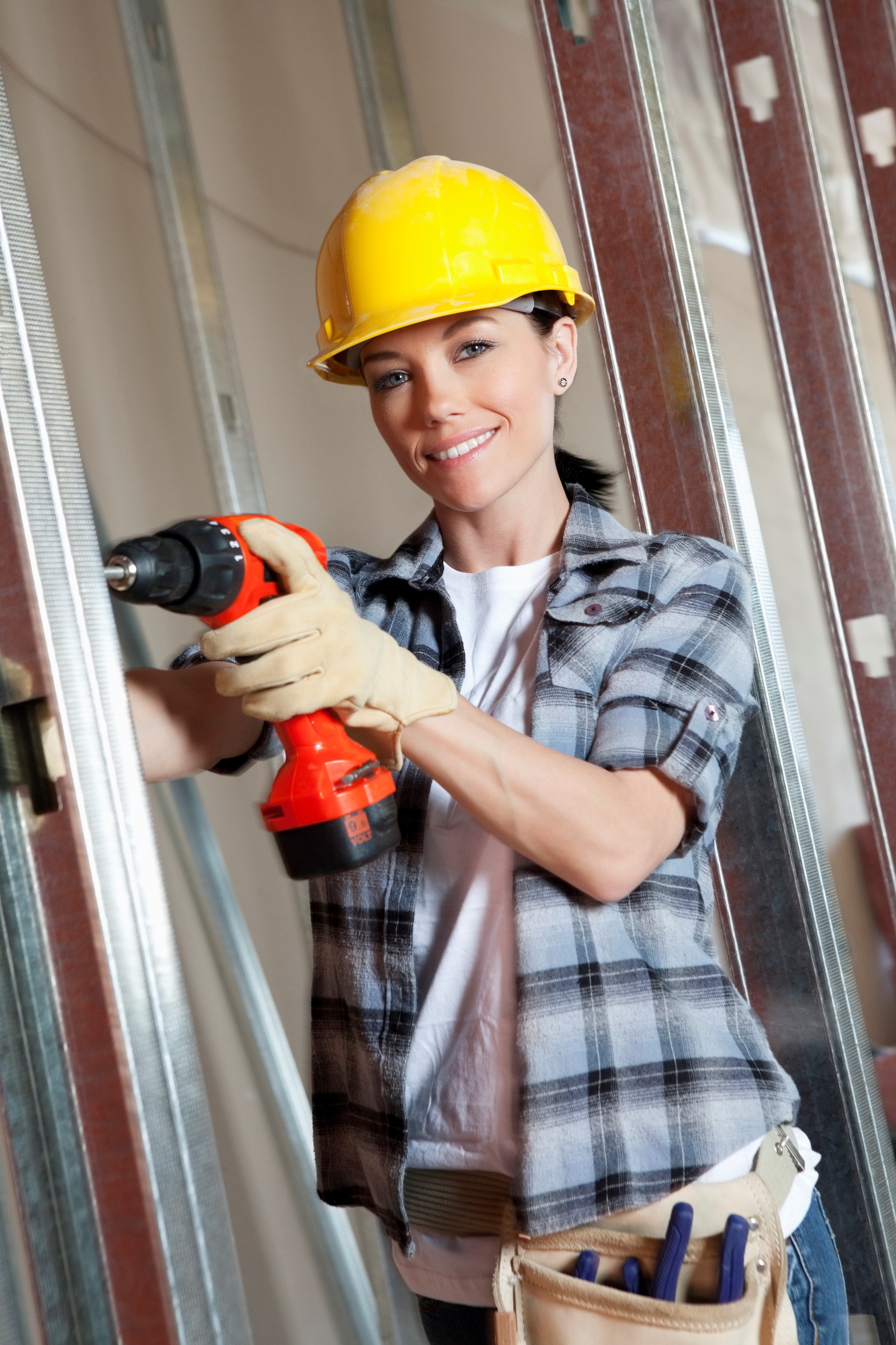 [Speaker Notes: Explicit cue to revisit the big question at the end of the lesson:  Okay everyone.  Now that we’ve learned more about cell organelles, let’s reflect once more on our big question.  Was there anything that we predicted earlier that was correct or incorrect? Do you have any new thoughts to share? 

Feedback: Offering students an opportunity to evaluate their earlier hypotheses and make changes based on their new understandings is an important part of the iterative process in science. This is a great opportunity to help students build an epistemic understanding by explicitly stating how continuing to change and build on hypotheses as your knowledge grows is an important part of the discipline of science!]
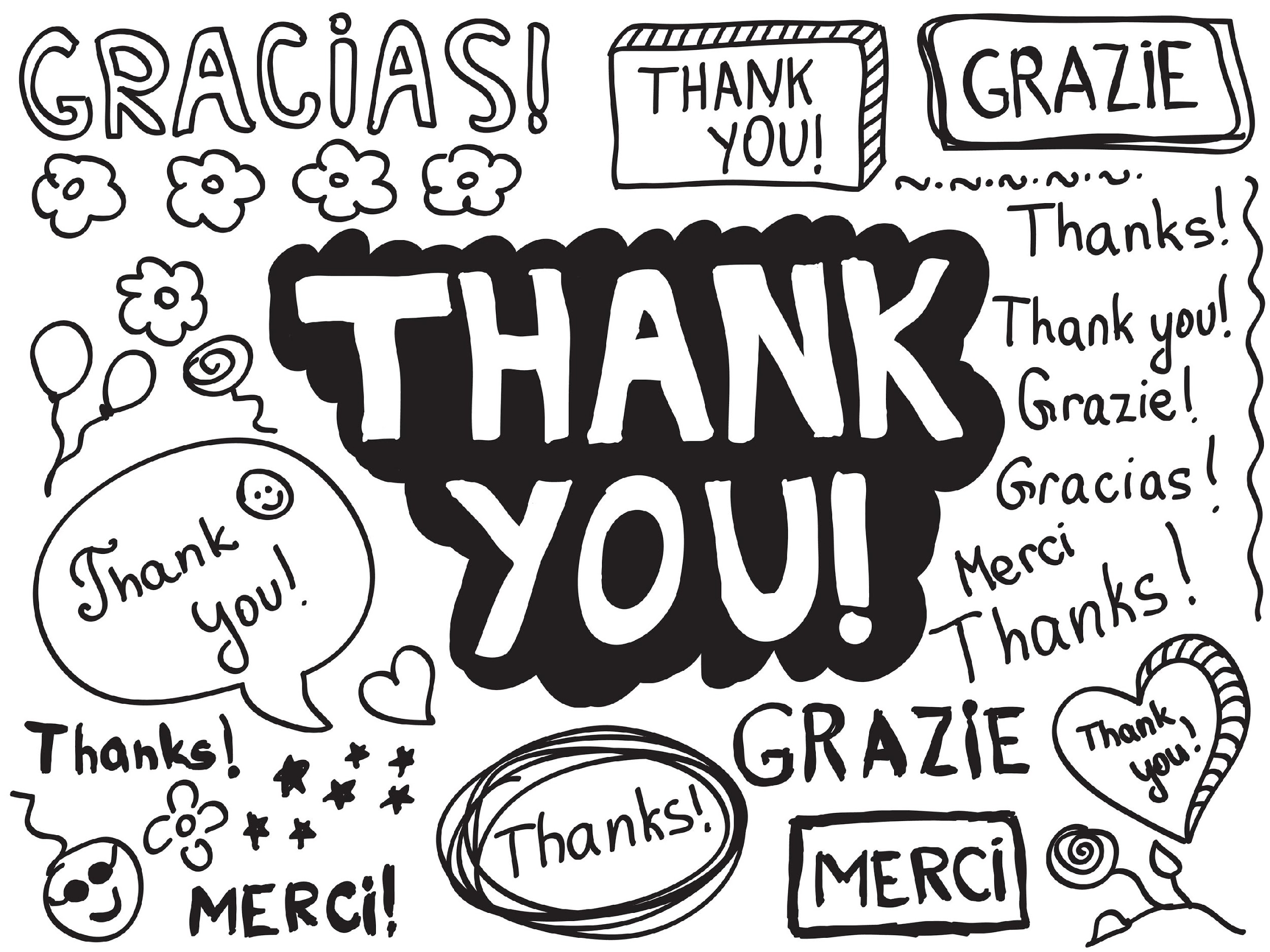 [Speaker Notes: Thanks for watching, and please continue watching CAPs available from this website.]
This Video Was Created With Resources From:
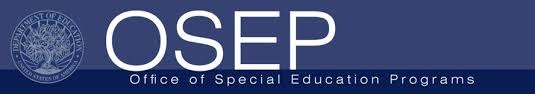 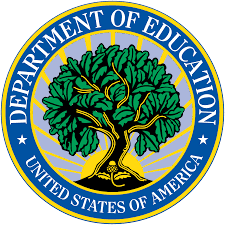 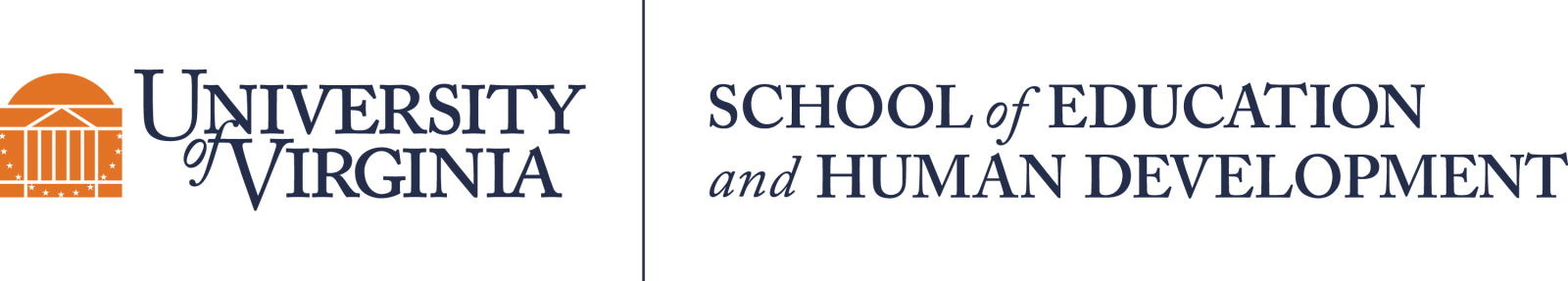 Questions or Comments

 Michael Kennedy, Ph.D.          MKennedy@Virginia.edu 
Rachel L Kunemund, Ph.D.	             rk8vm@virginia.edu